Вопрос №1
Что делили два брата в стихотворении Егора Полянского «Делёжка»?
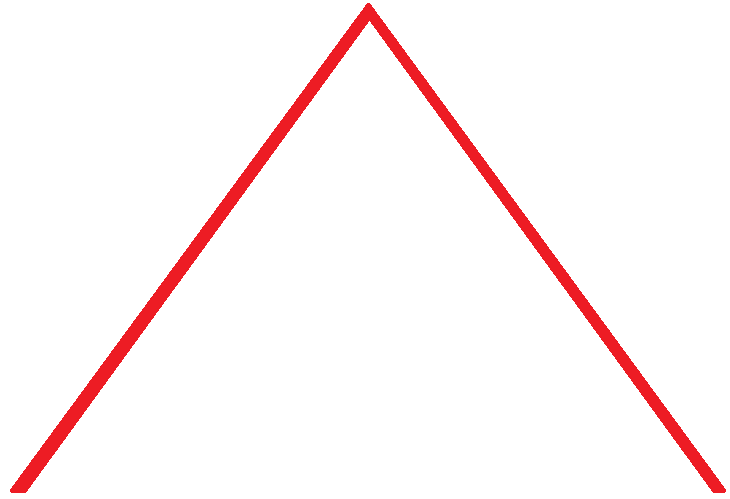 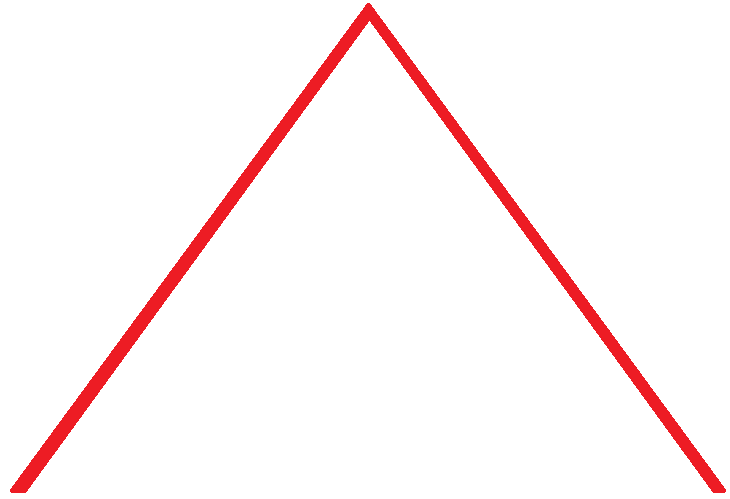 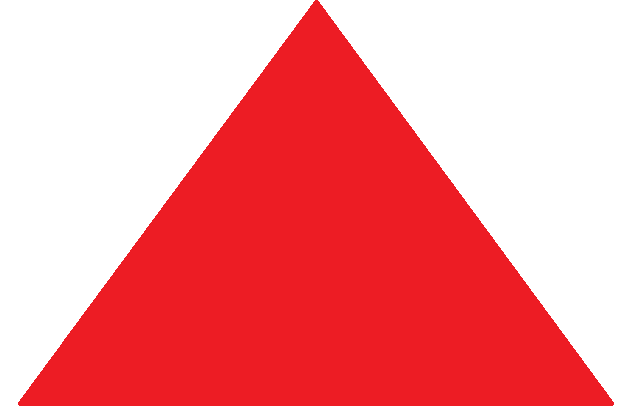 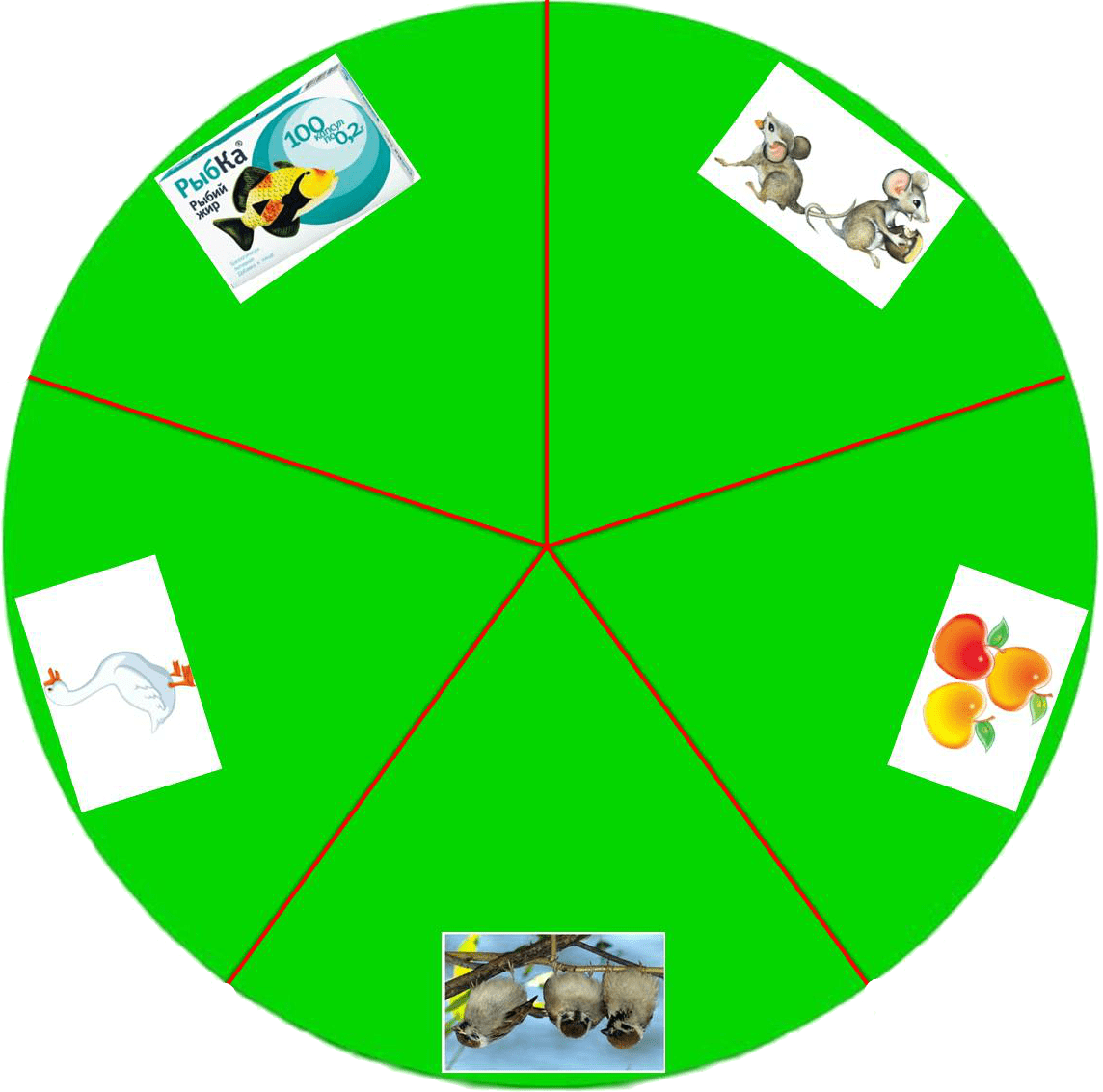 1. Что делили два брата в стихотворении 
Е. Полянского «Делёжка»?
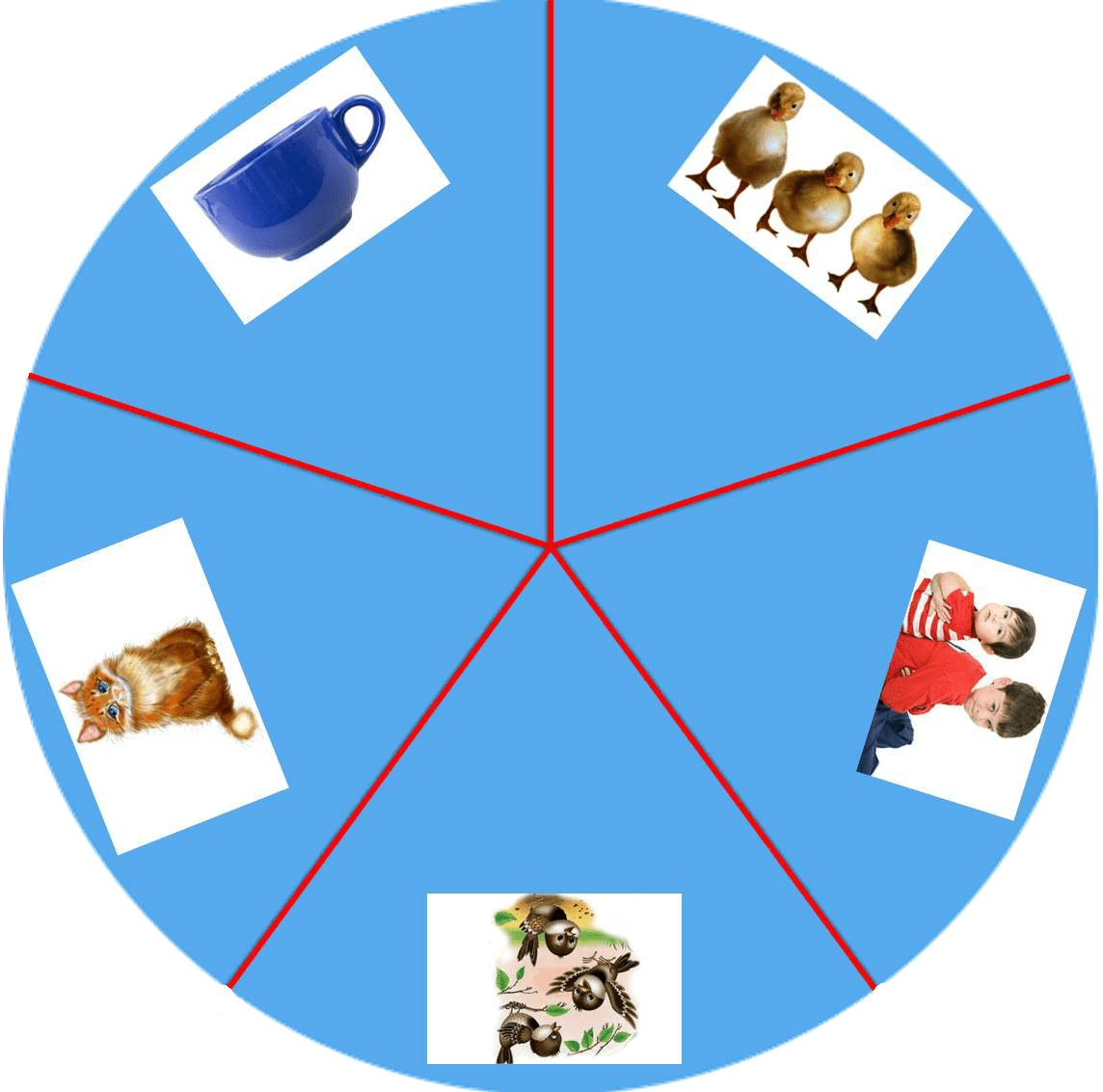 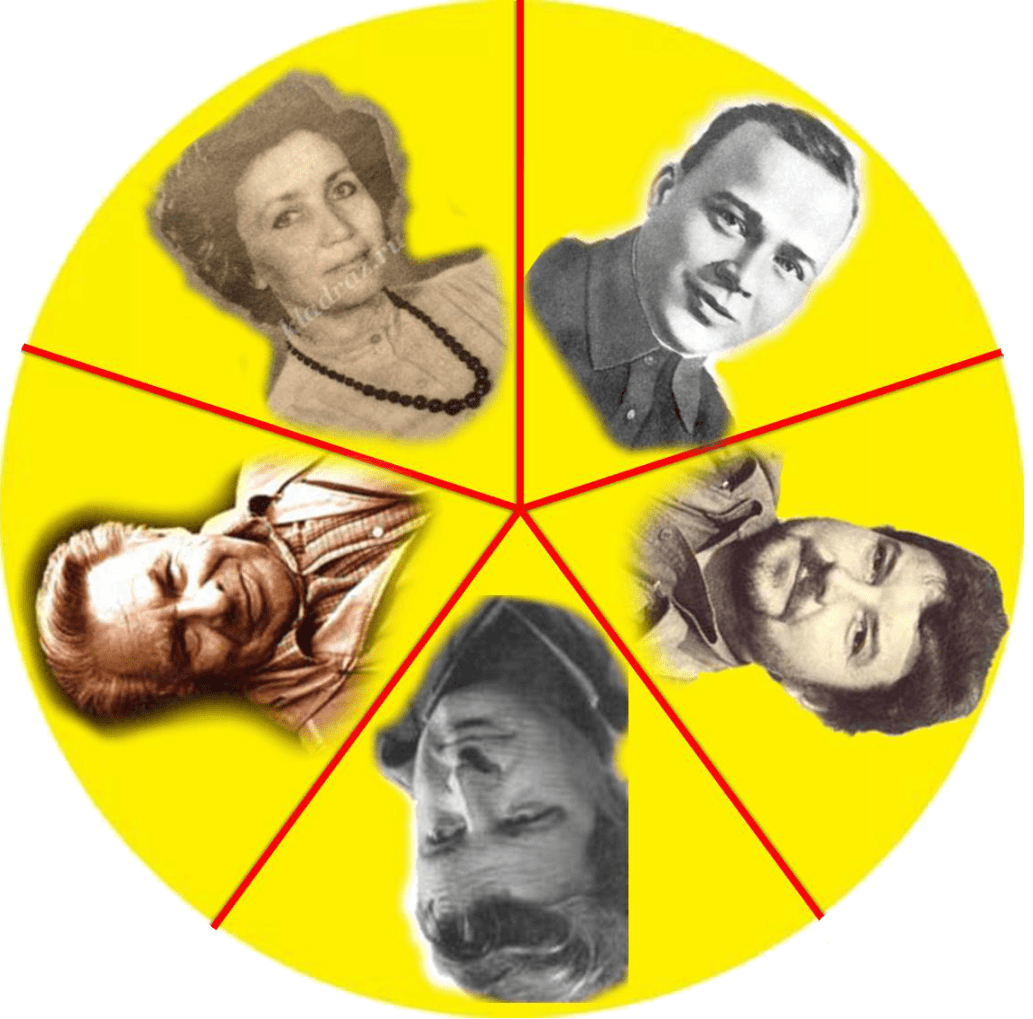 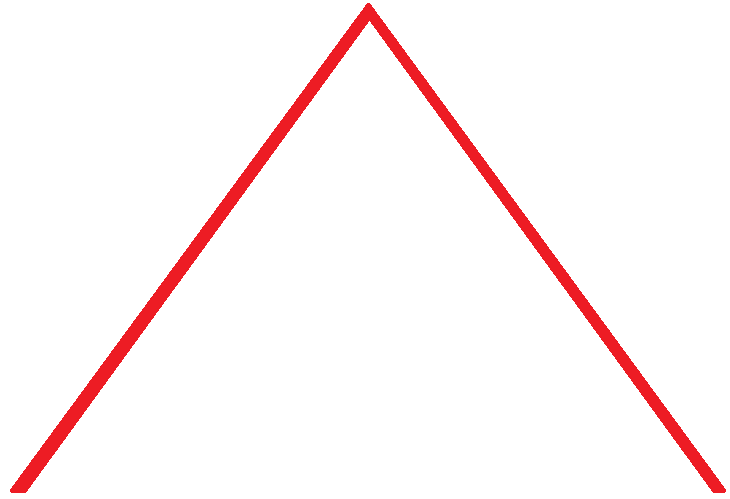 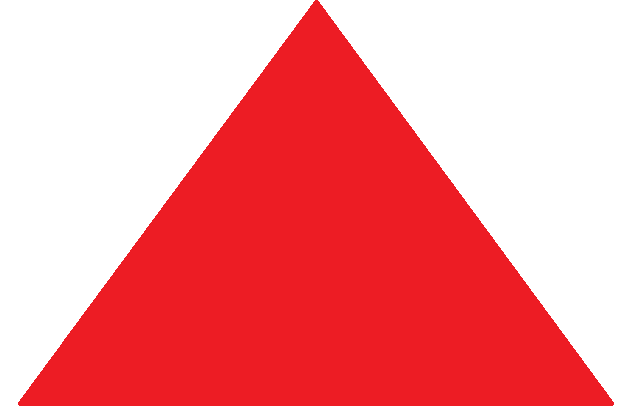 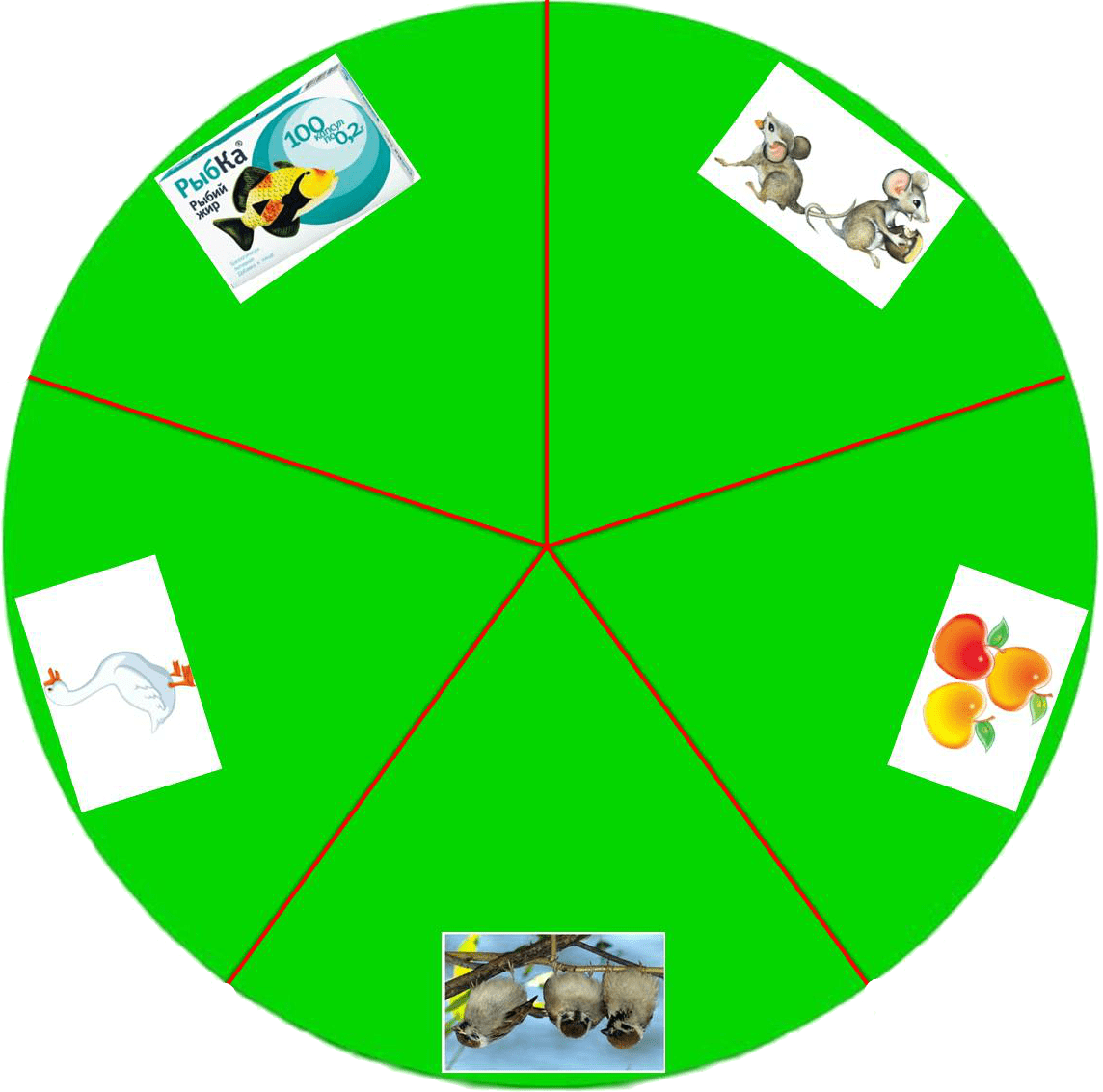 1. Что делили два брата в стихотворении 
Е. Полянского «Делёжка»?
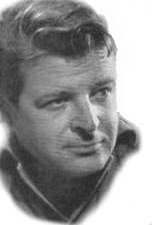 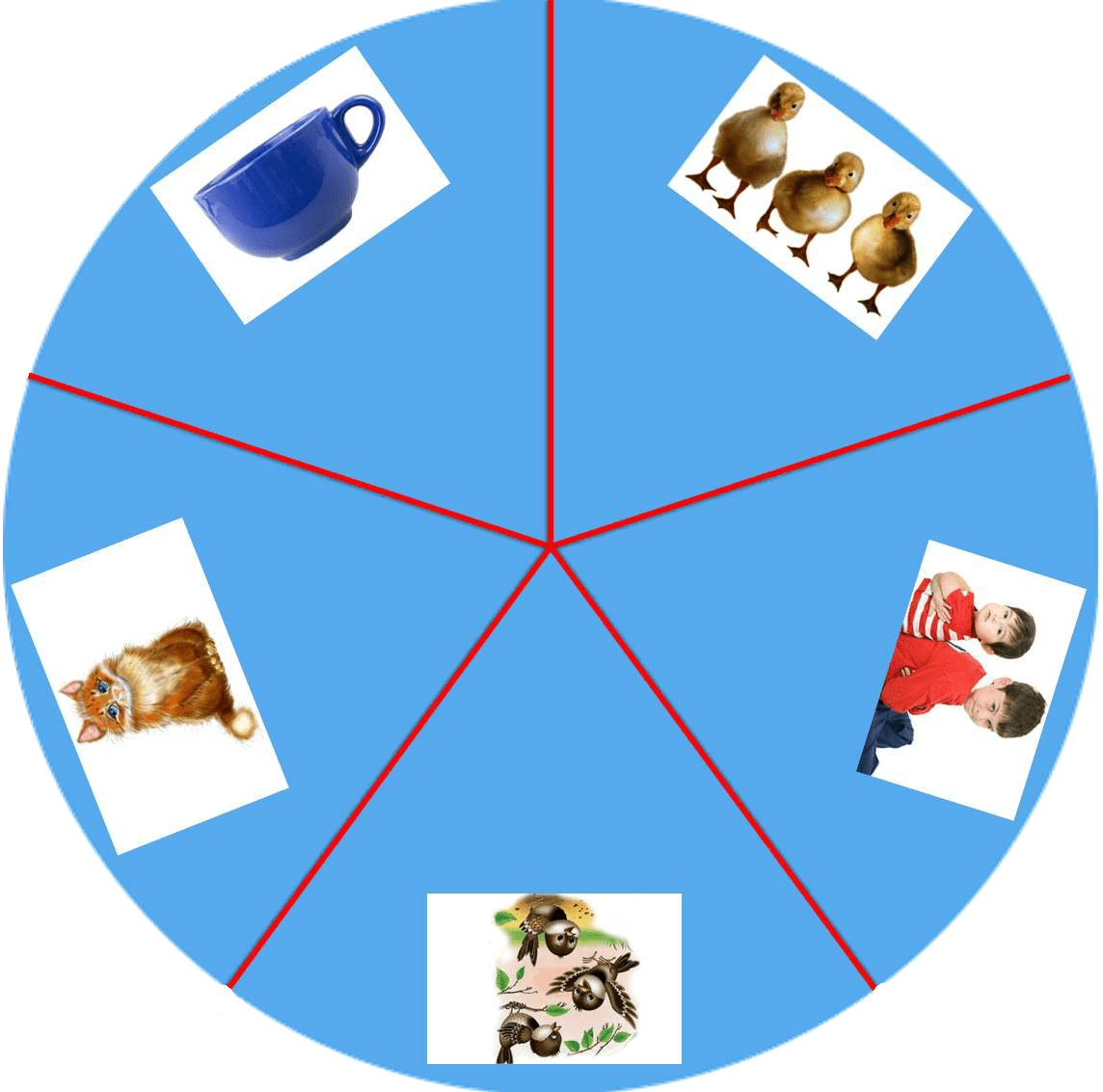 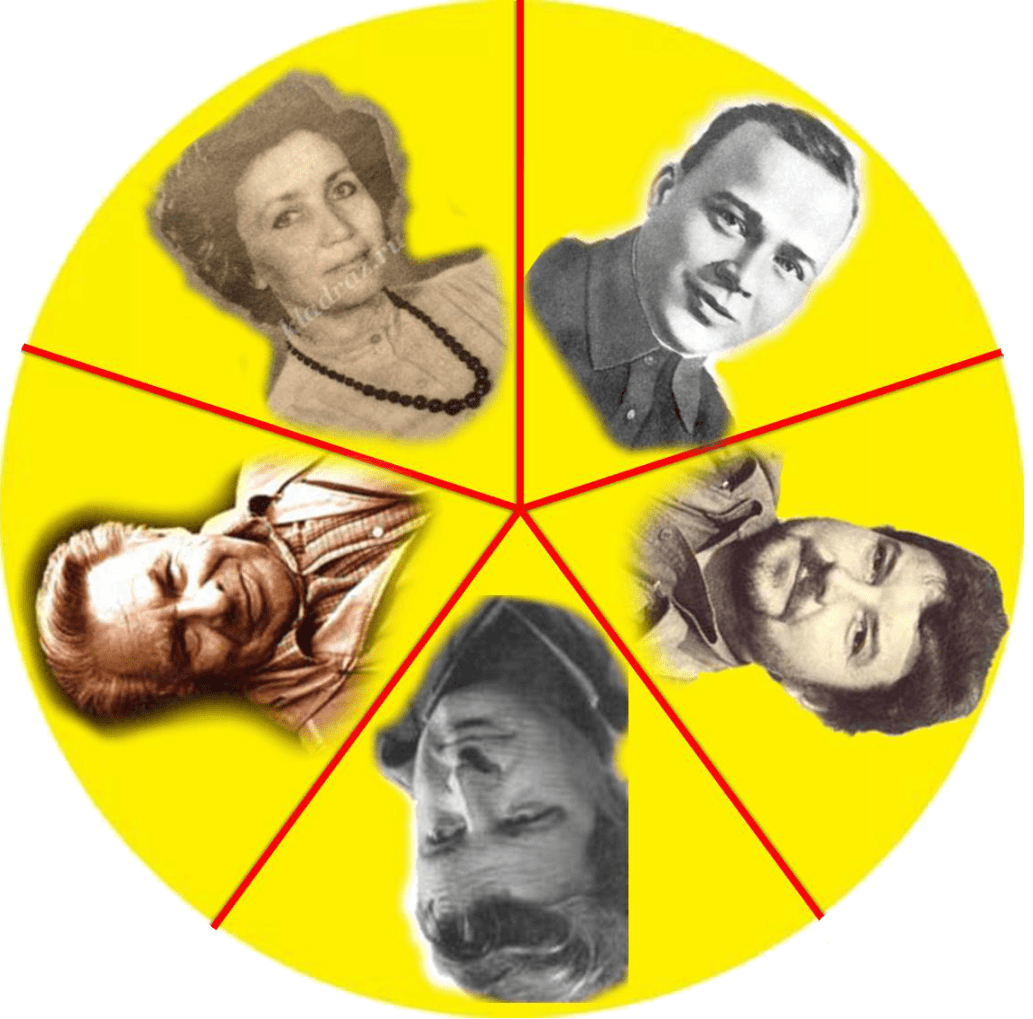 Егор Полянский
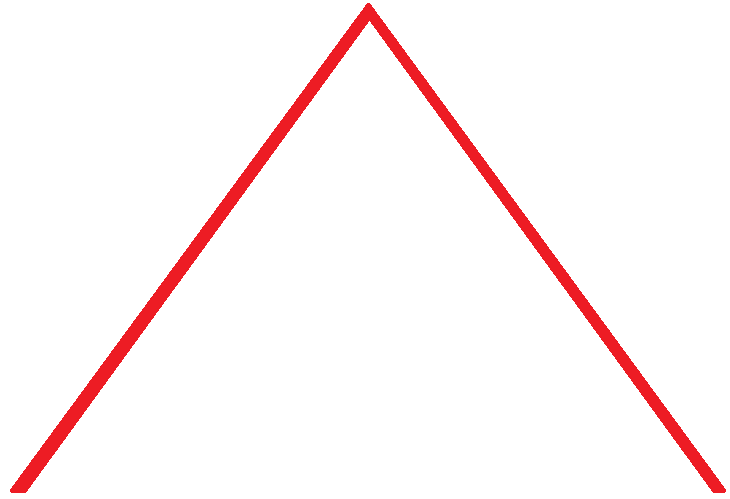 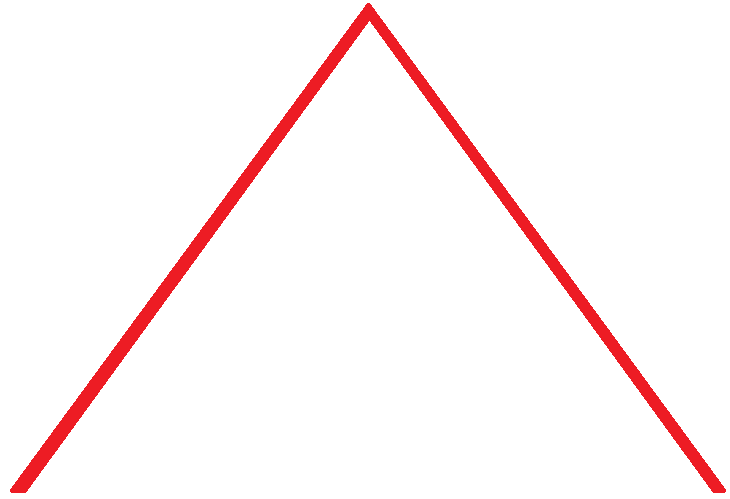 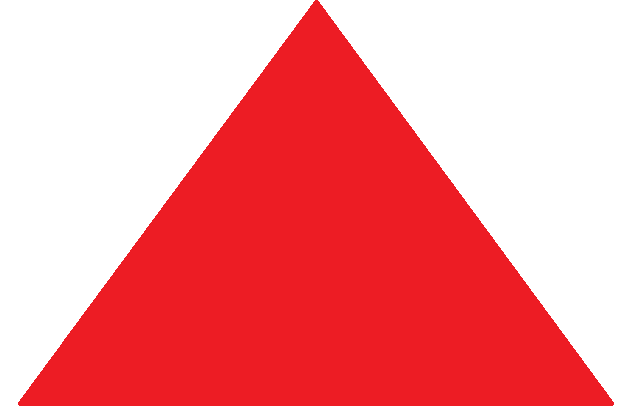 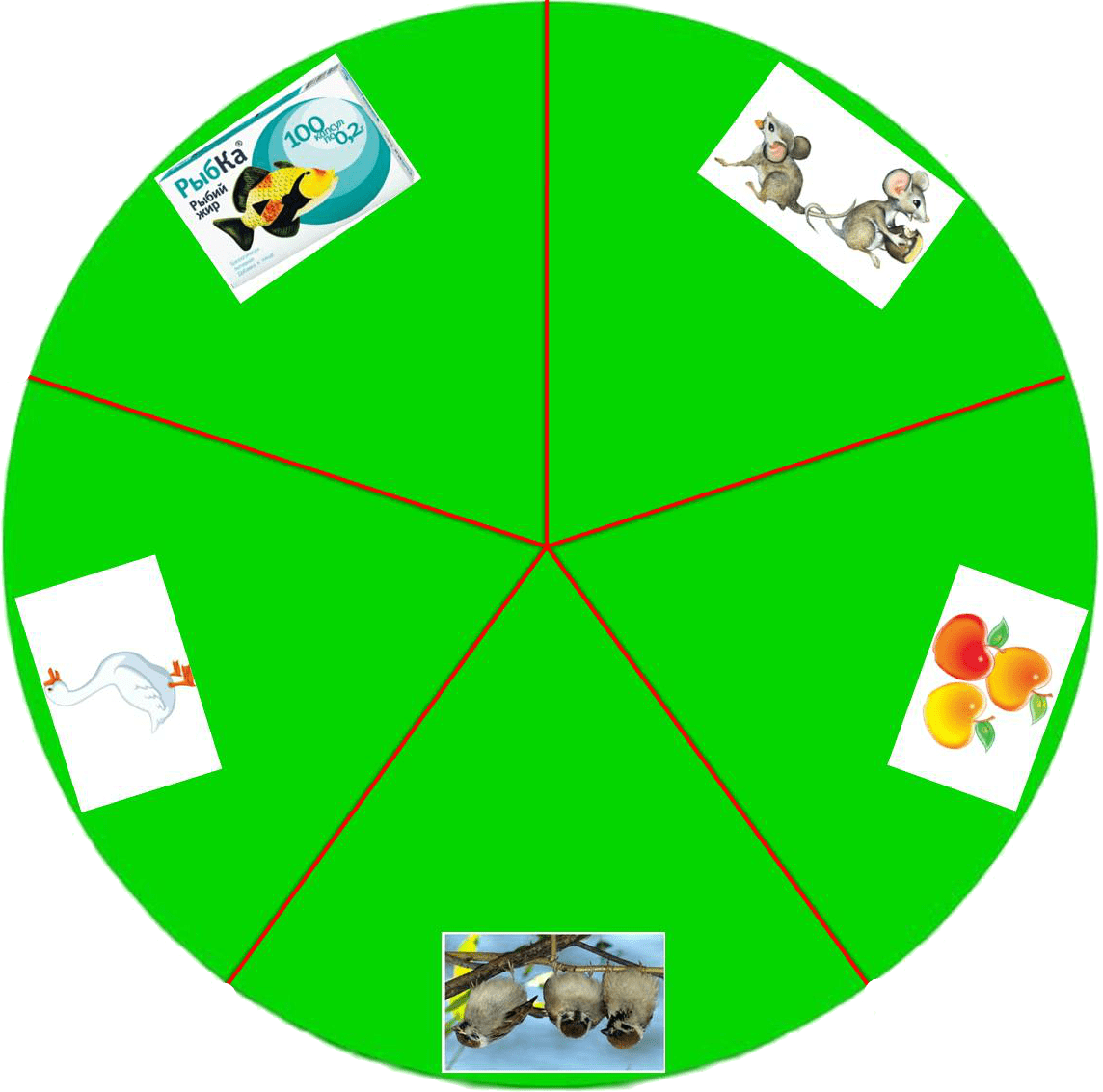 1. Что делили два брата в стихотворении 
Е. Полянского «Делёжка»?
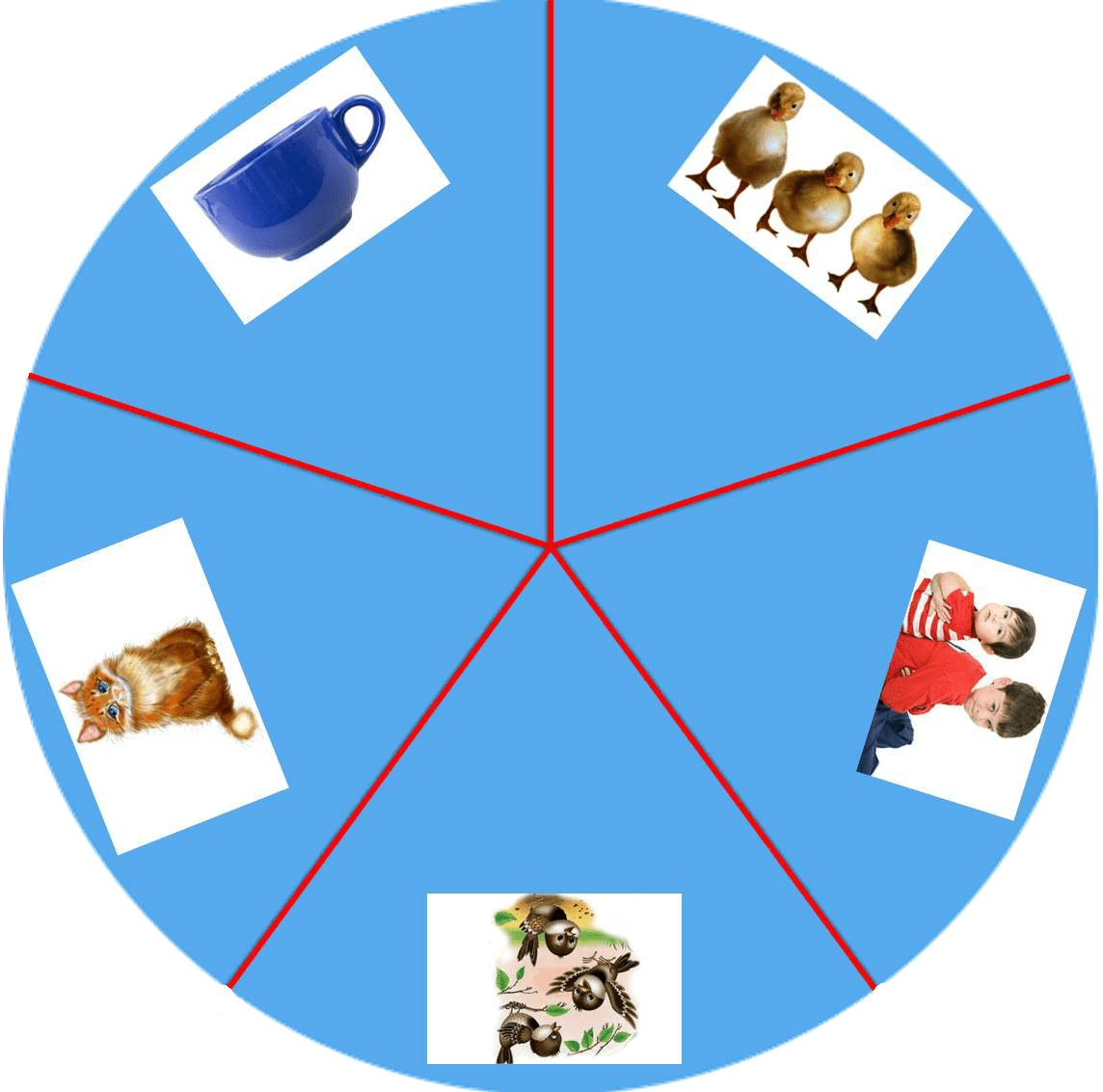 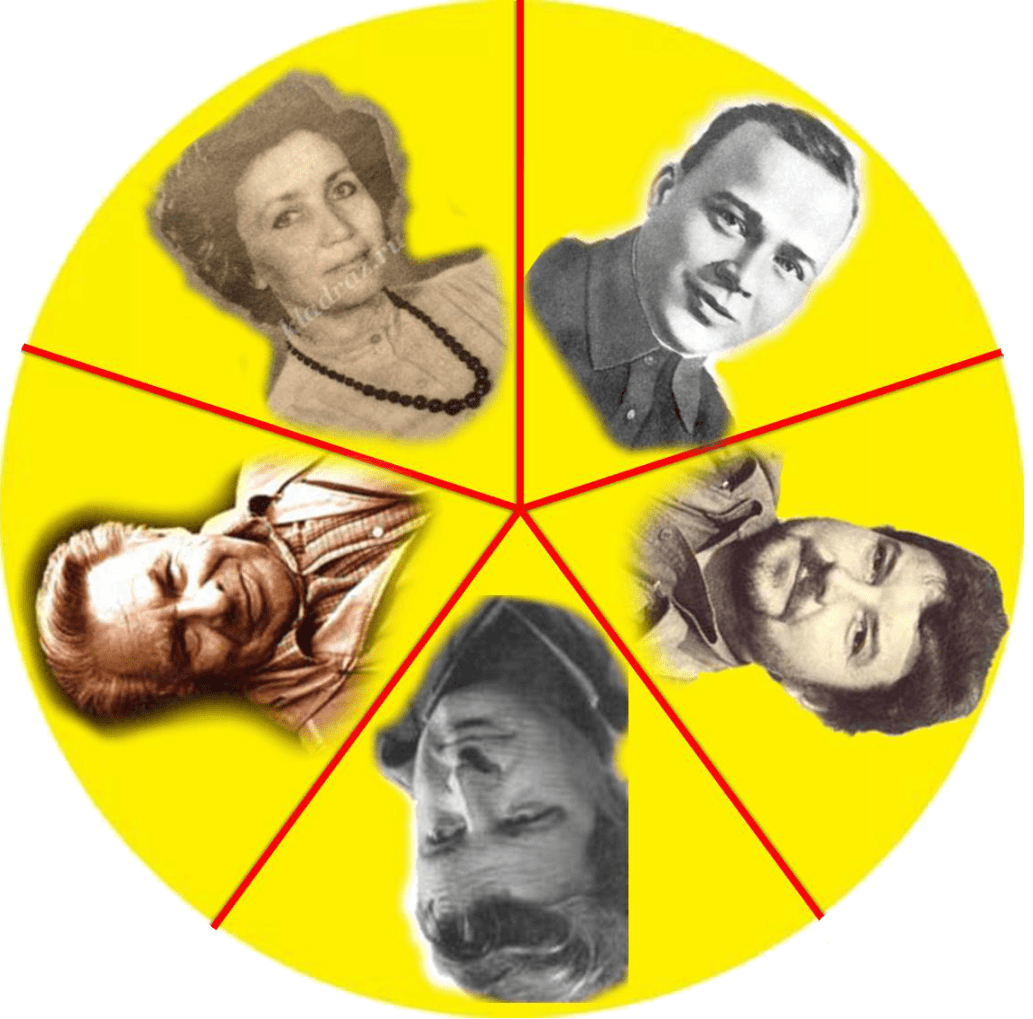 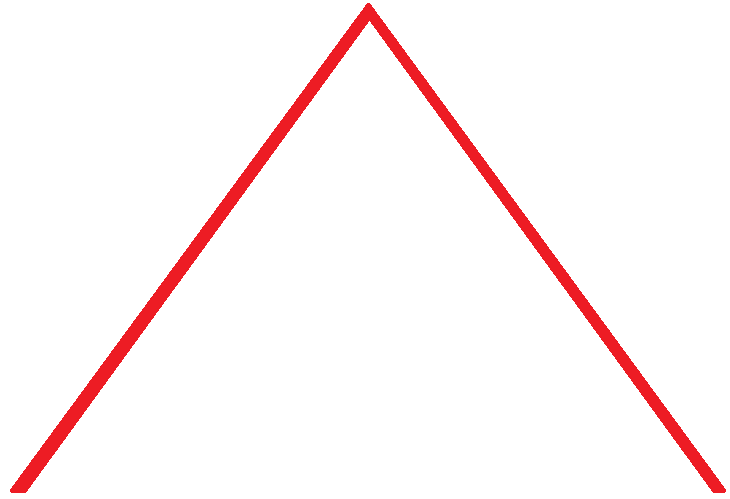 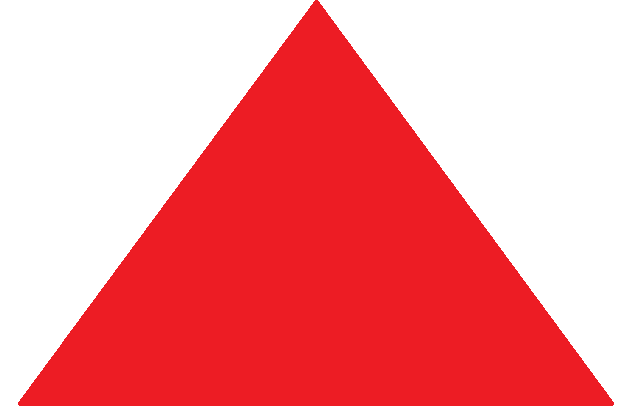 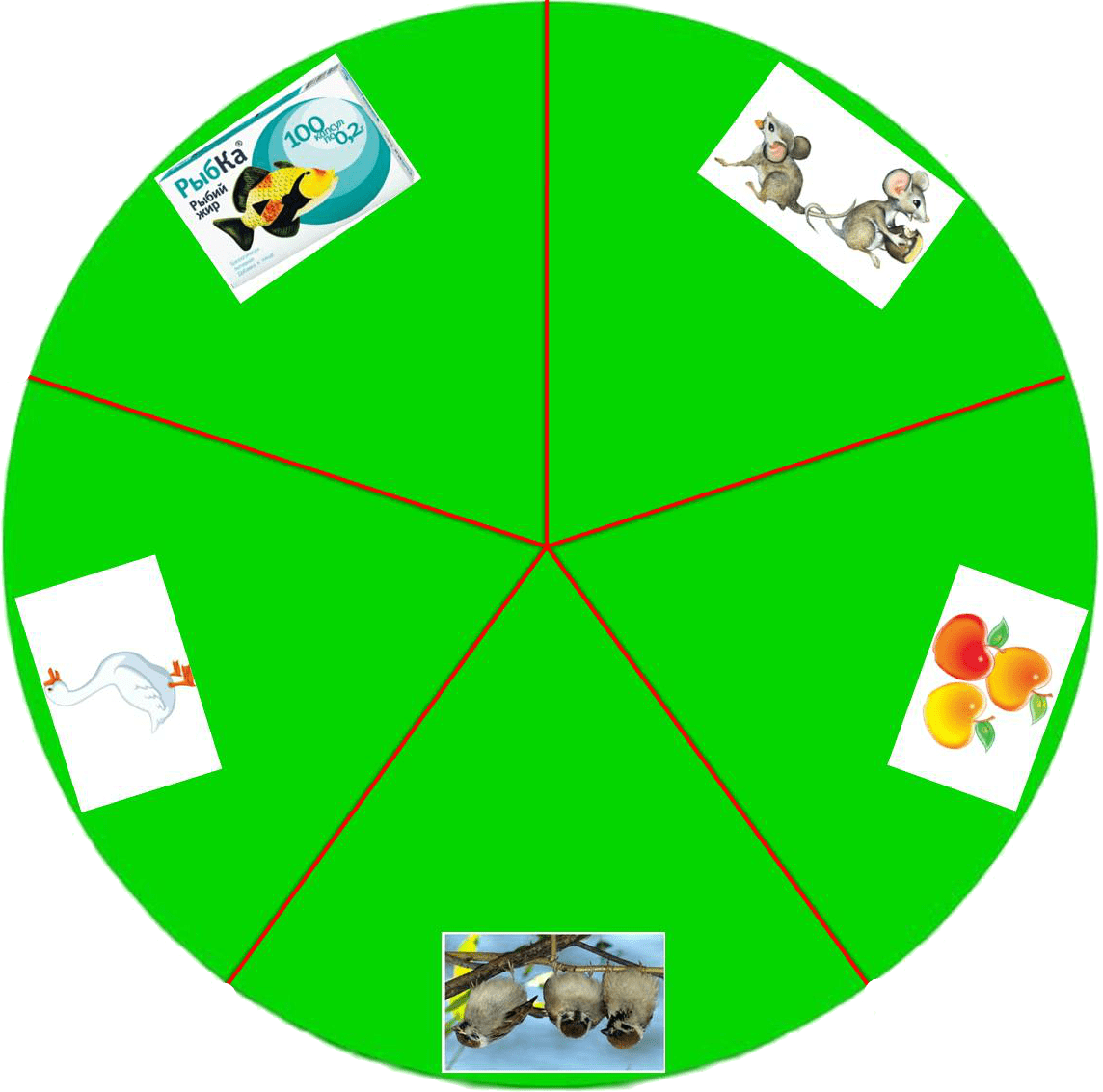 1. Что делили два брата в стихотворении 
Е. Полянского «Делёжка»?
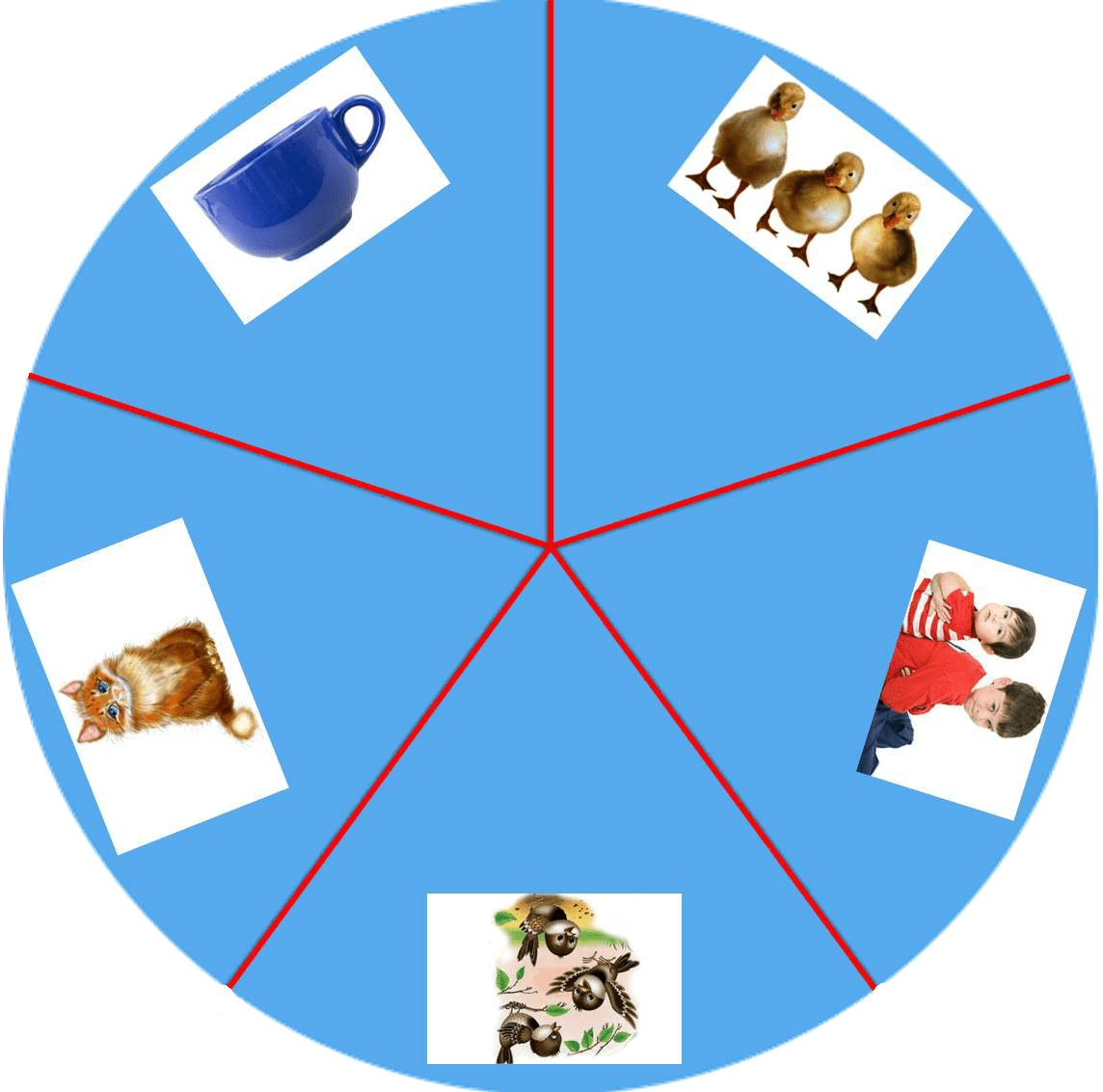 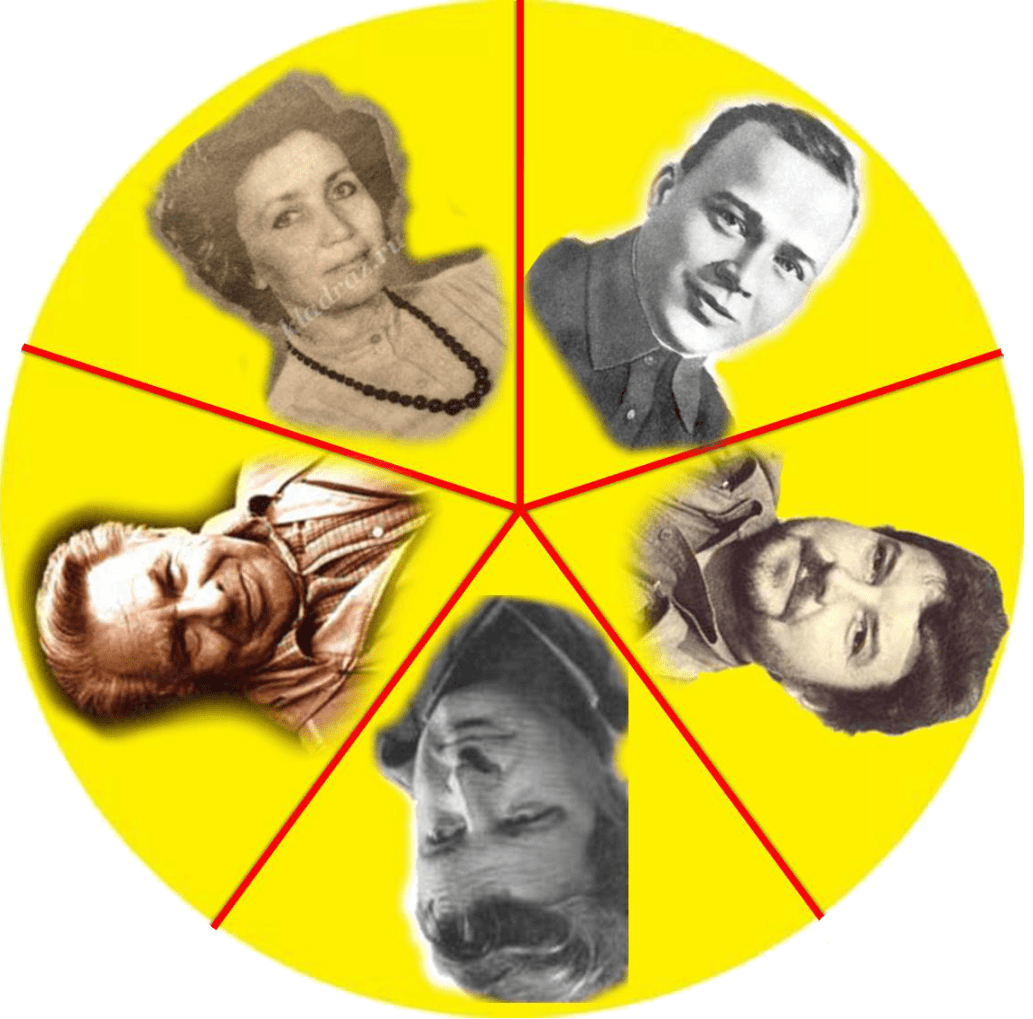 Вопрос №2
Какая птица в рассказе 
Евгения Носова спасла от града 
своё потомство?
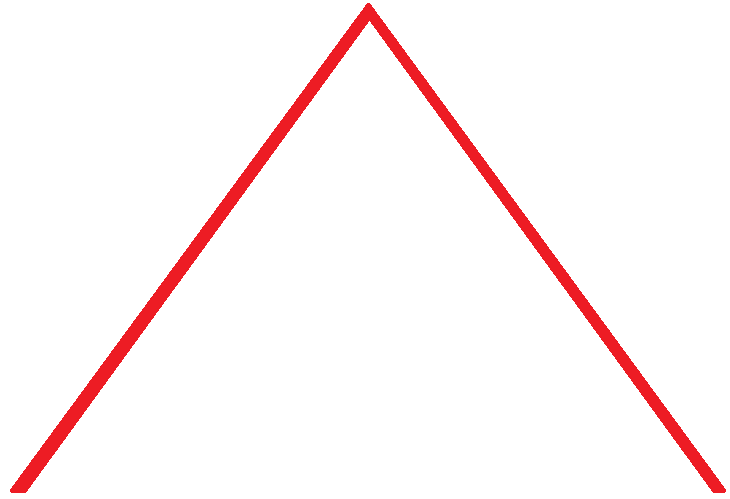 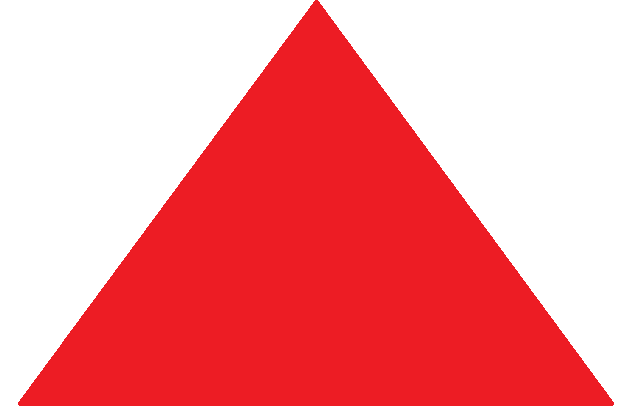 2. Какая птица в рассказе Е.Носова спасла 
от града своё 
потомство?
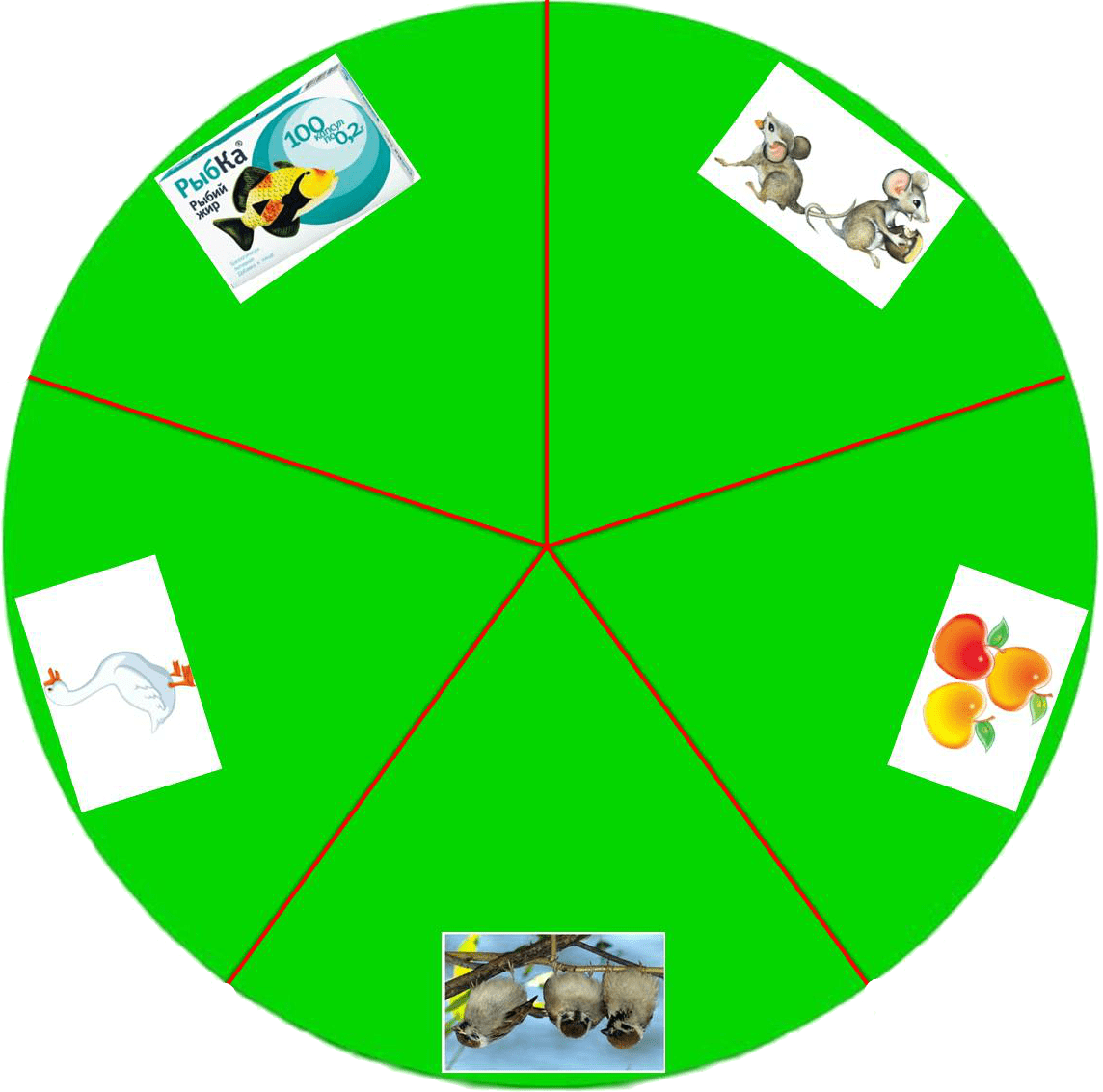 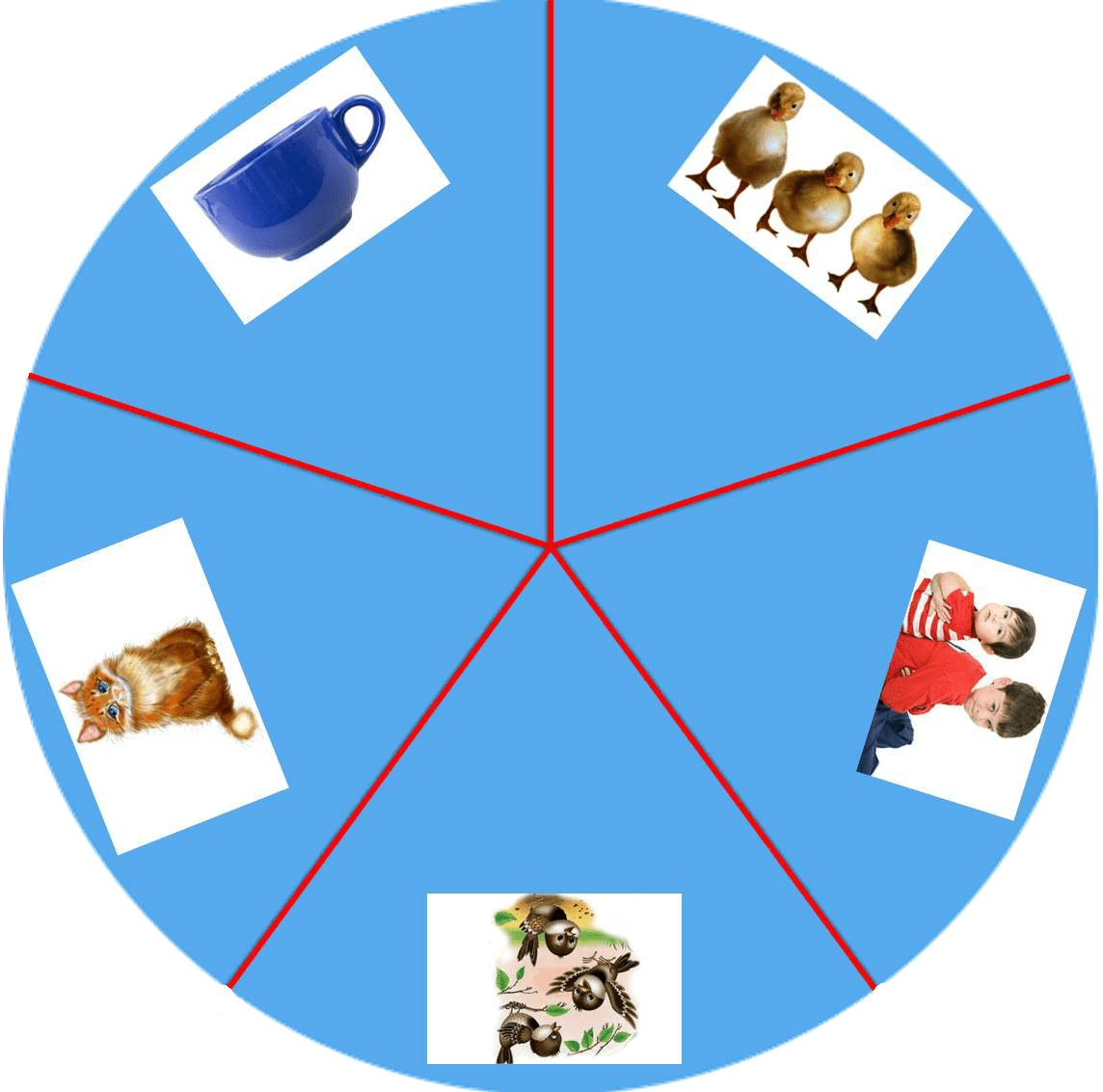 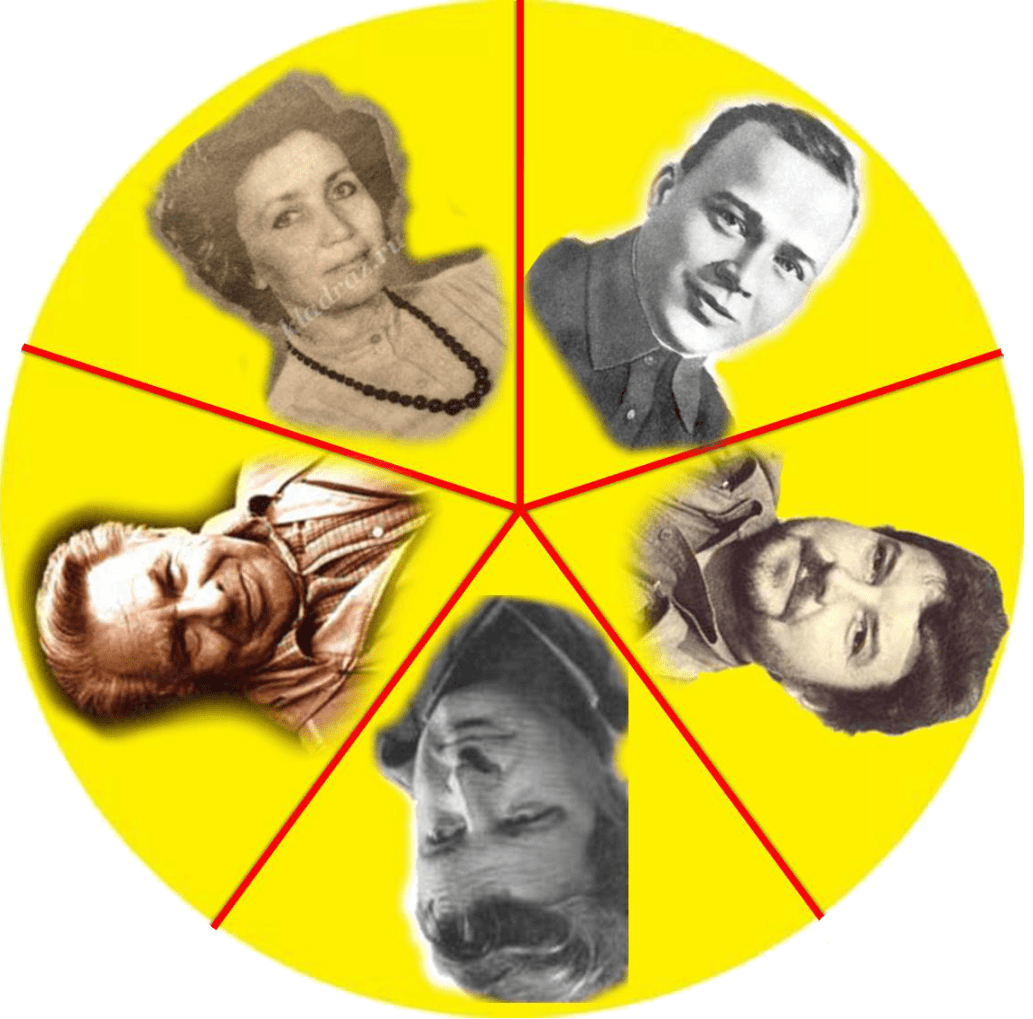 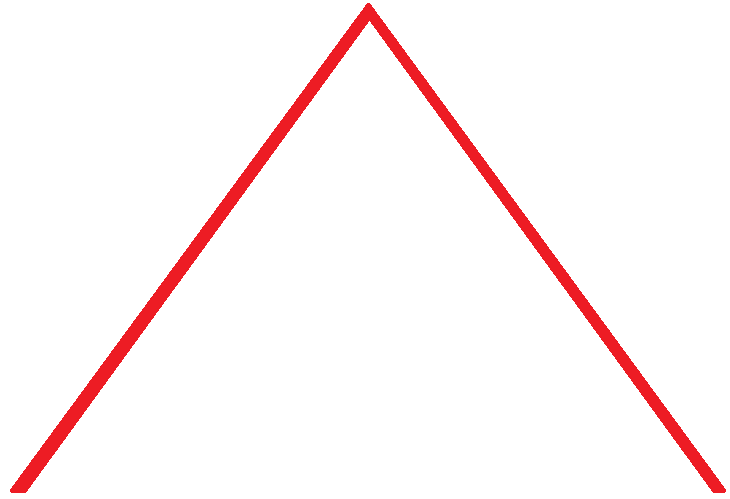 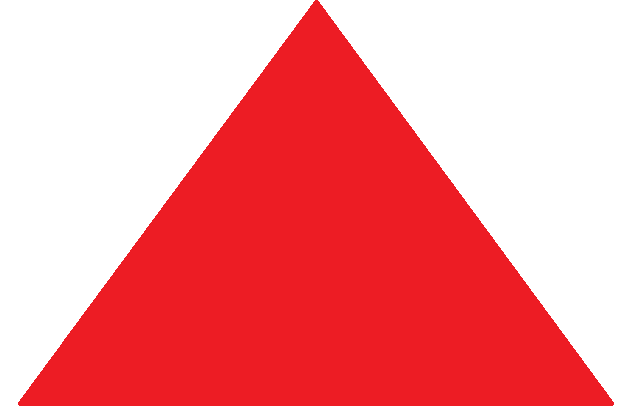 2. Какая птица в рассказе Е.Носова спасла 
от града своё 
потомство?
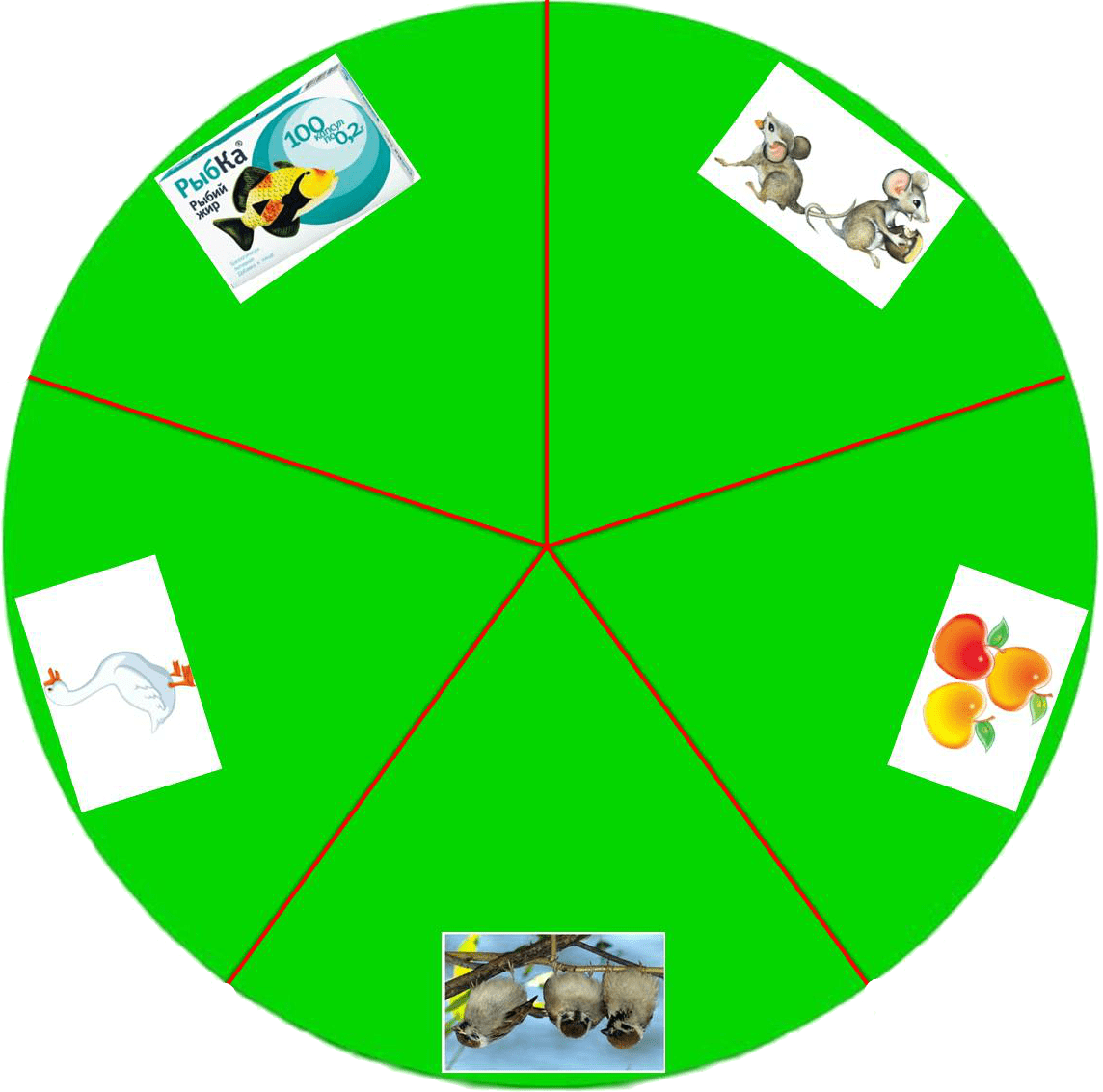 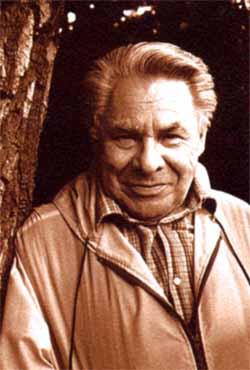 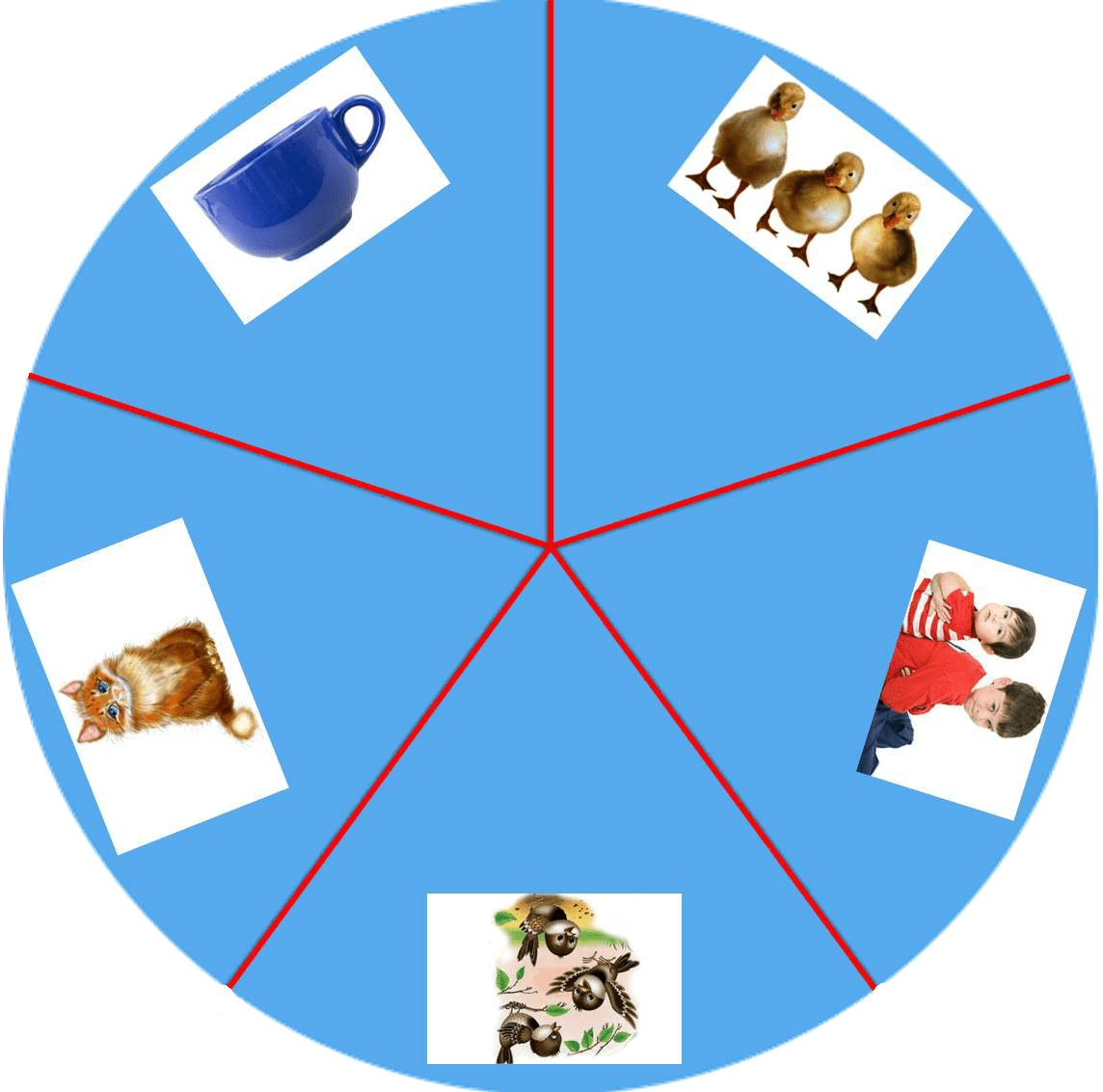 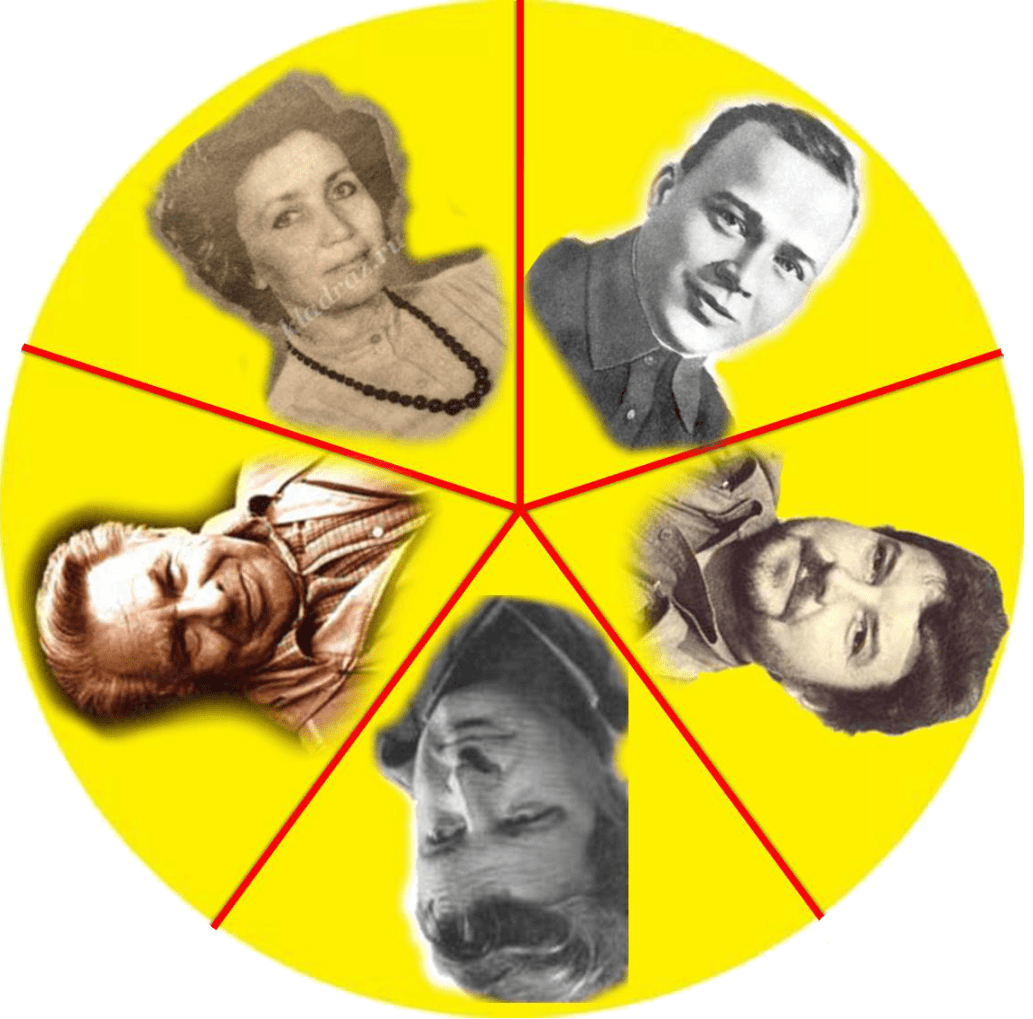 Евгений Носов
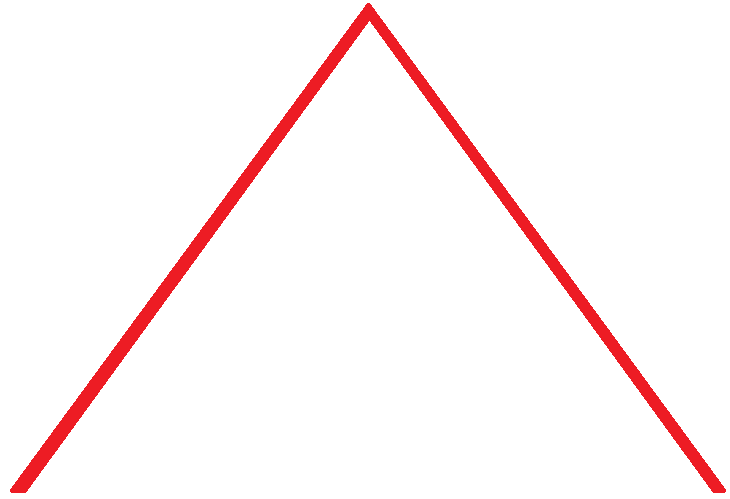 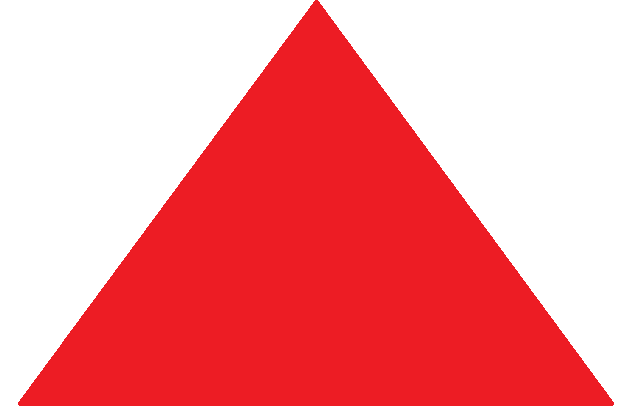 2. Какая птица в рассказе Е.Носова спасла 
от града своё 
потомство?
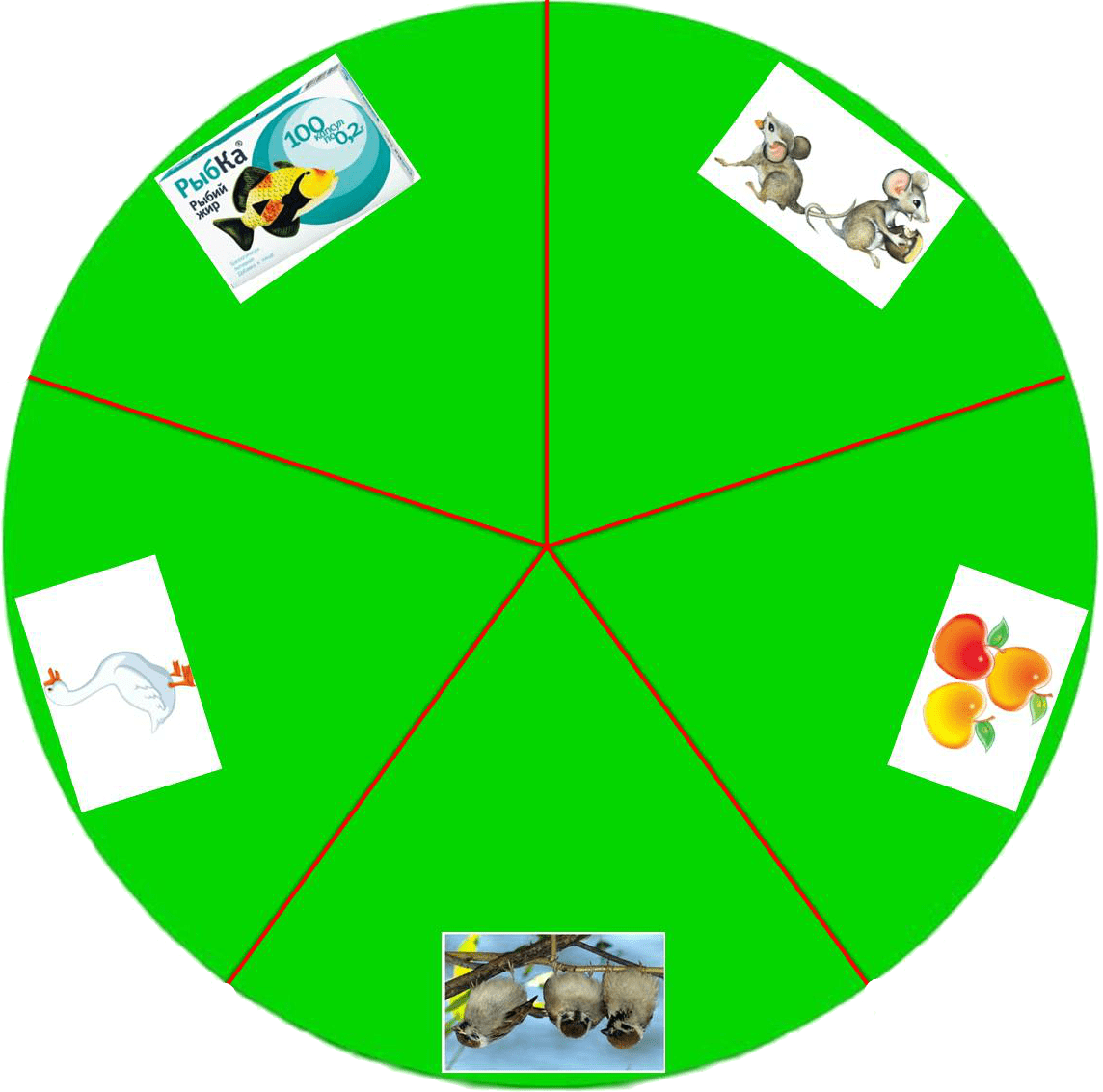 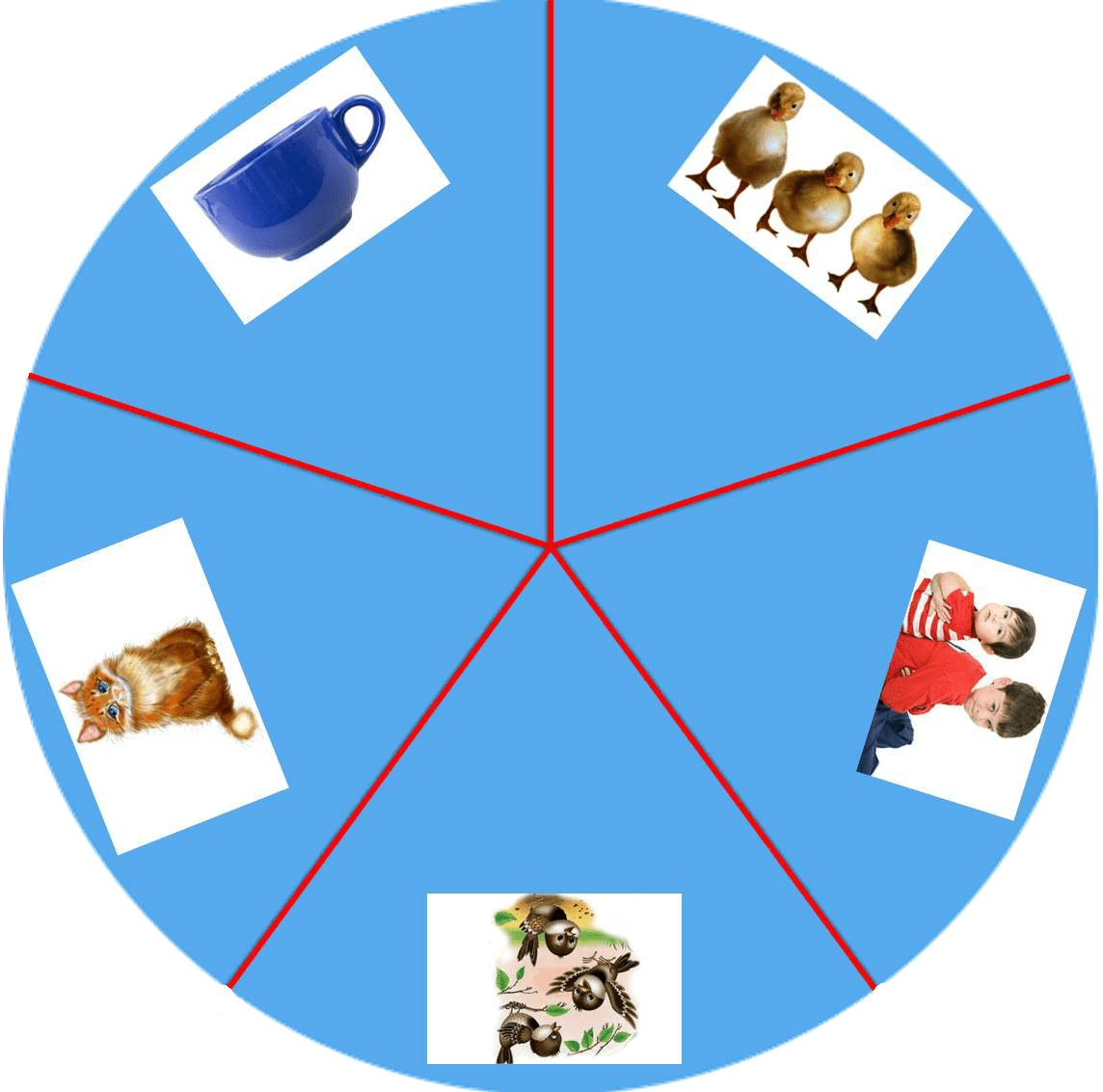 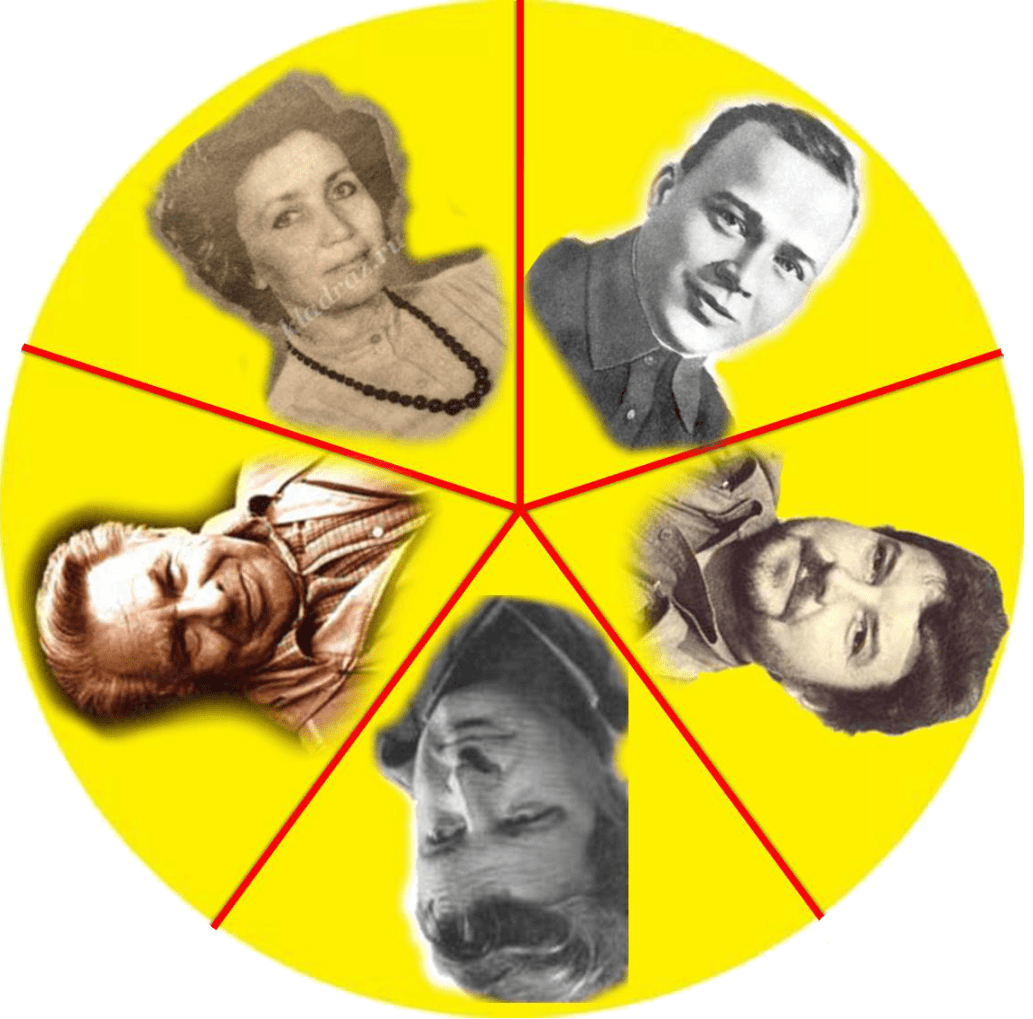 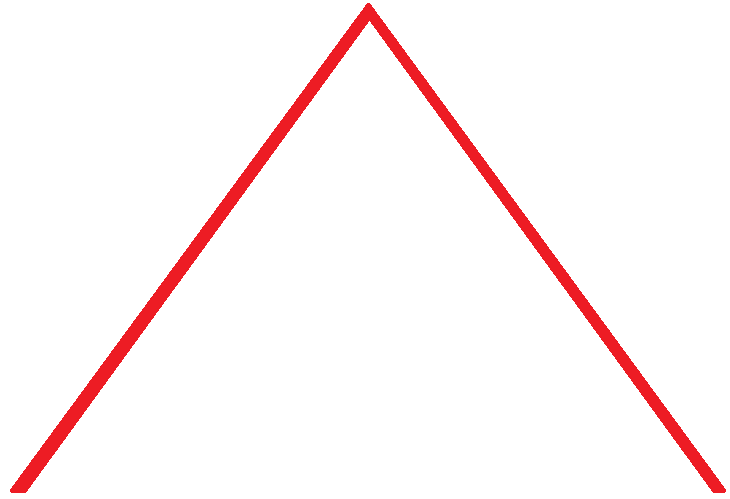 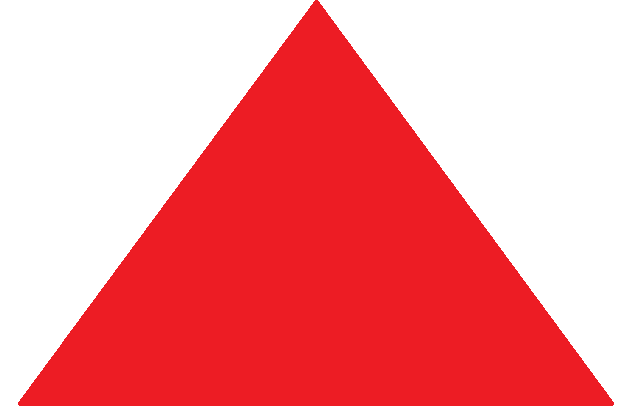 2. Какая птица в рассказе Е.Носова спасла 
от града своё 
потомство?
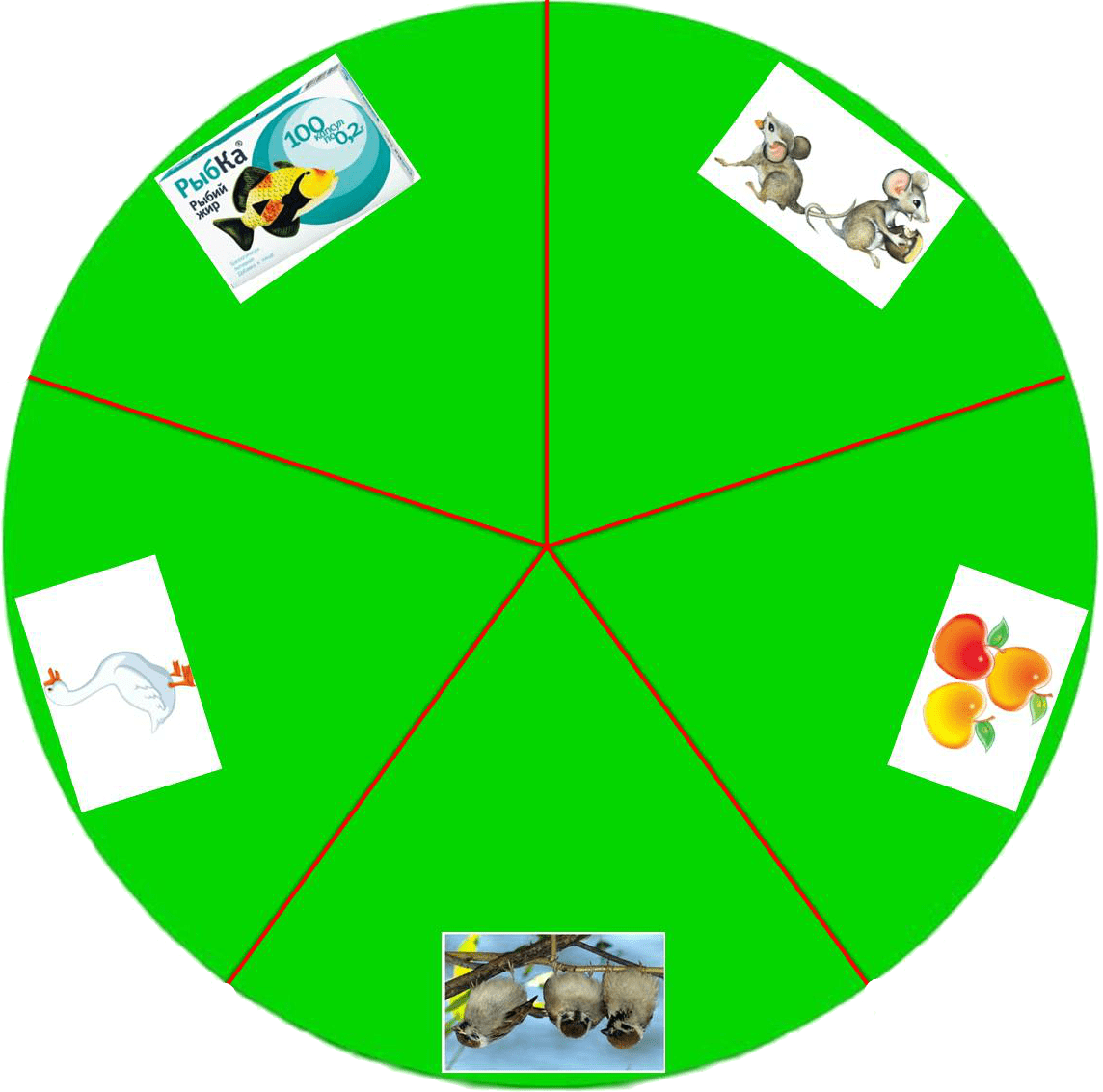 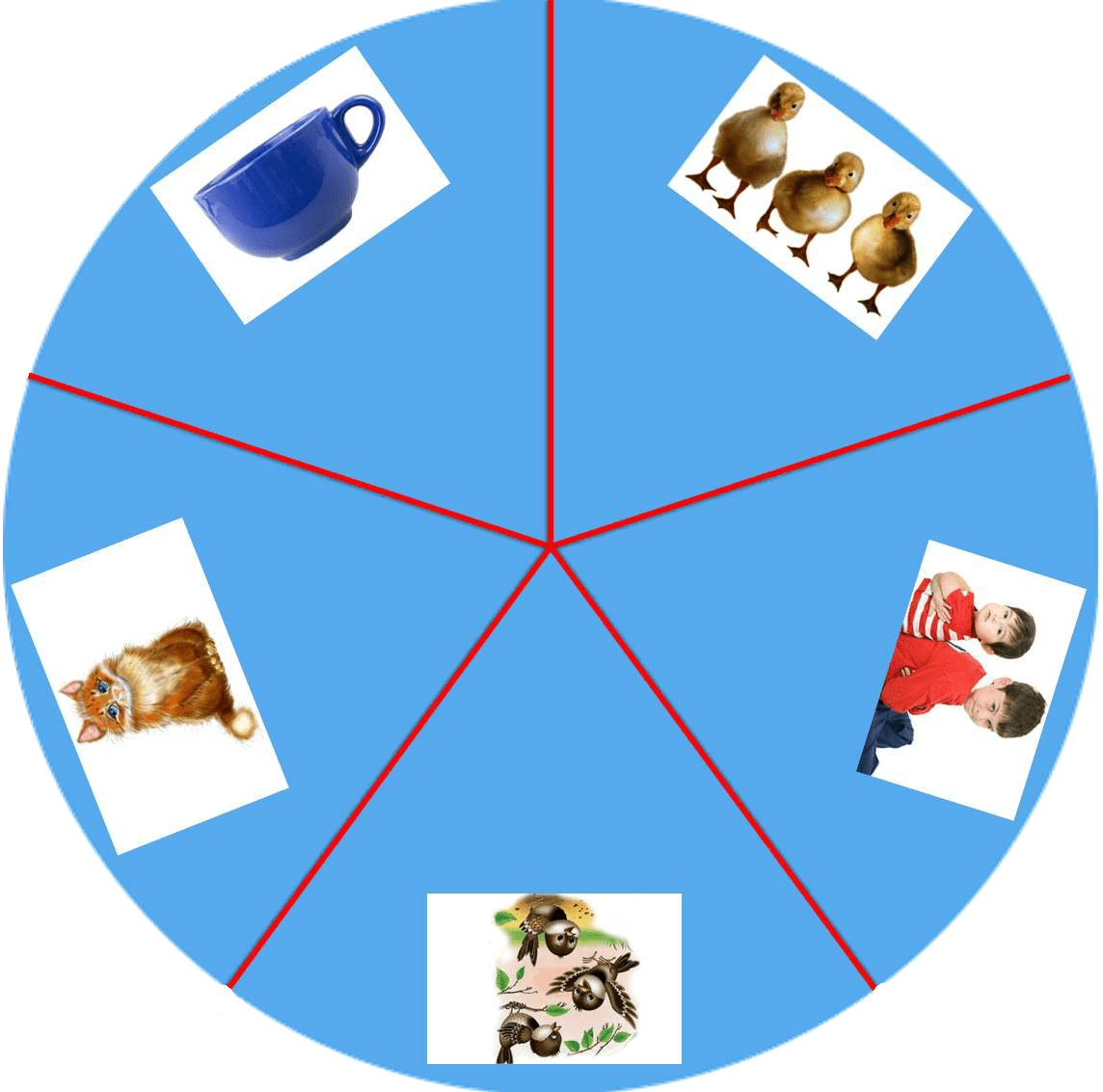 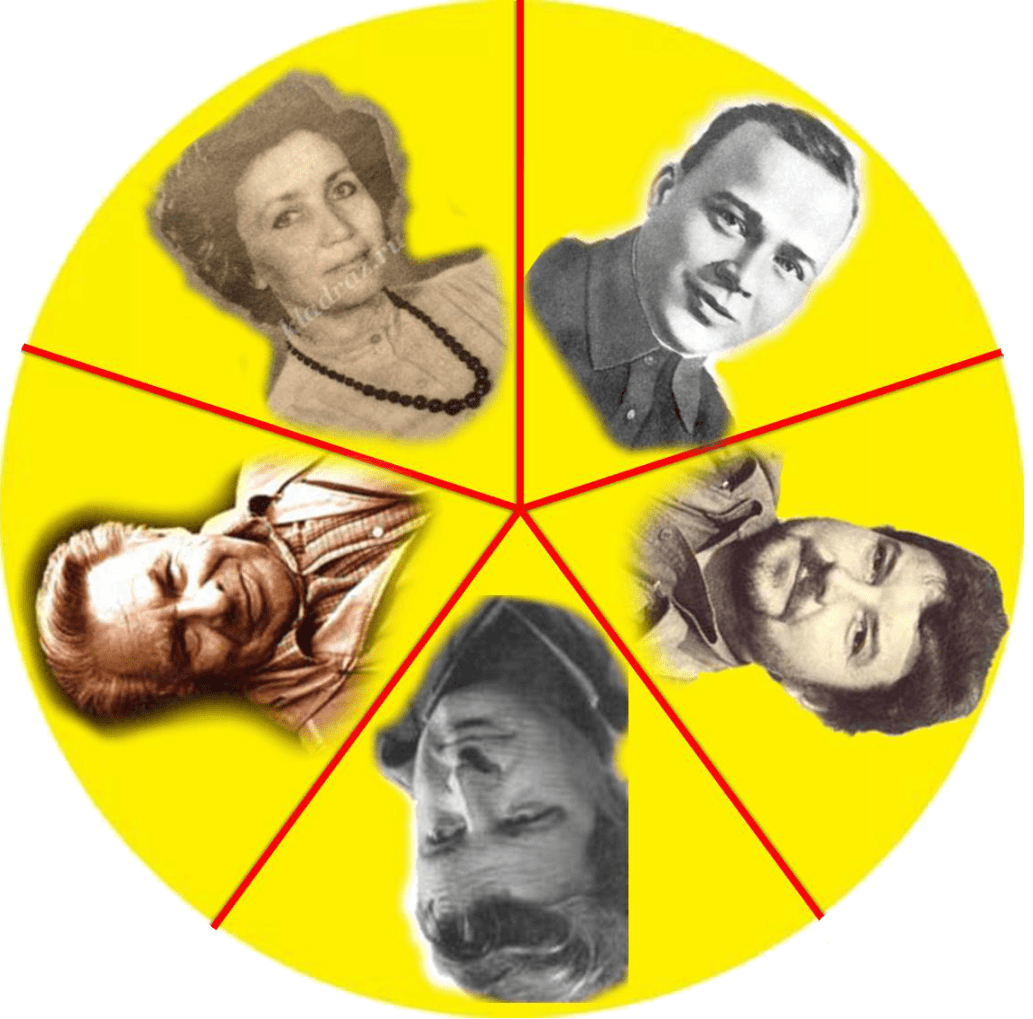 Вопрос №3
Чем воспользовались хозяева кота, 
в рассказе  Олега Кургузова,
чтобы понять 
сухопутный он или морской?
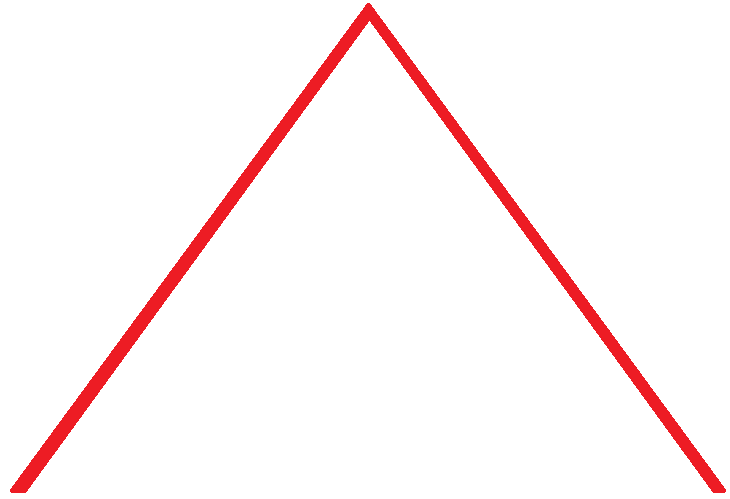 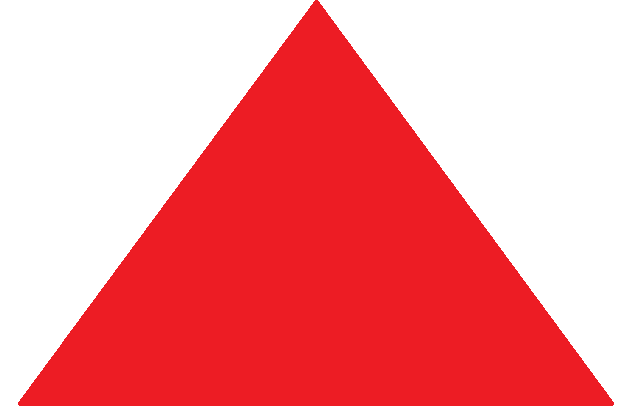 3. Чем воспользовались хозяева кота, в рассказе  
О. Кургузова,
чтобы понять 
сухопутный
он или 
морской?
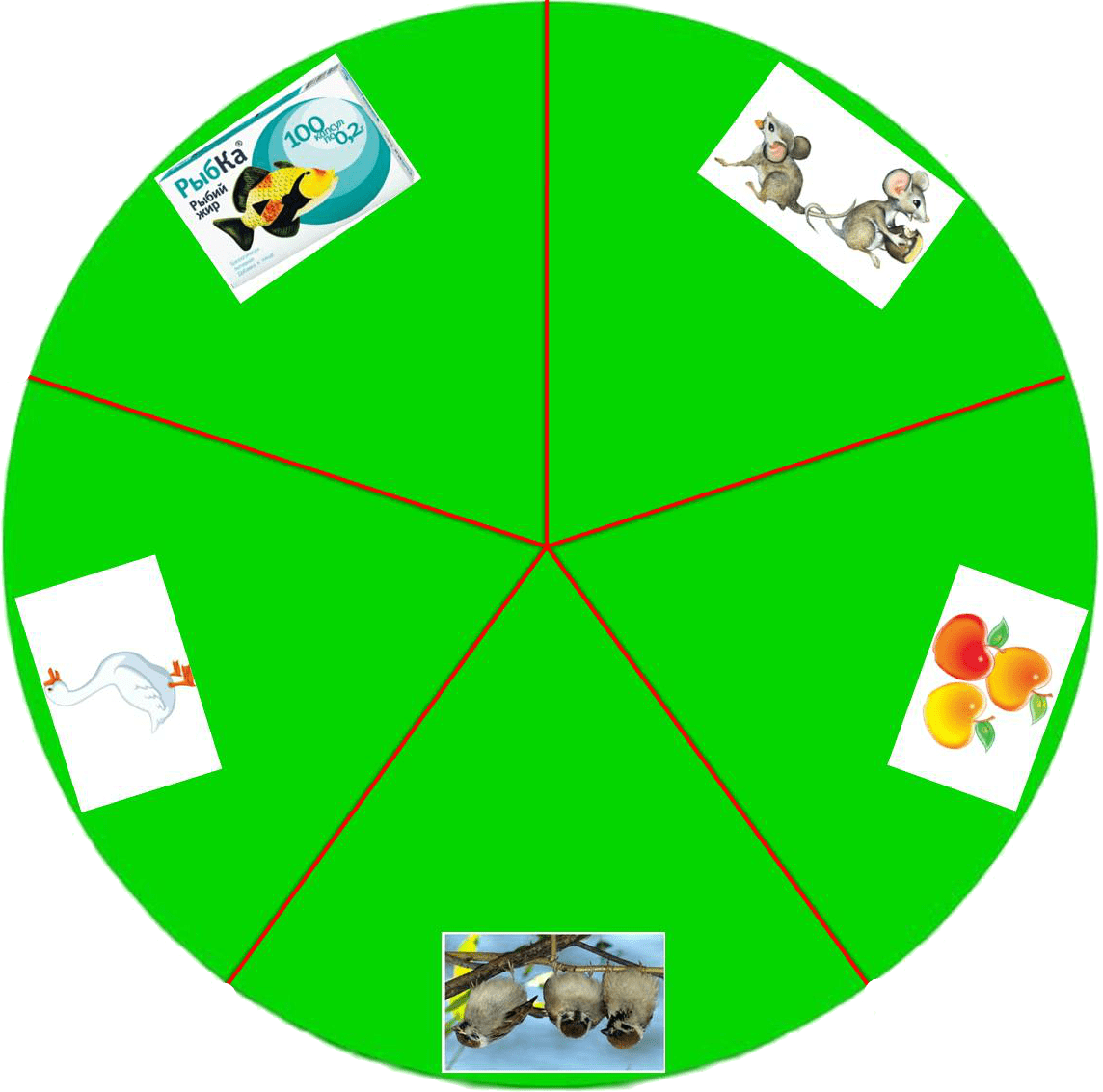 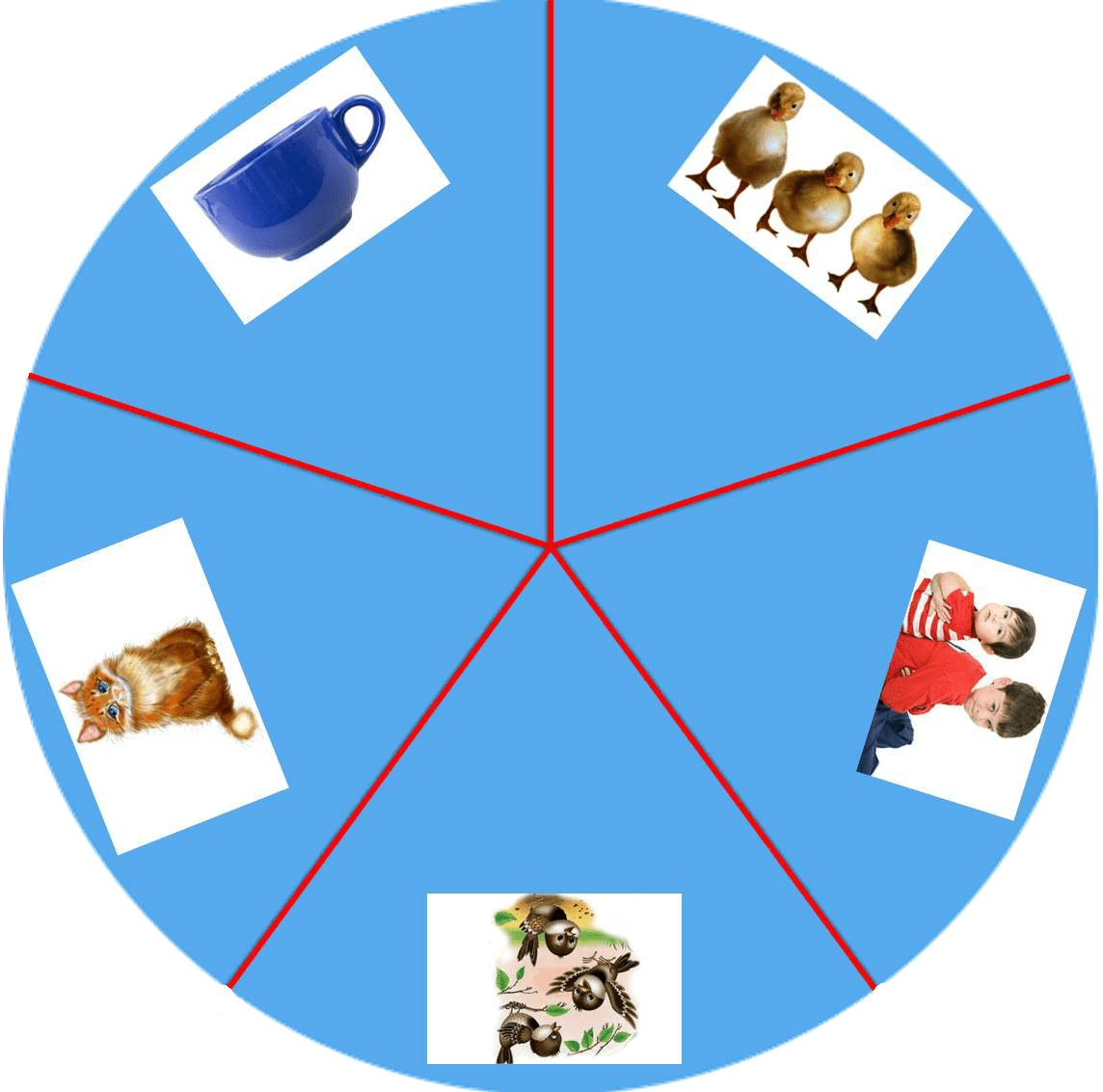 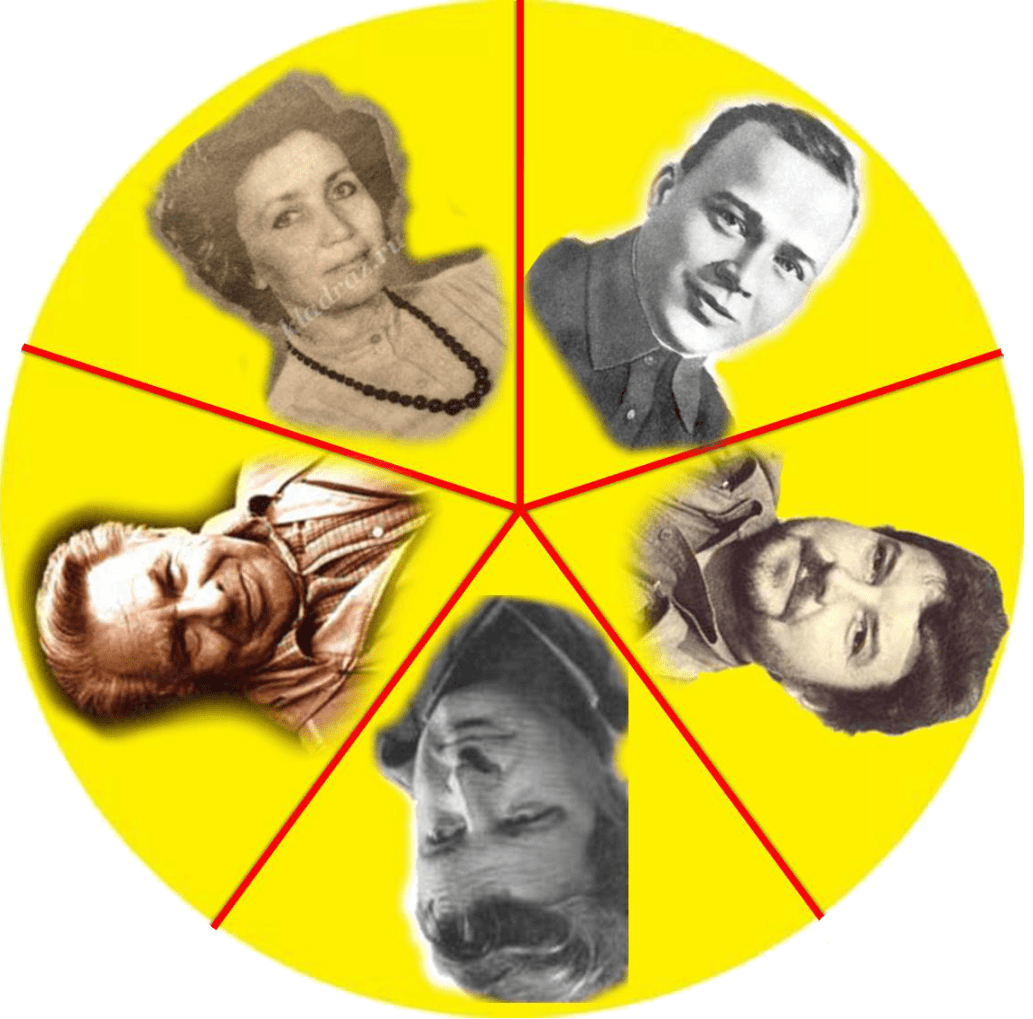 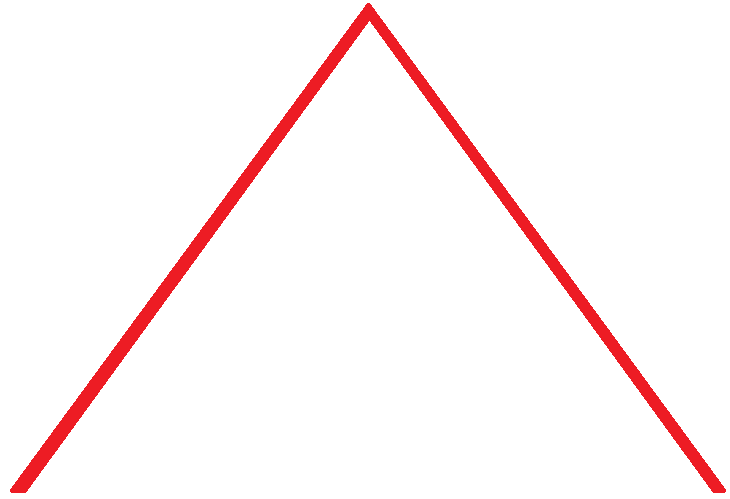 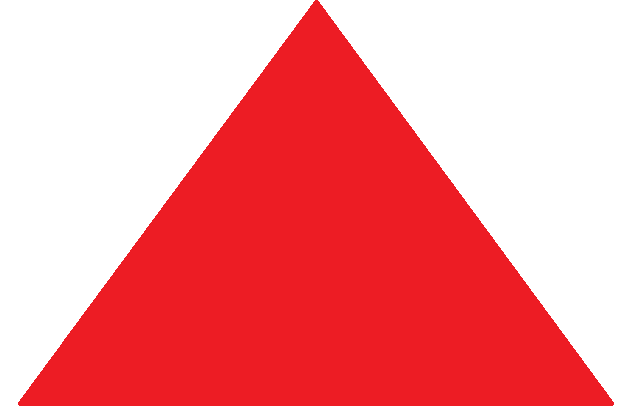 3. Чем воспользовались хозяева кота, в рассказе  
О. Кургузова,
чтобы понять 
сухопутный 
он или 
морской?
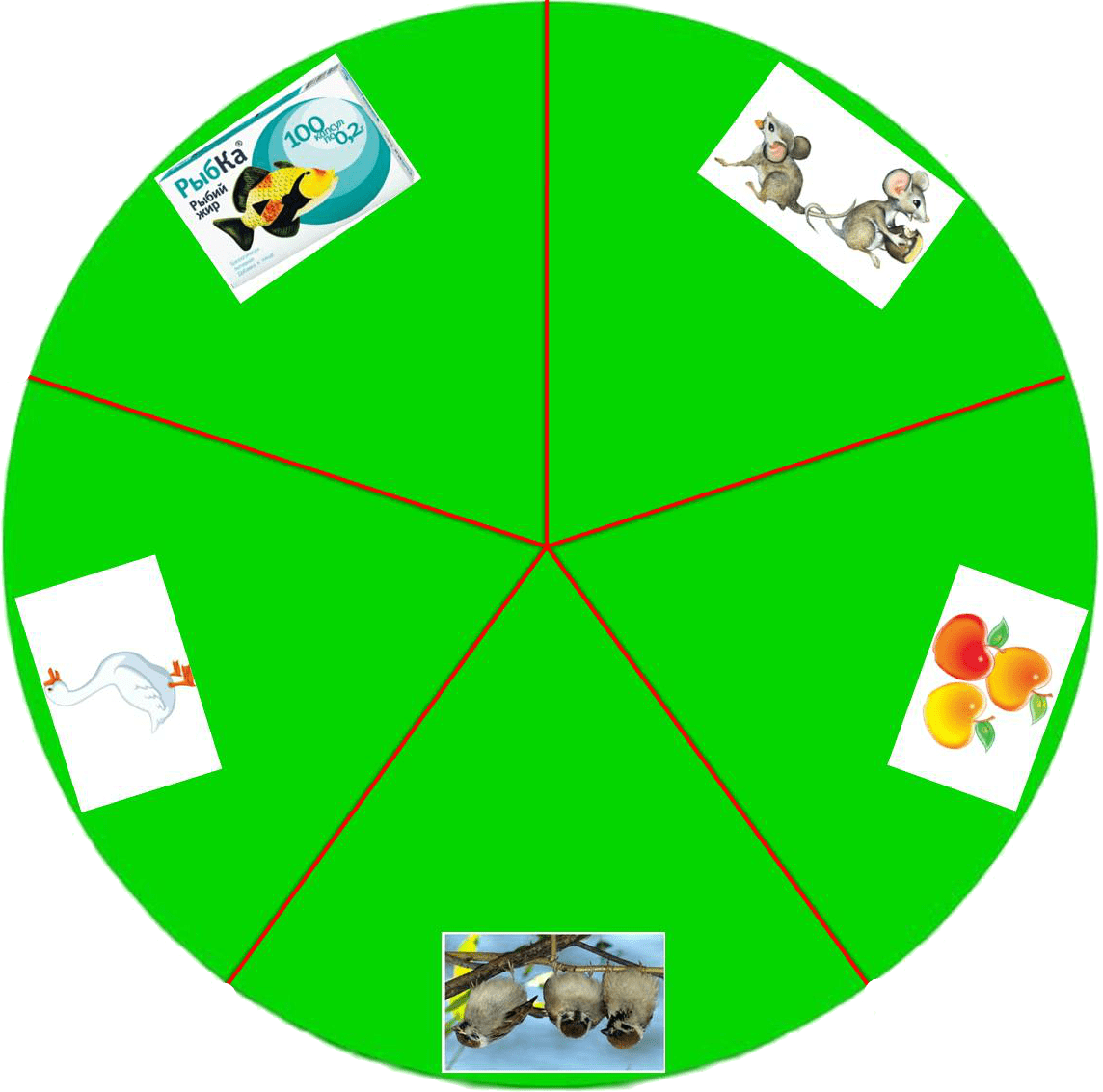 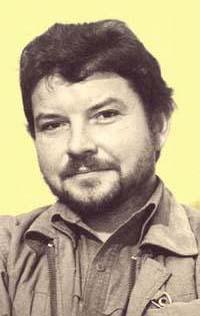 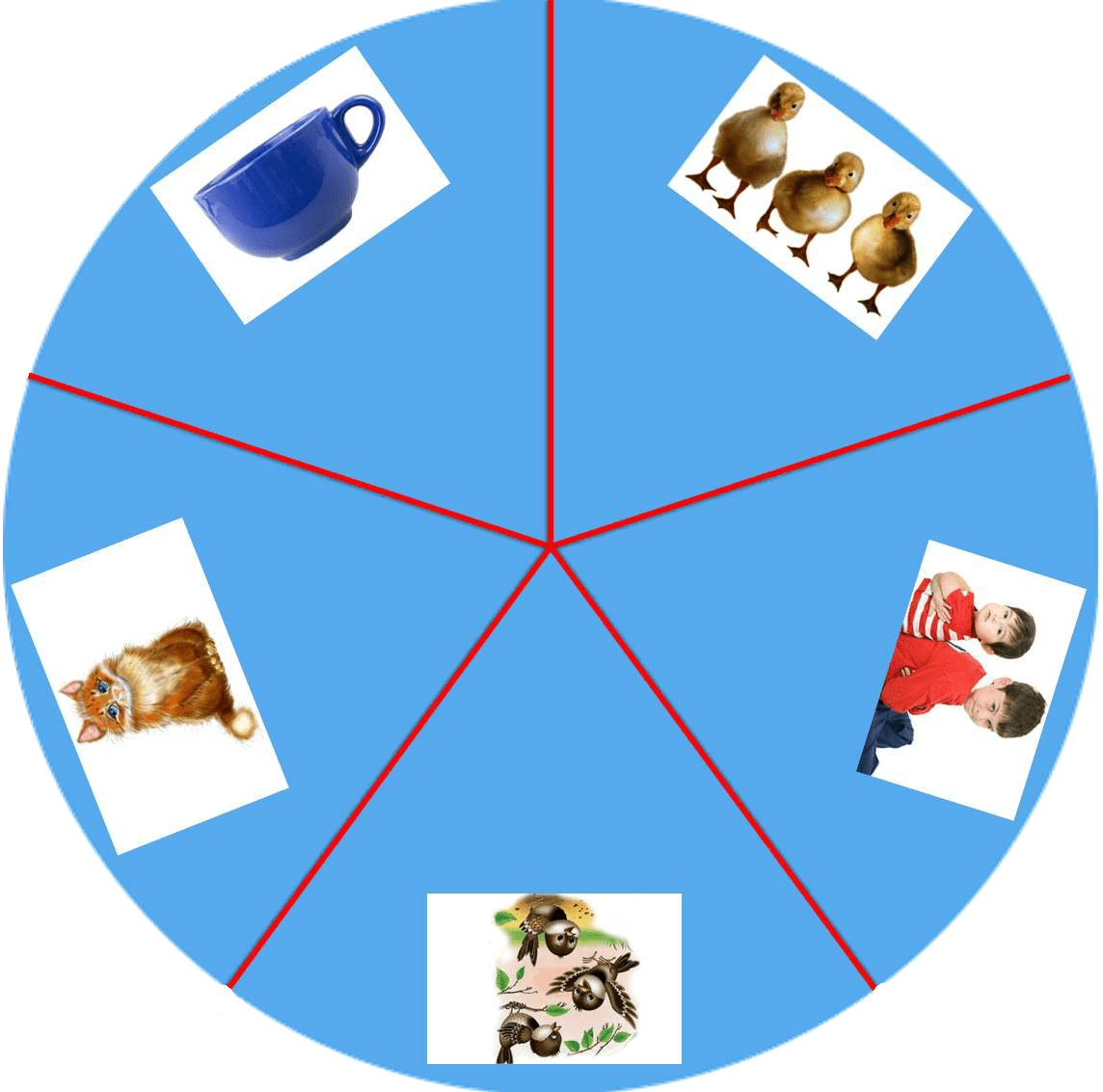 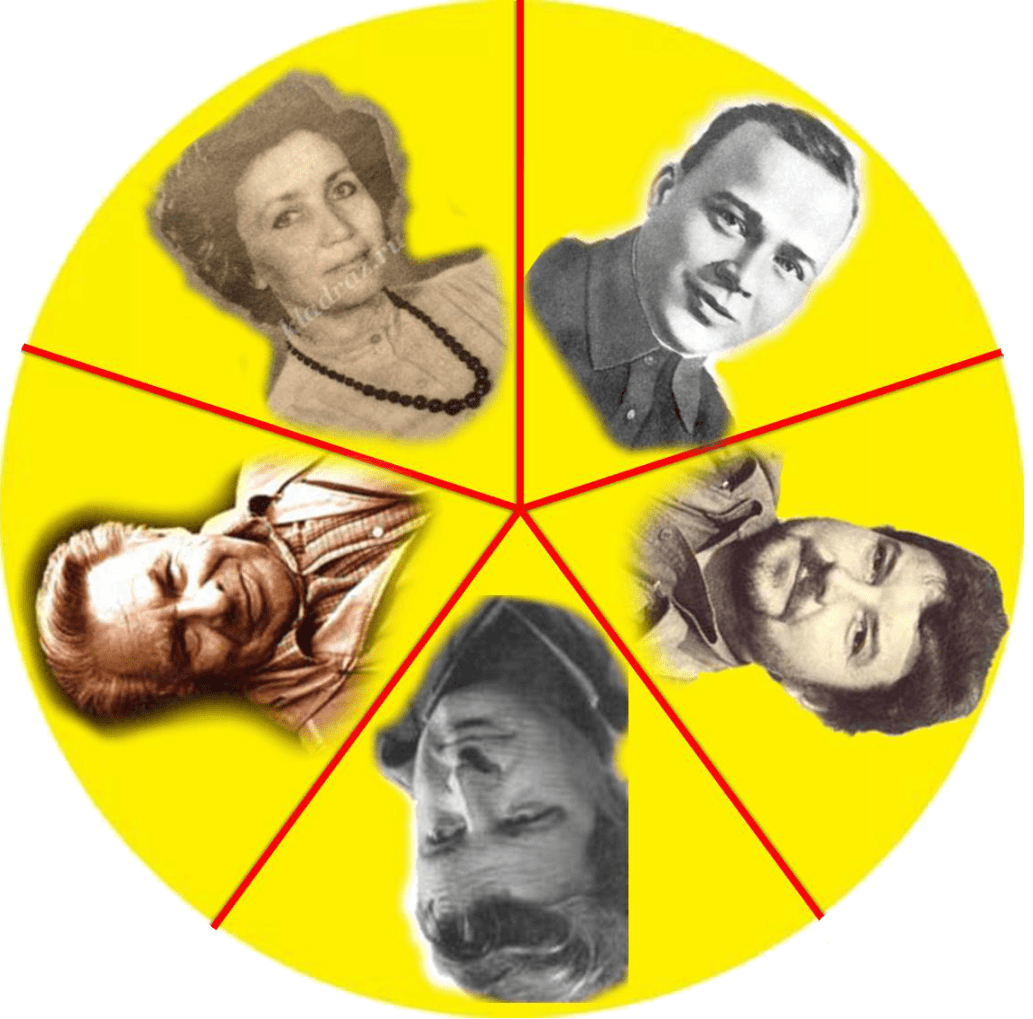 Олег Кургузов
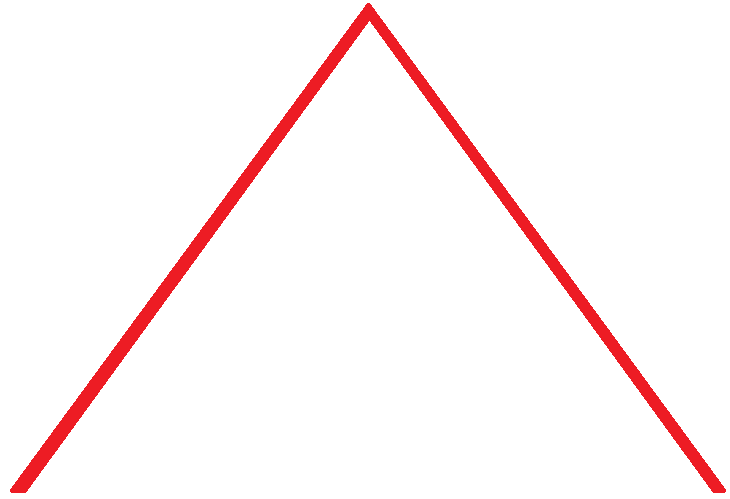 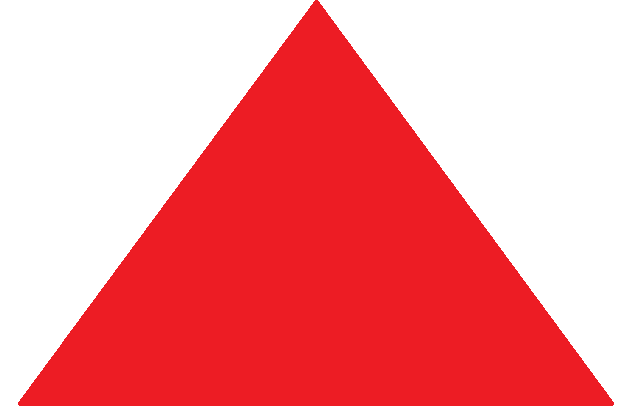 3. Чем воспользовались хозяева кота, в рассказе  
О. Кургузова,
чтобы понять 
сухопутный 
он или 
морской?
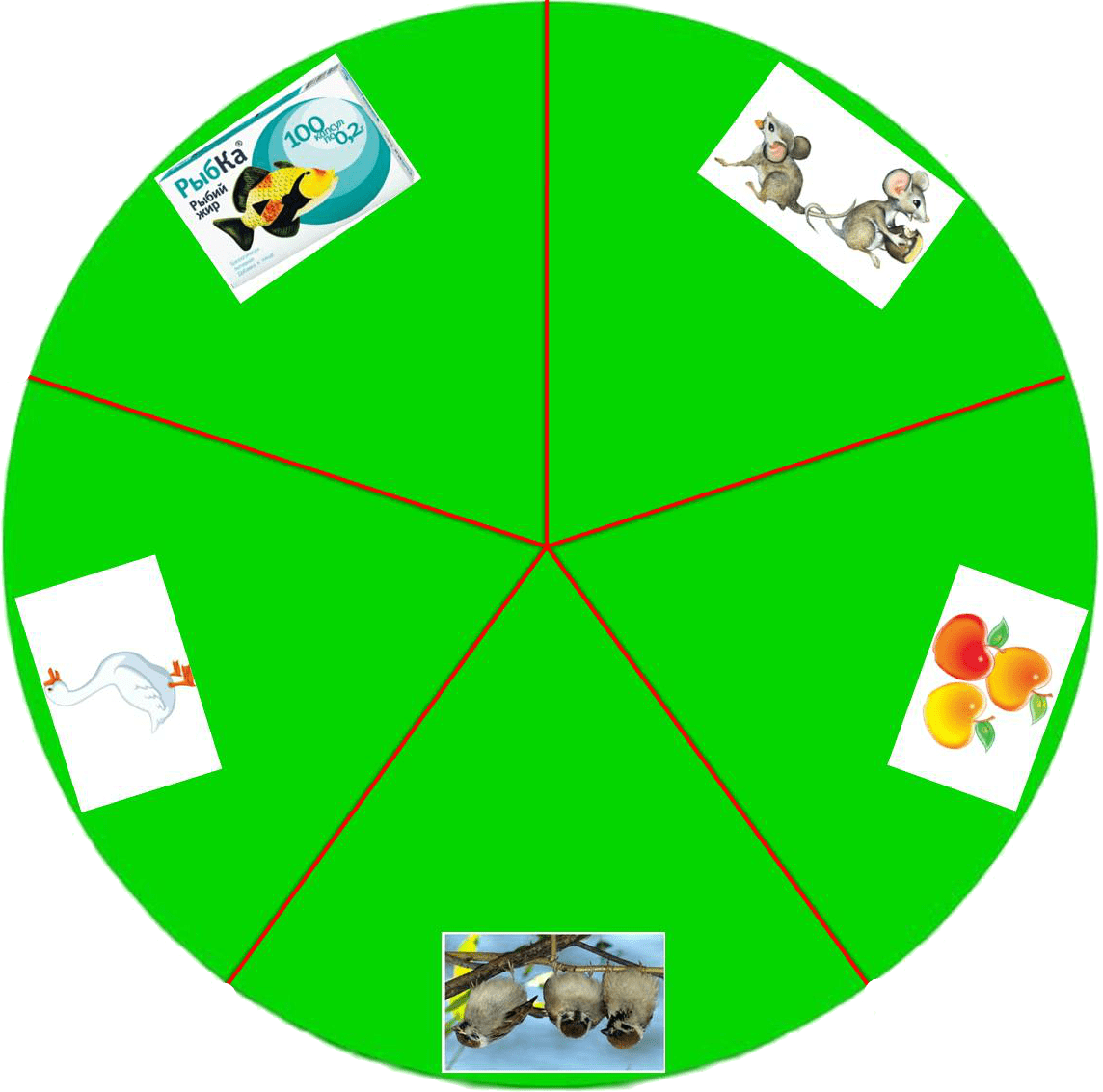 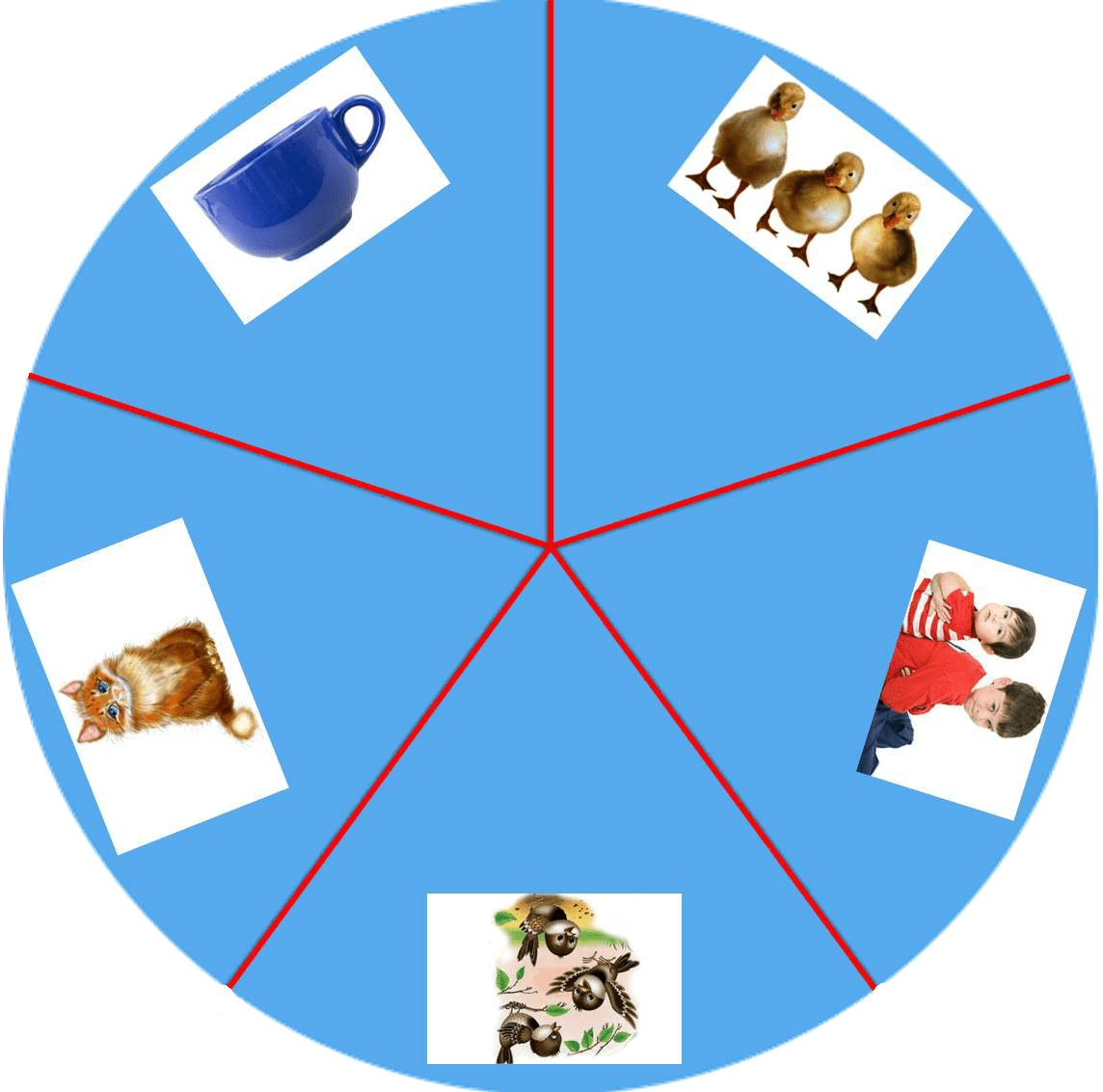 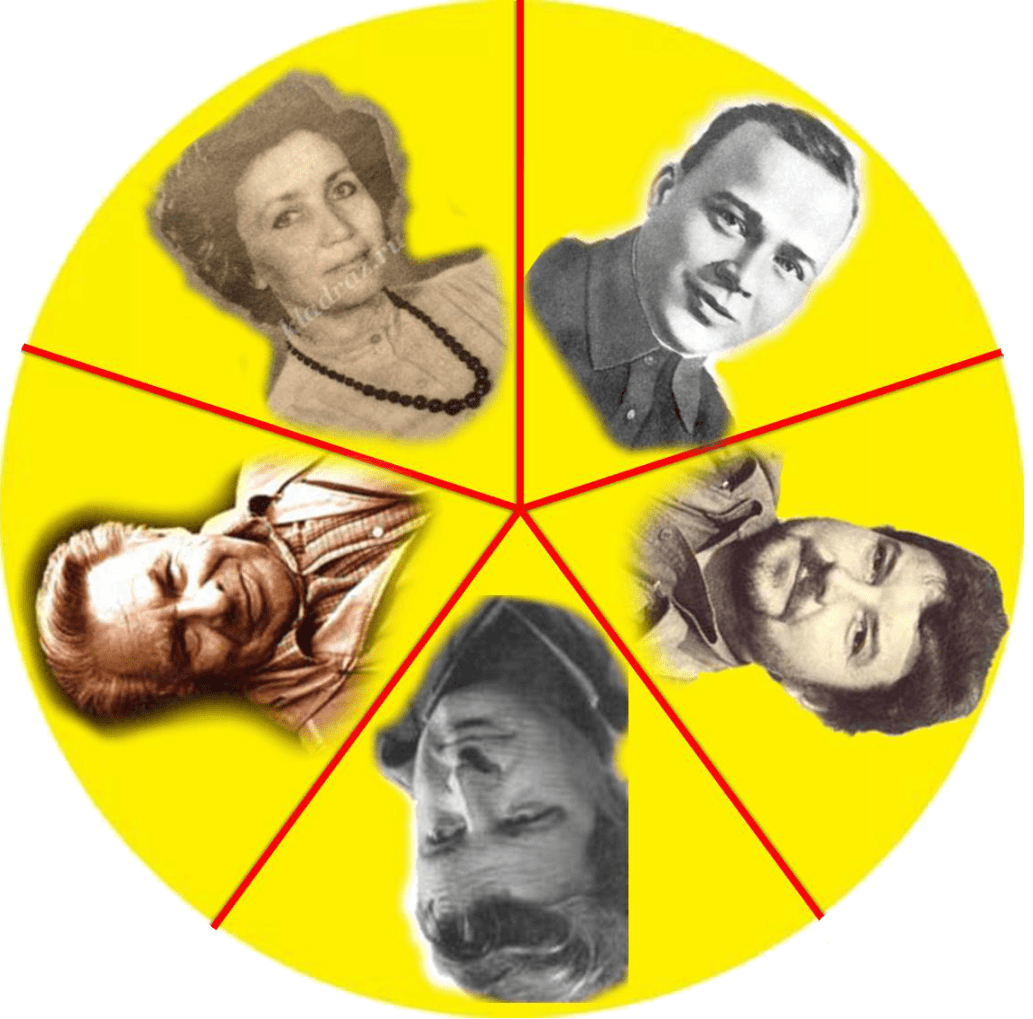 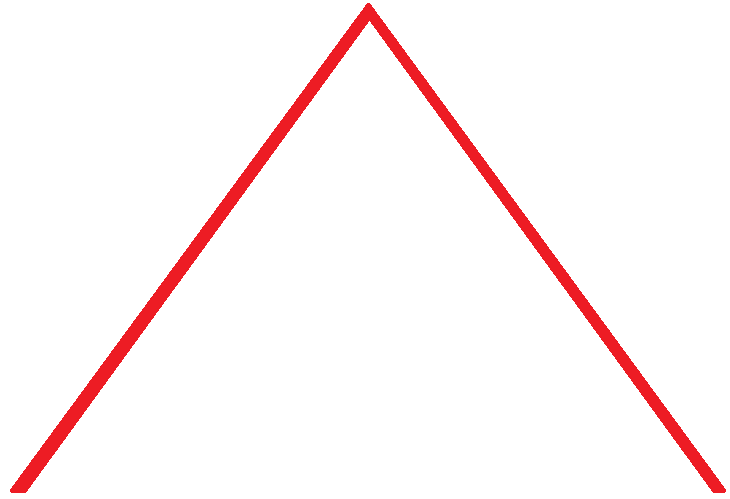 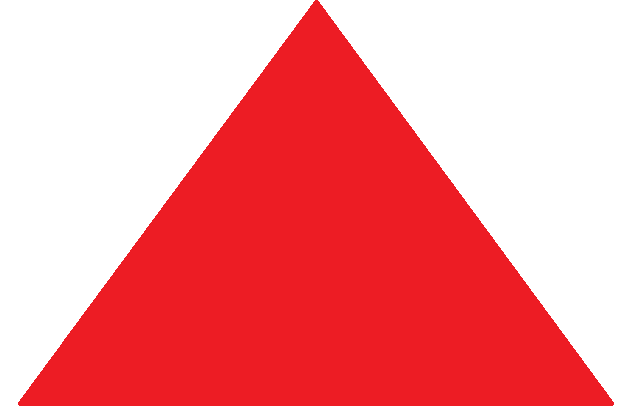 3. Чем воспользовались хозяева кота, в рассказе  
О. Кургузова,
чтобы понять 
сухопутный 
он или 
морской?
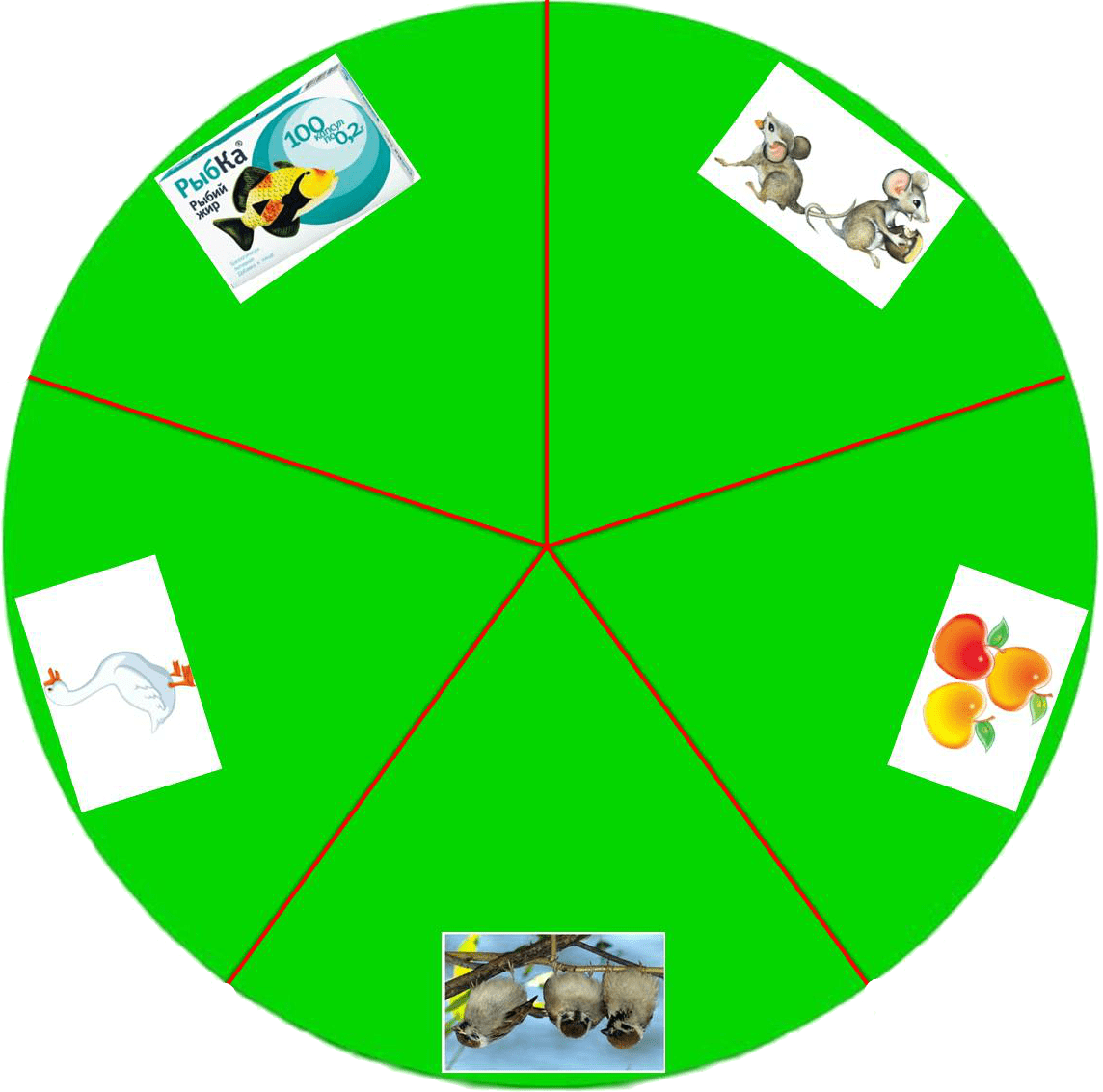 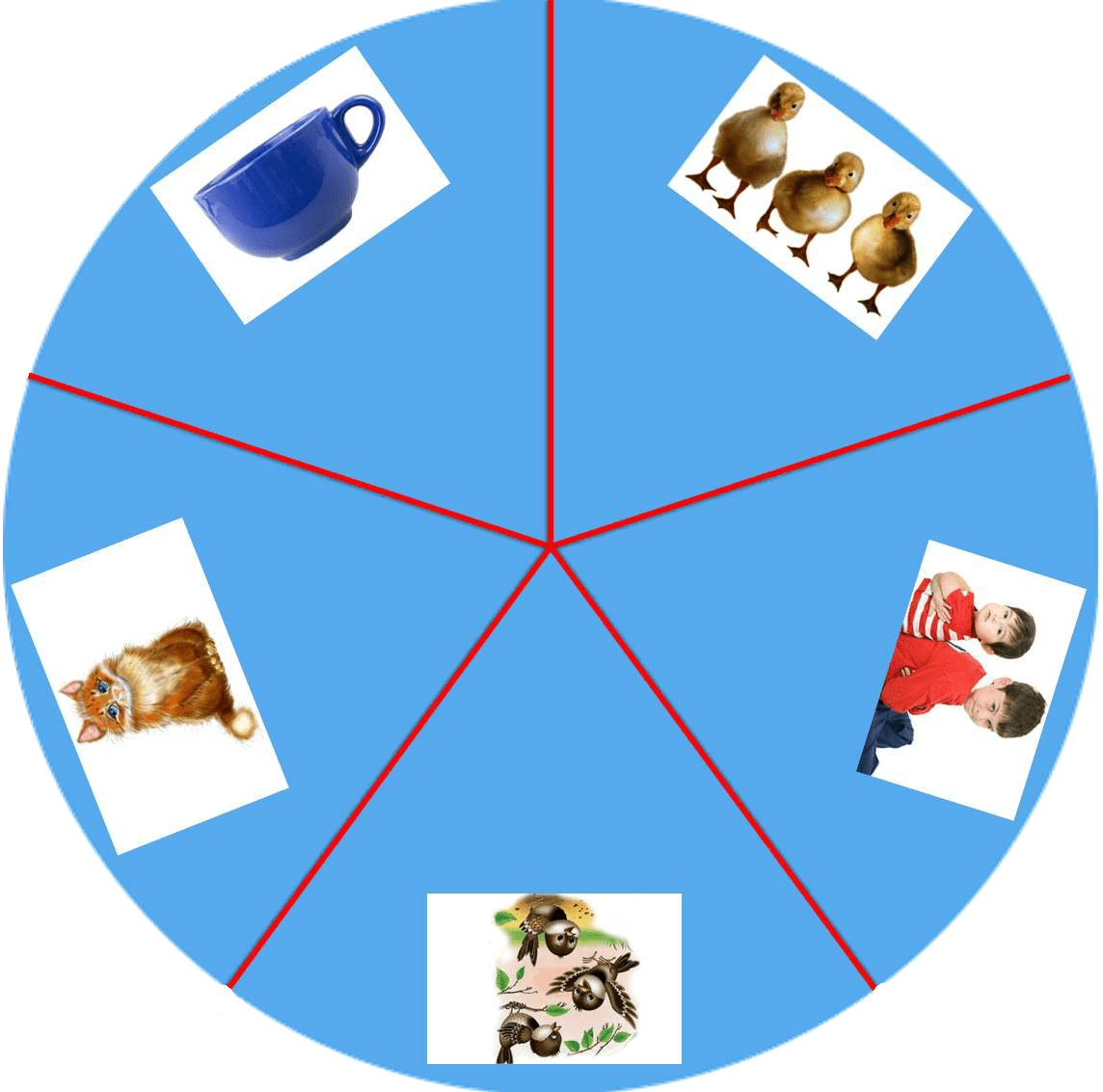 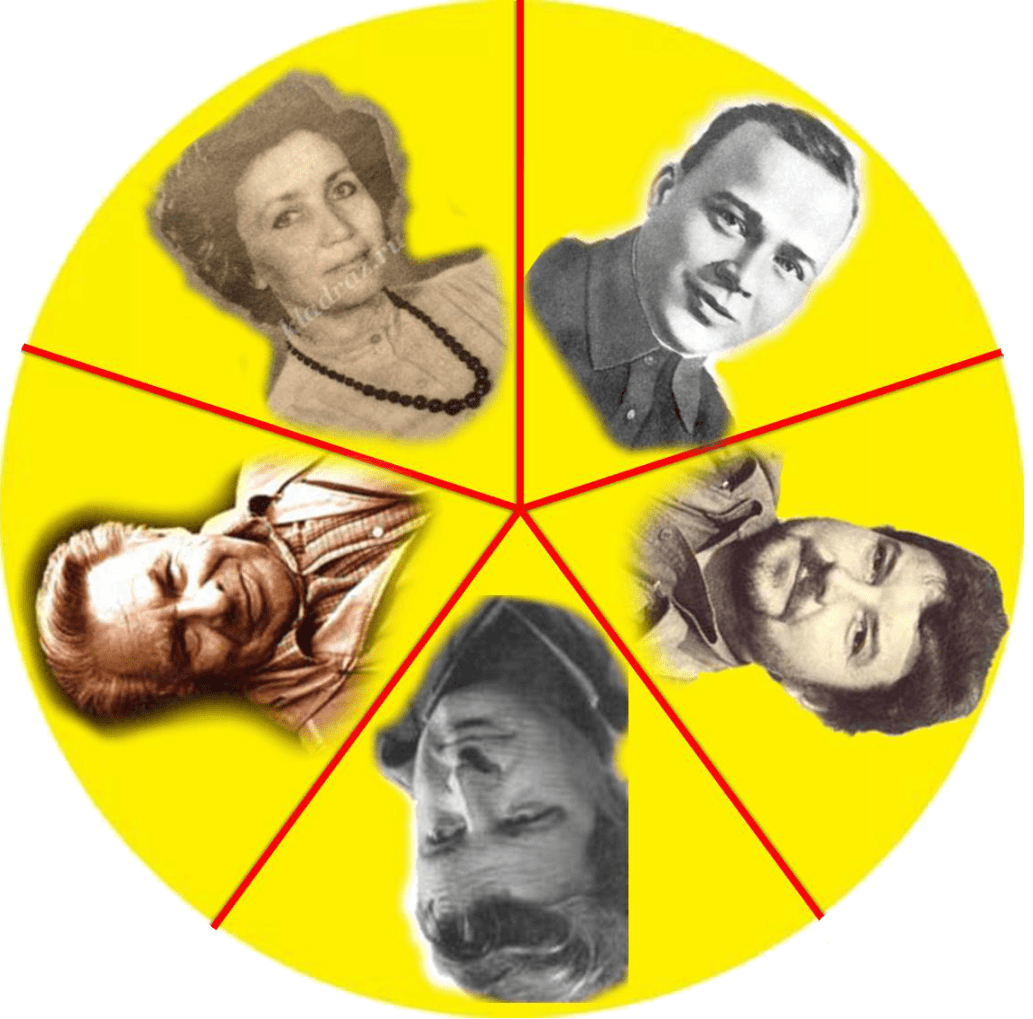 Вопрос №4
Кто виноват в том, 
что любимая голубая чашка 
мамы Маруси, 
в рассказе Аркадия Гайдара, 
разбилась?
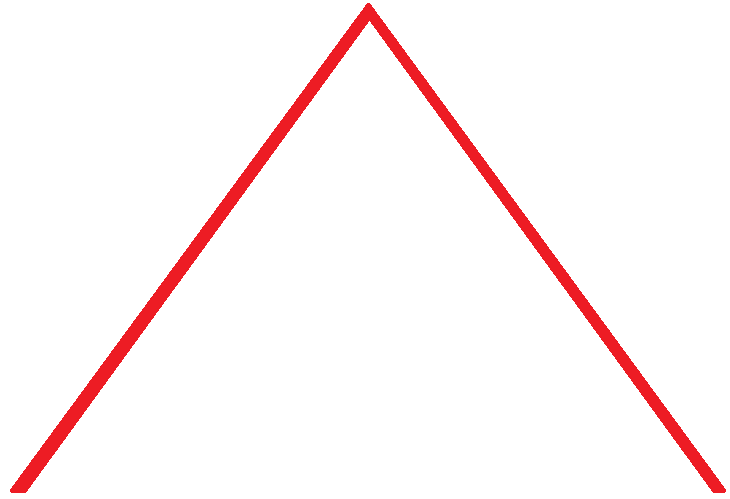 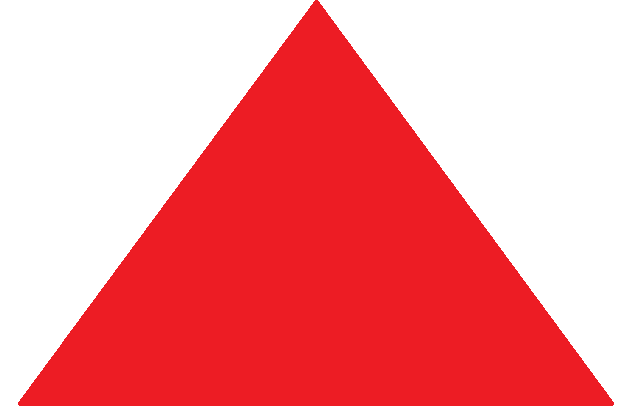 4. Кто виноват в том, что любимая голубая чашка мамы Маруси , 
в рассказе 
А. Гайдара, 
разбилась?
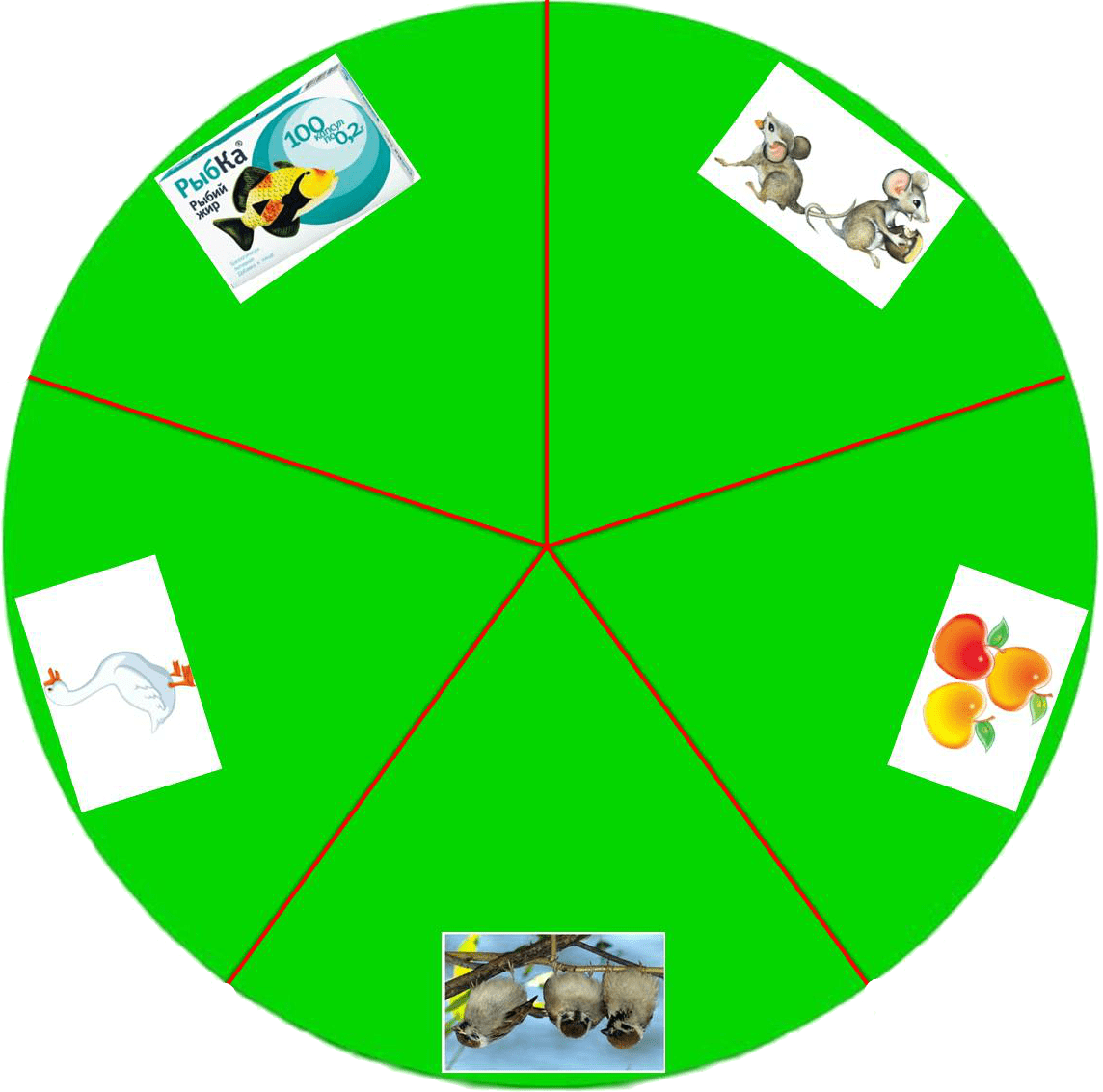 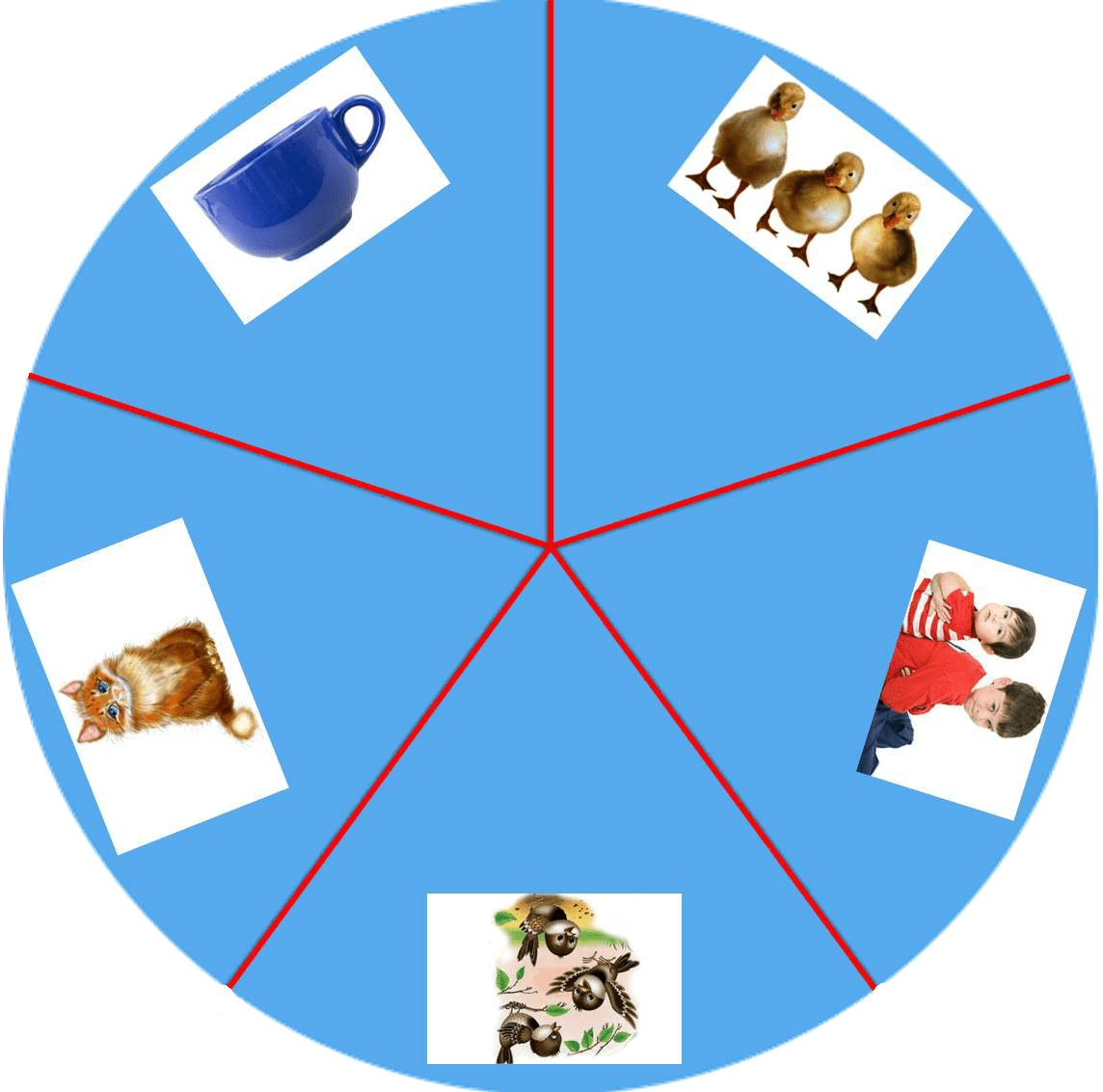 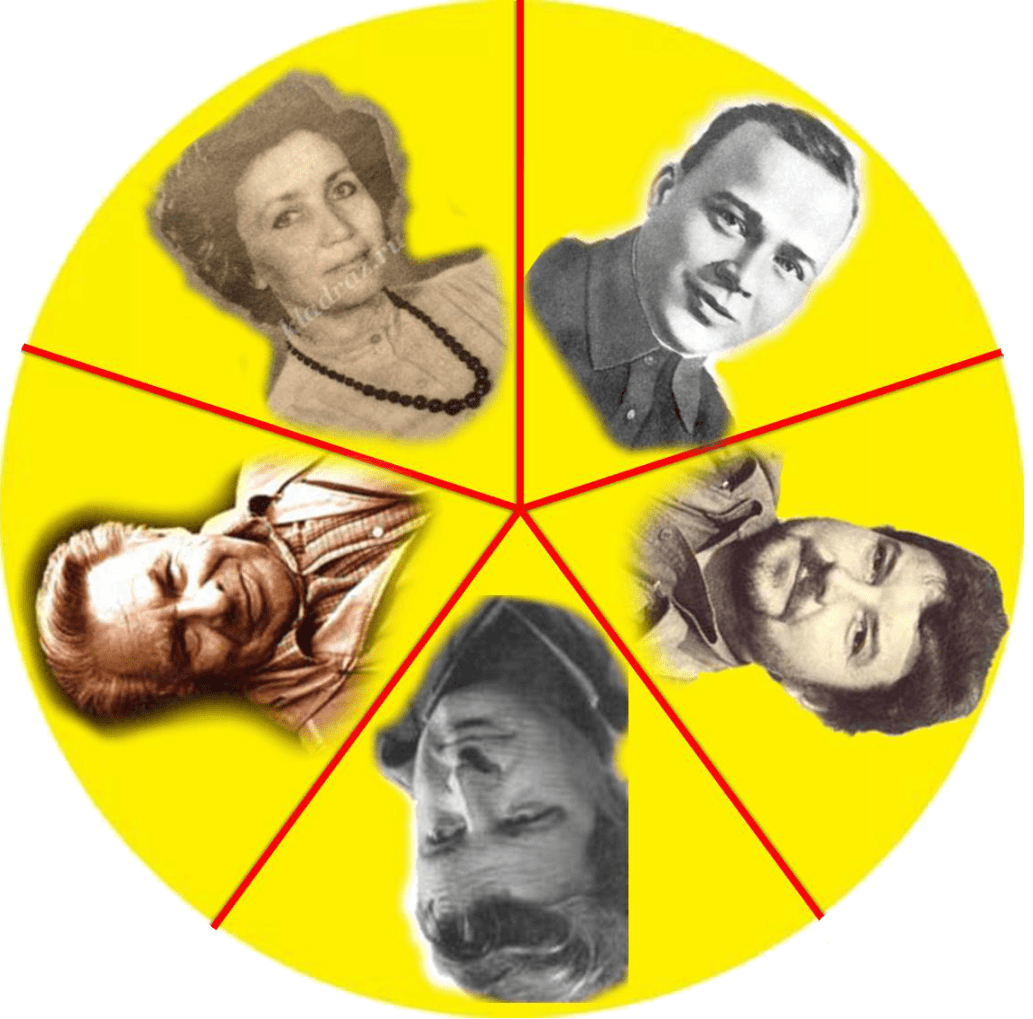 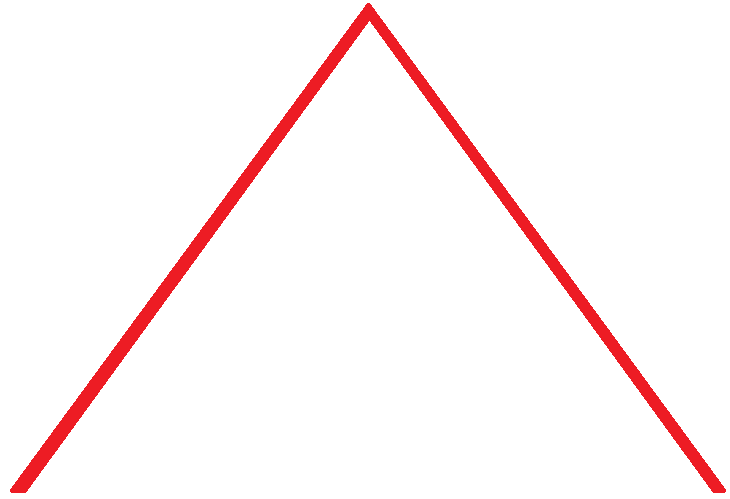 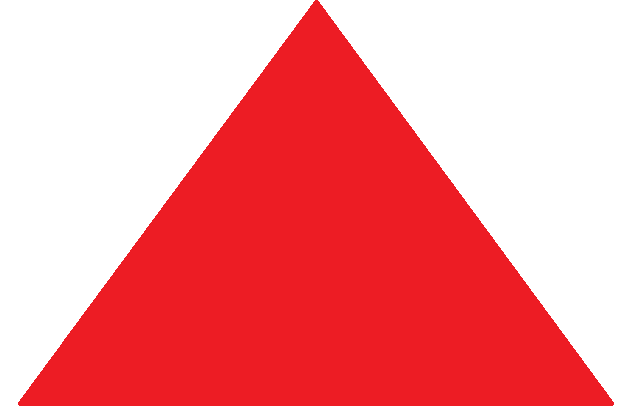 4. Кто виноват в том, что любимая голубая чашка мамы Маруси , 
в рассказе 
А. Гайдара, 
разбилась?
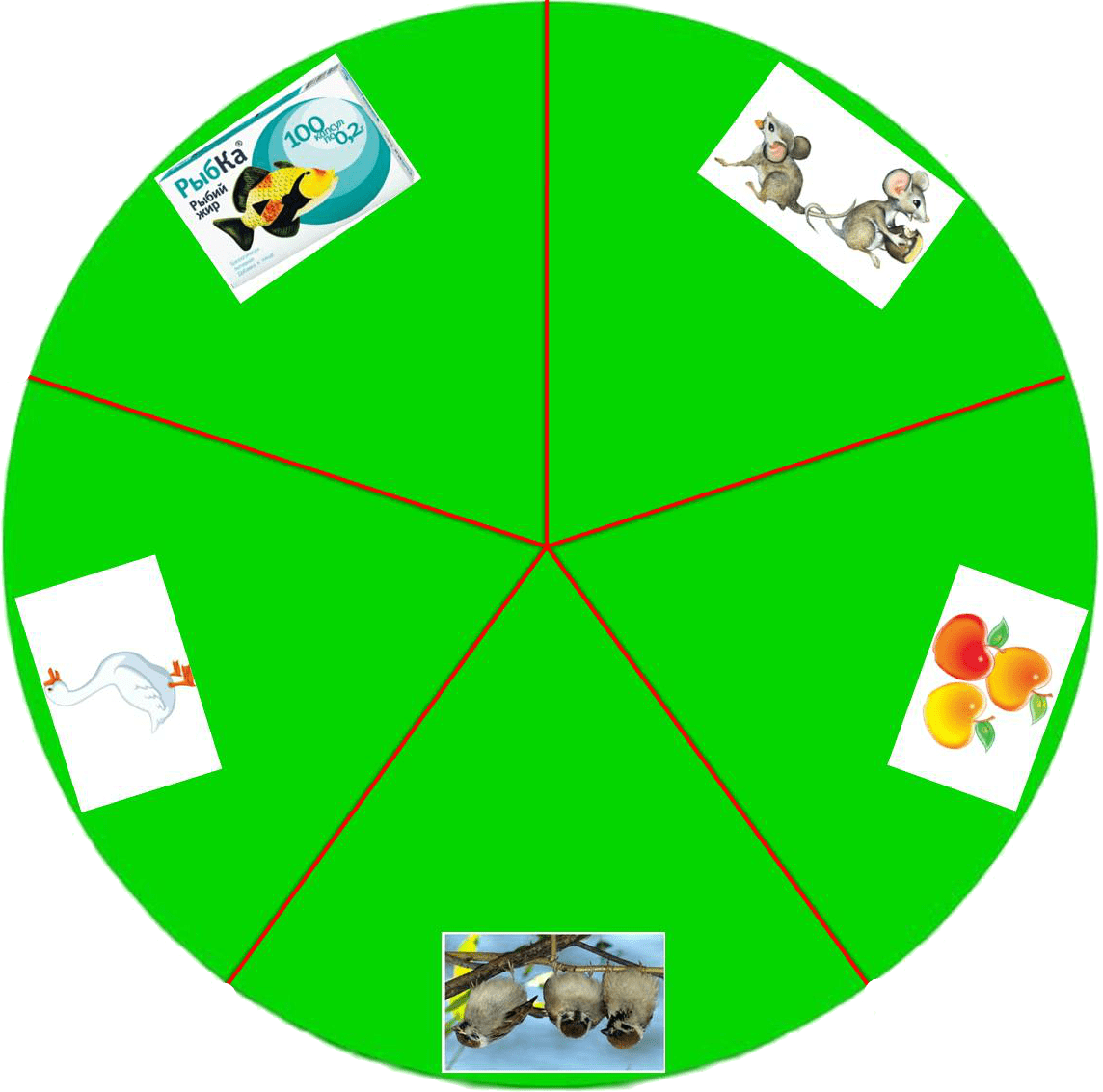 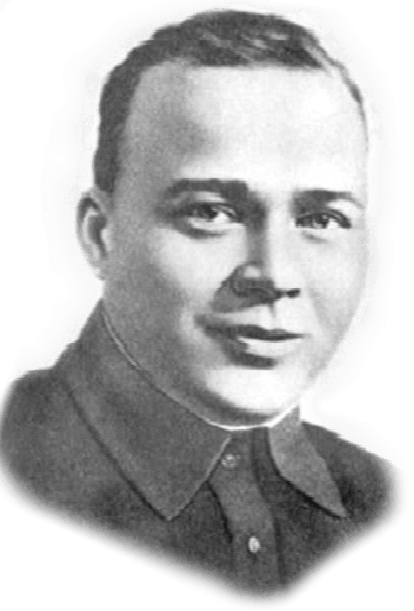 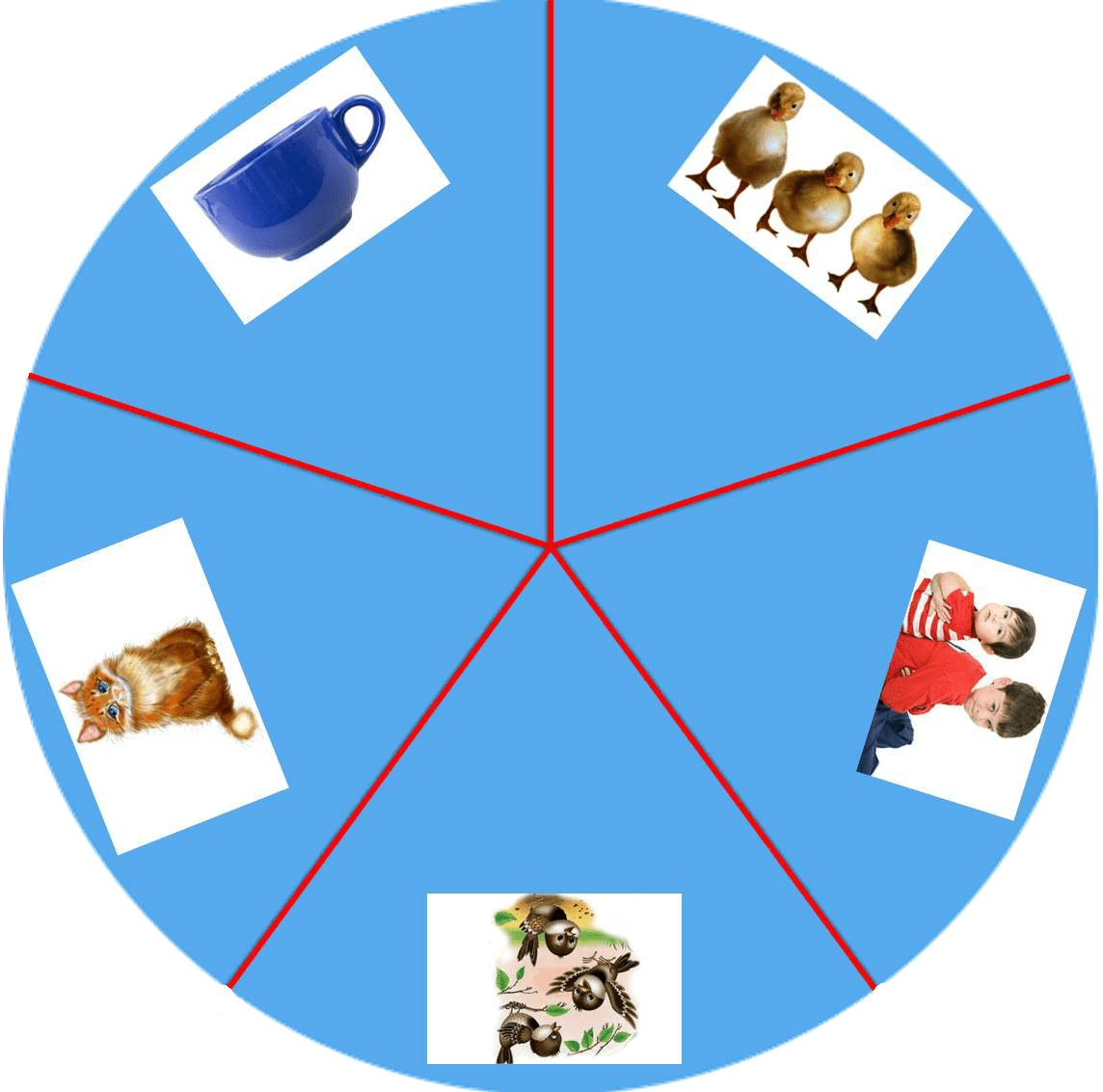 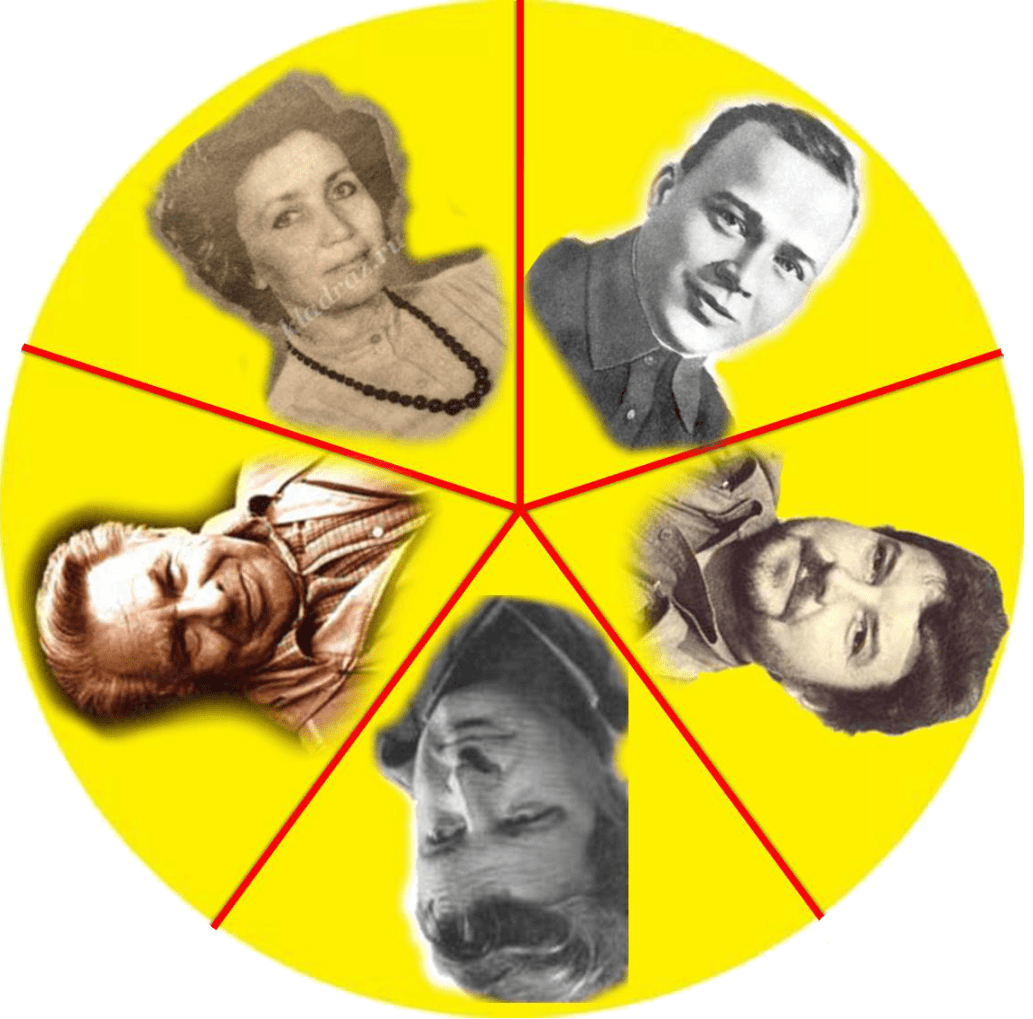 Аркадий Гайдар
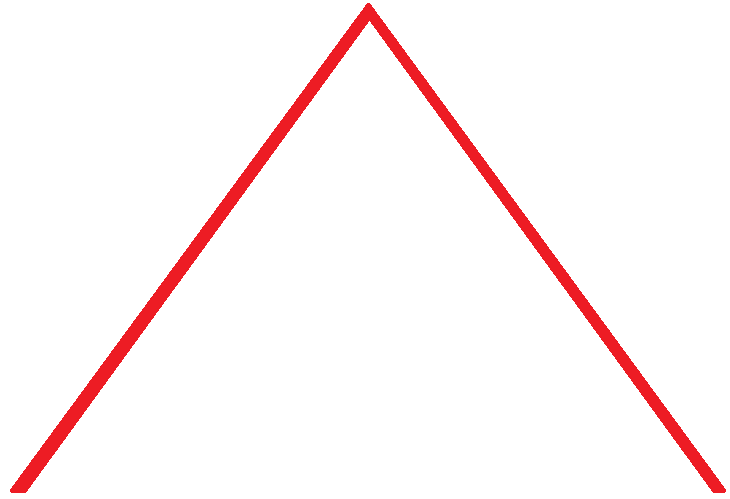 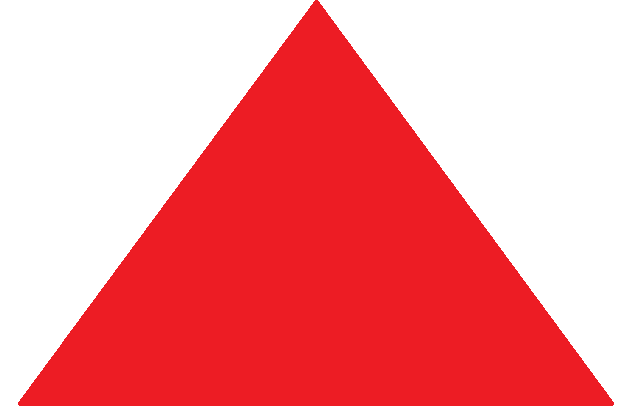 4. Кто виноват в том, что любимая голубая чашка мамы Маруси , 
в рассказе 
А. Гайдара, 
разбилась?
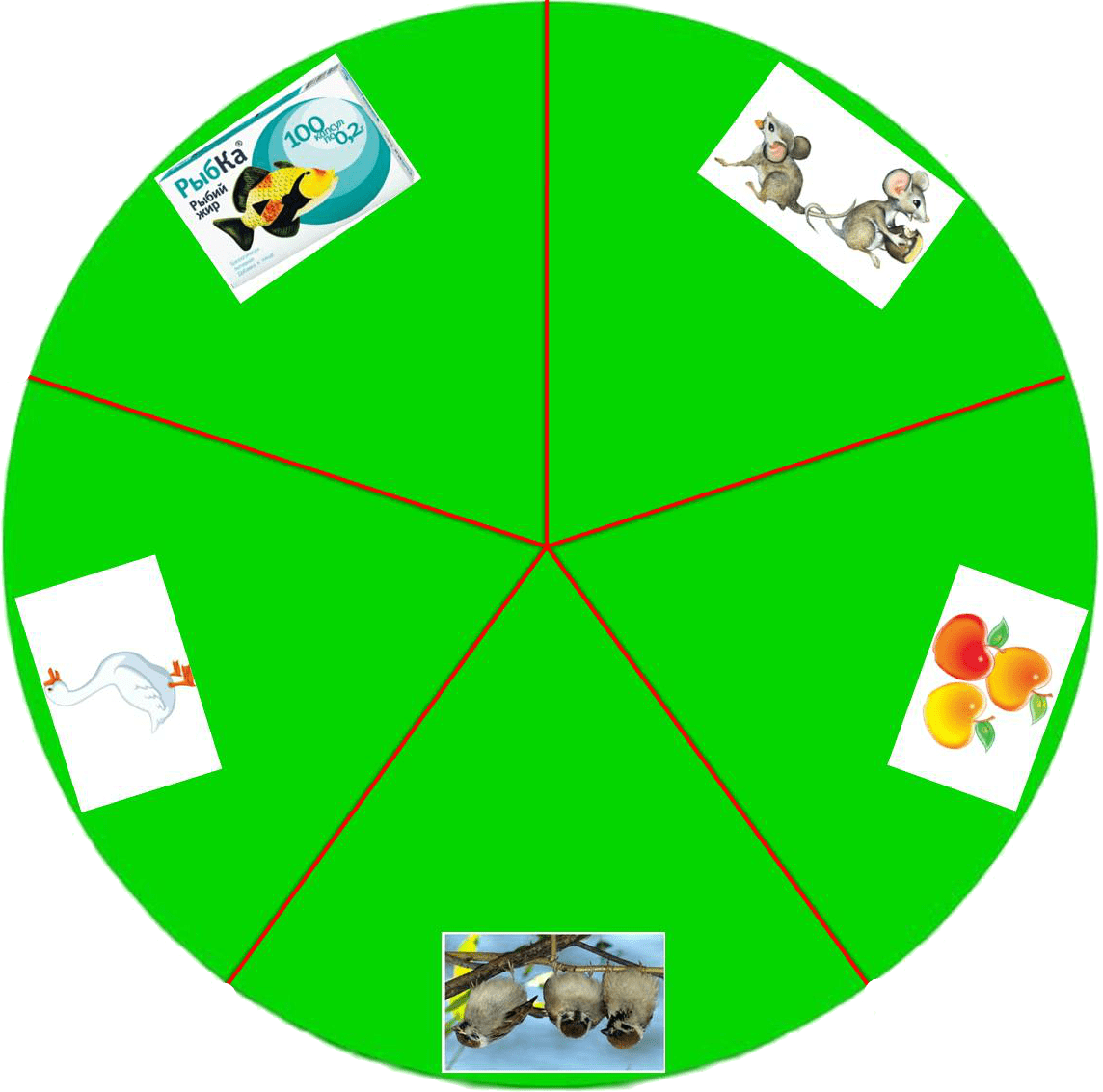 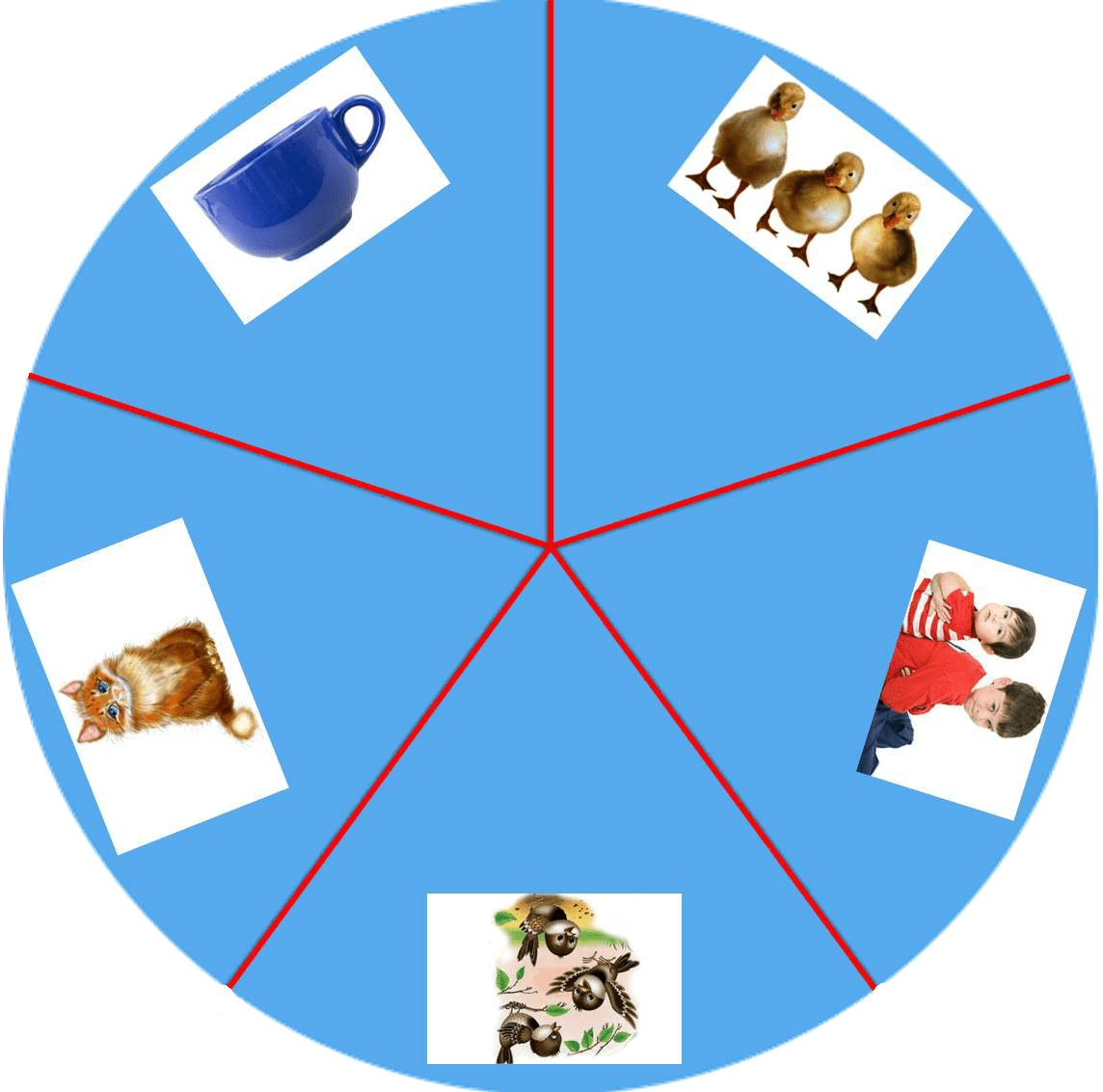 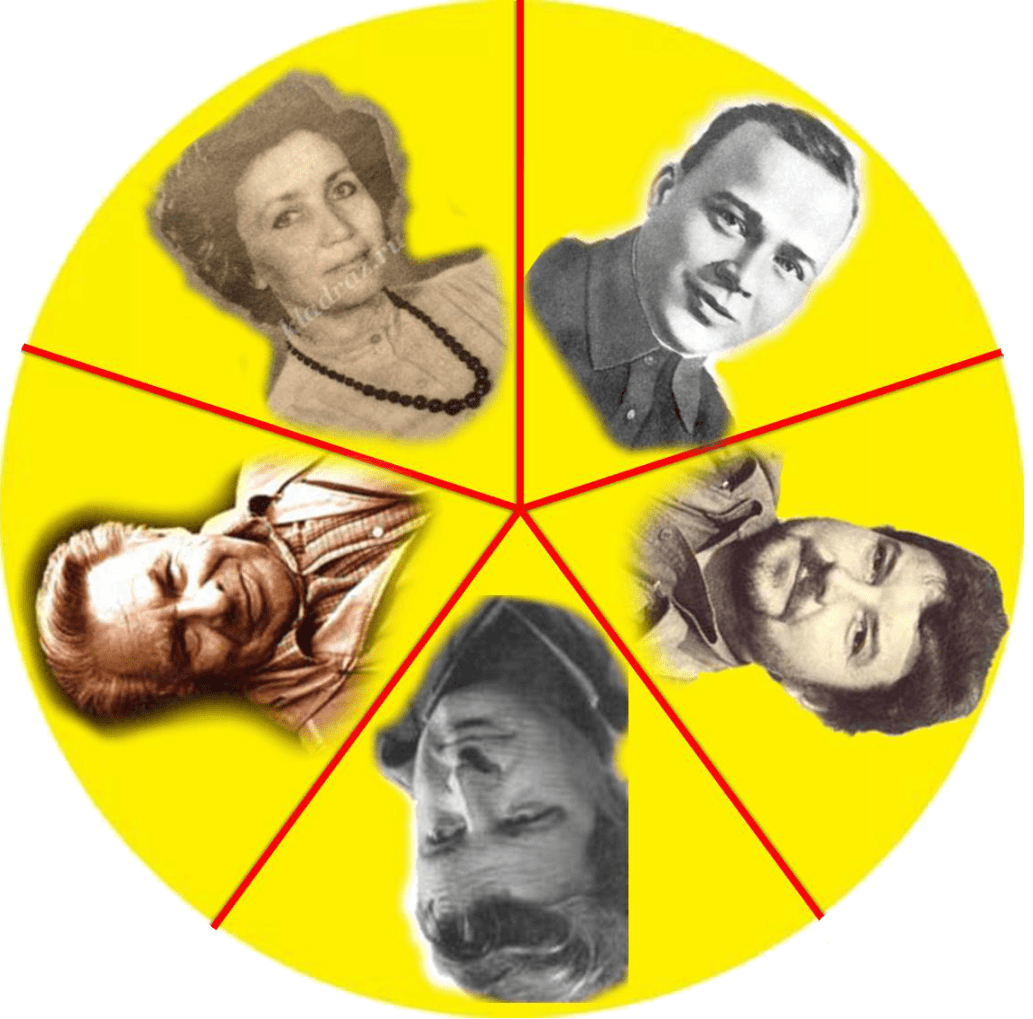 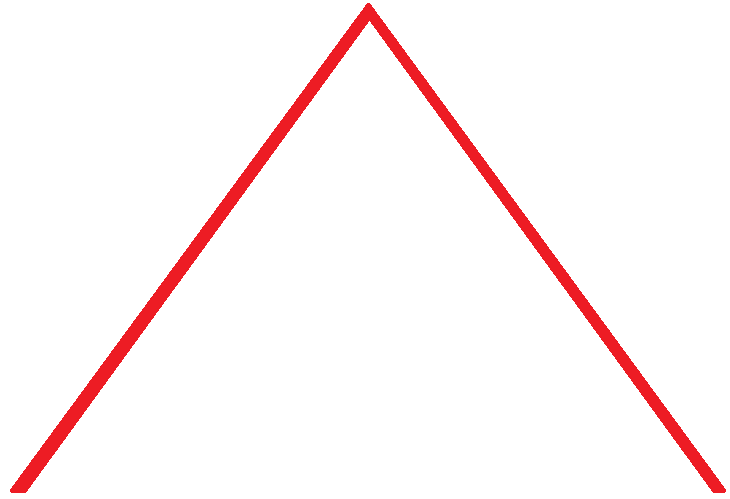 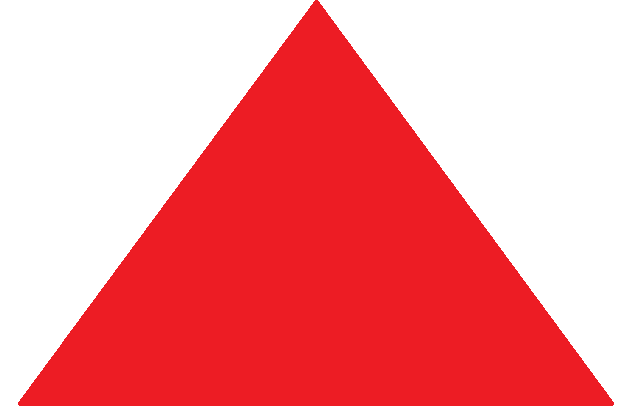 4. Кто виноват в том, что любимая голубая чашка мамы Маруси , 
в рассказе 
А. Гайдара, 
разбилась?
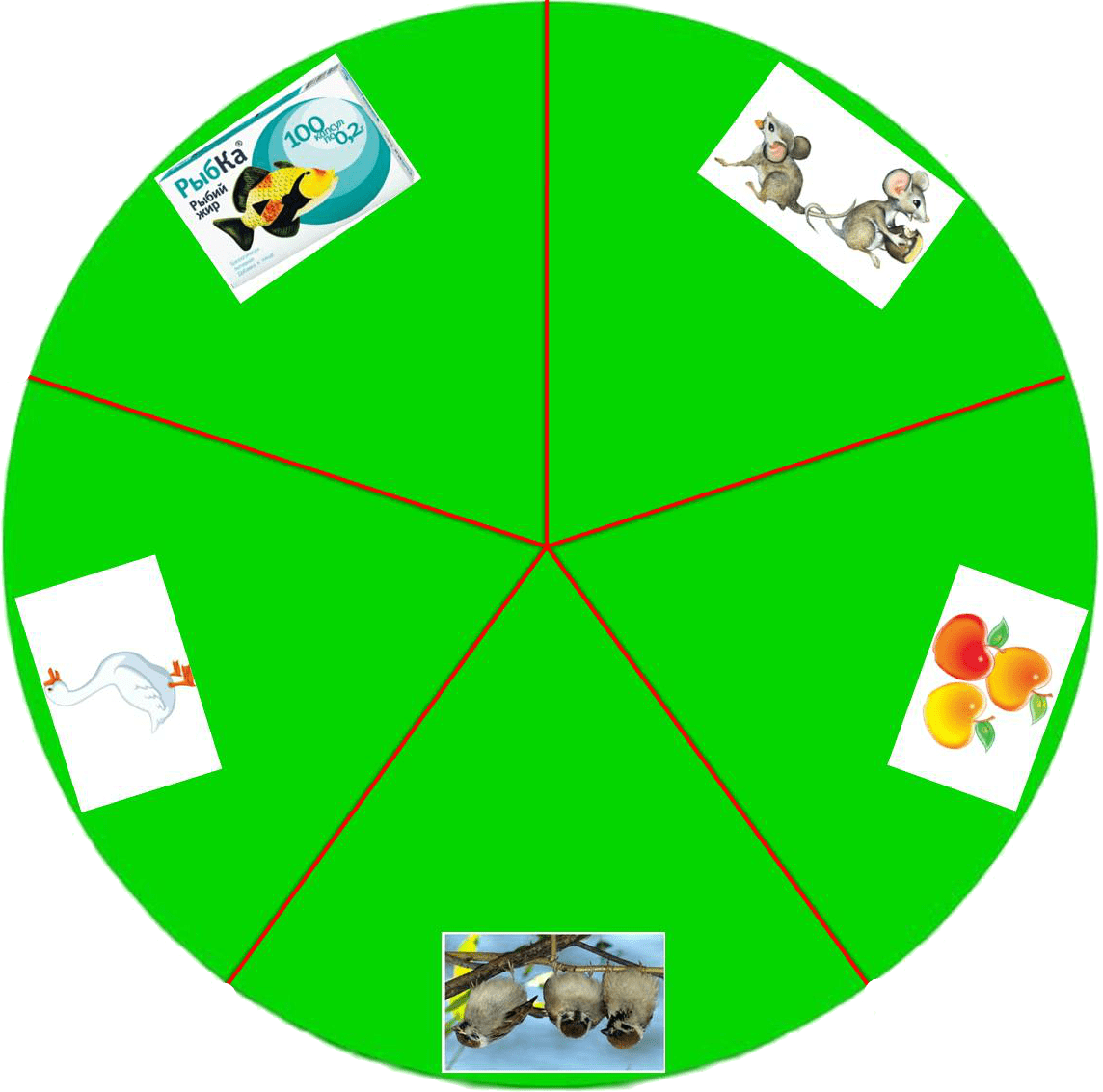 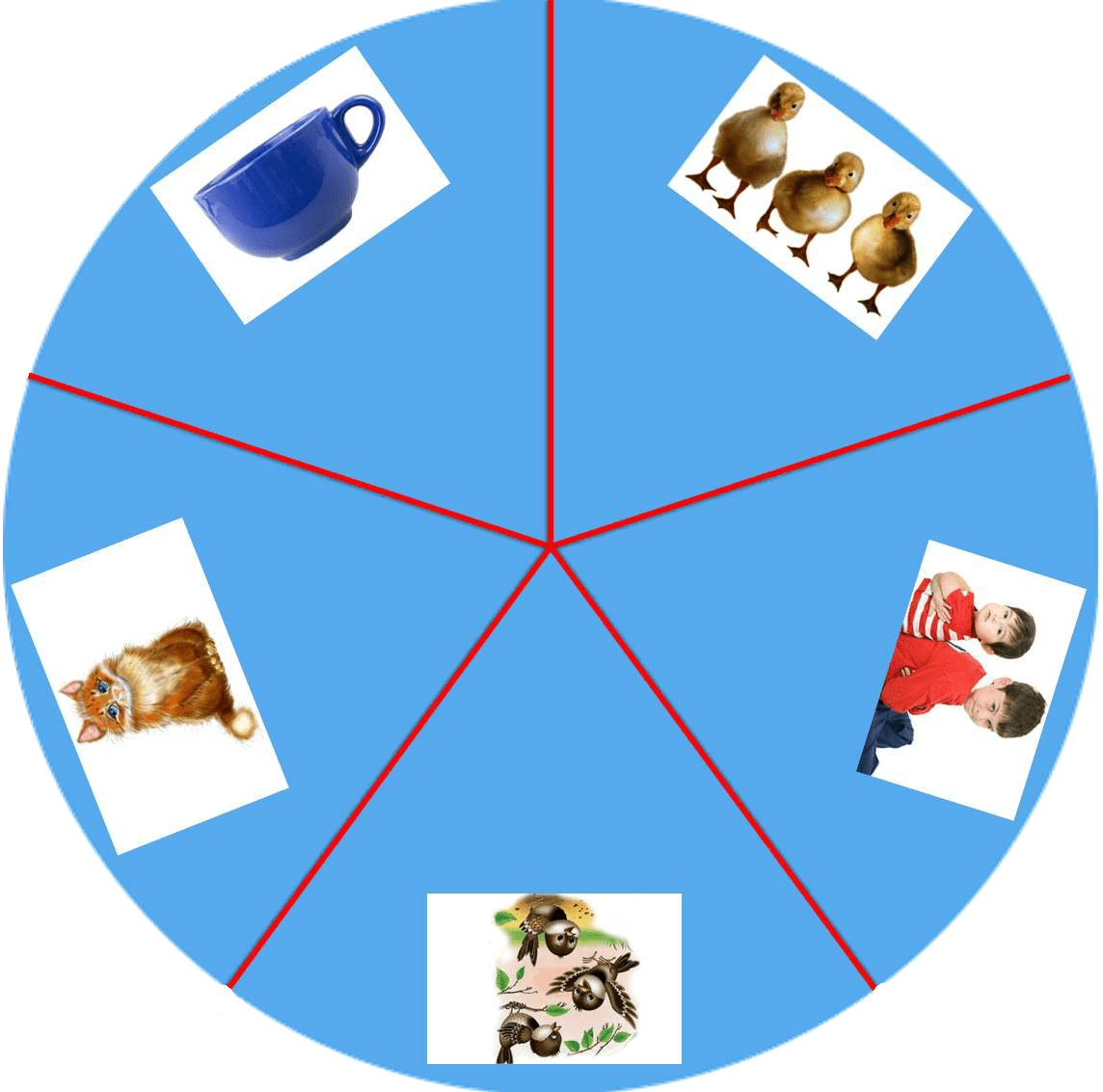 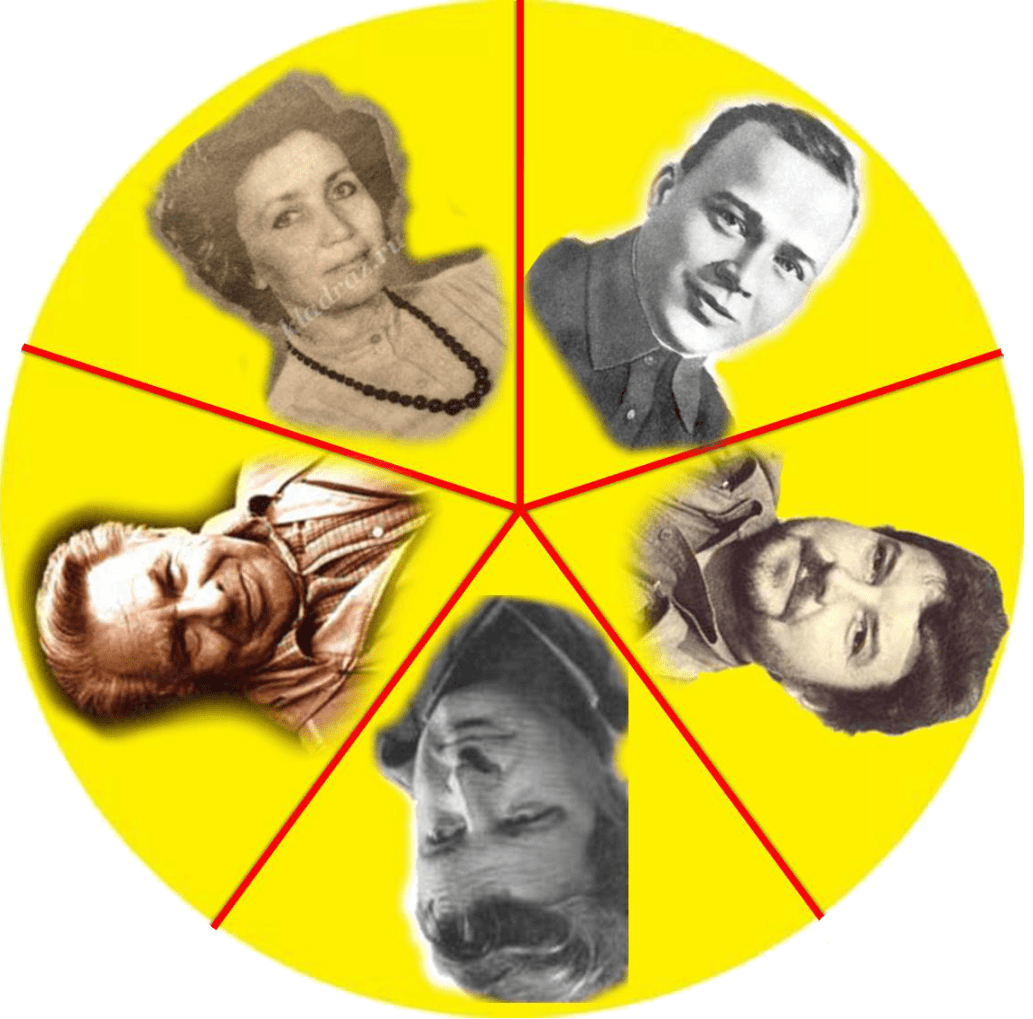 Вопрос №5
Сколько было воробьев в стихотворение А.М. Алферовой?
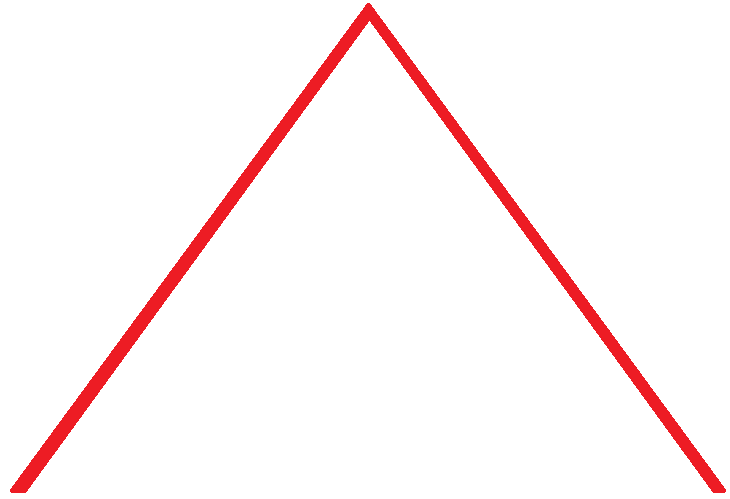 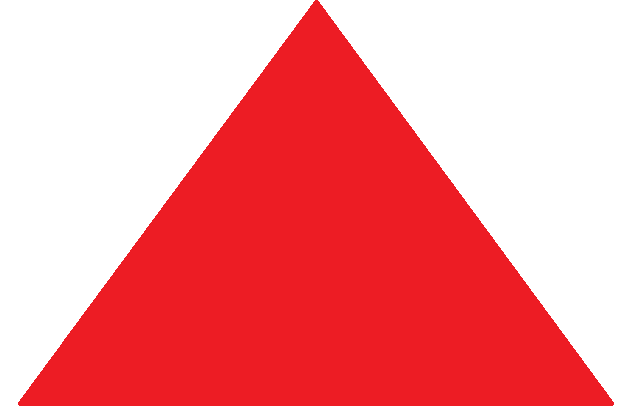 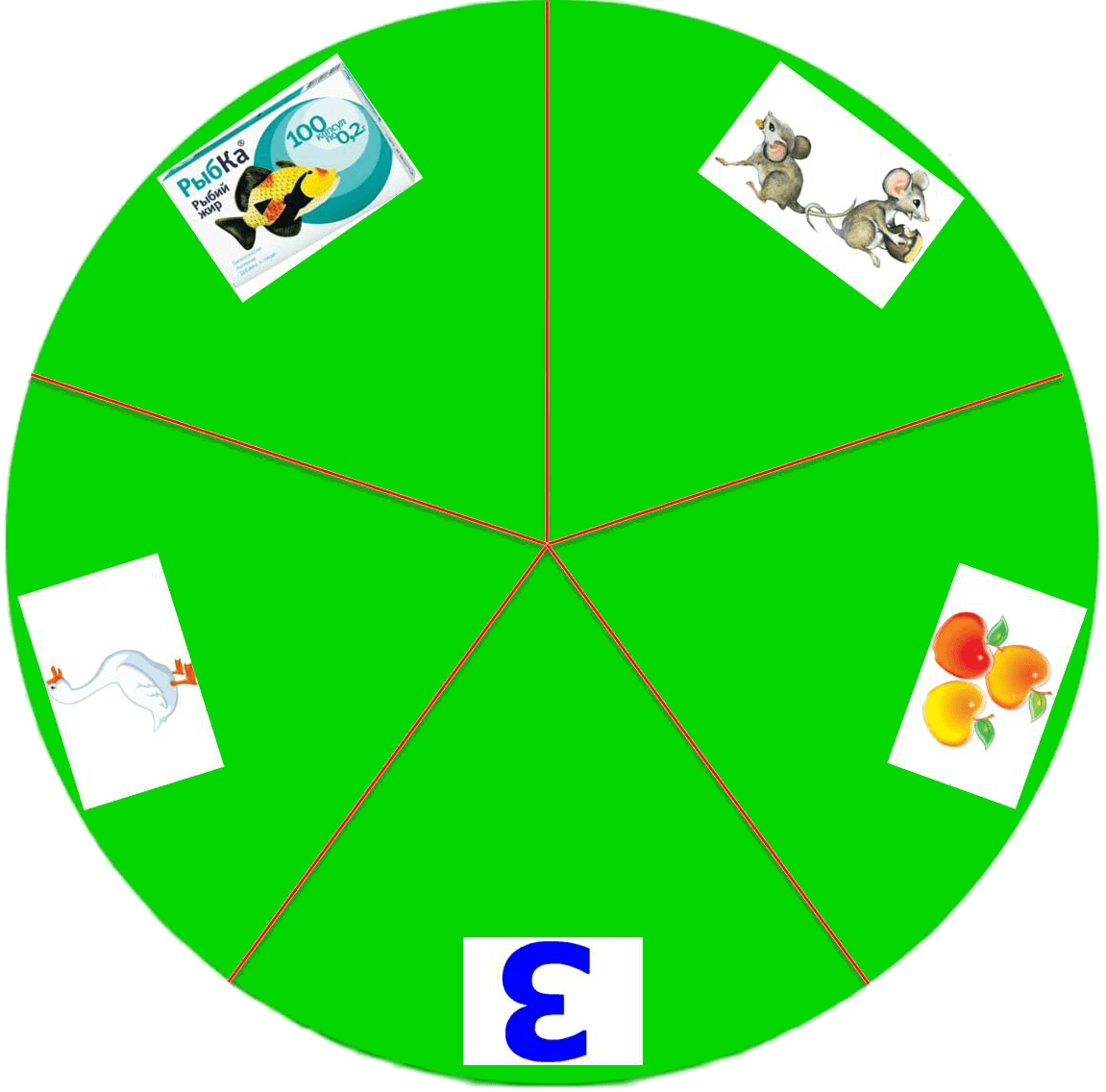 5. Сколько было воробьёв в стихотворении 
А.М. Алфёровой?
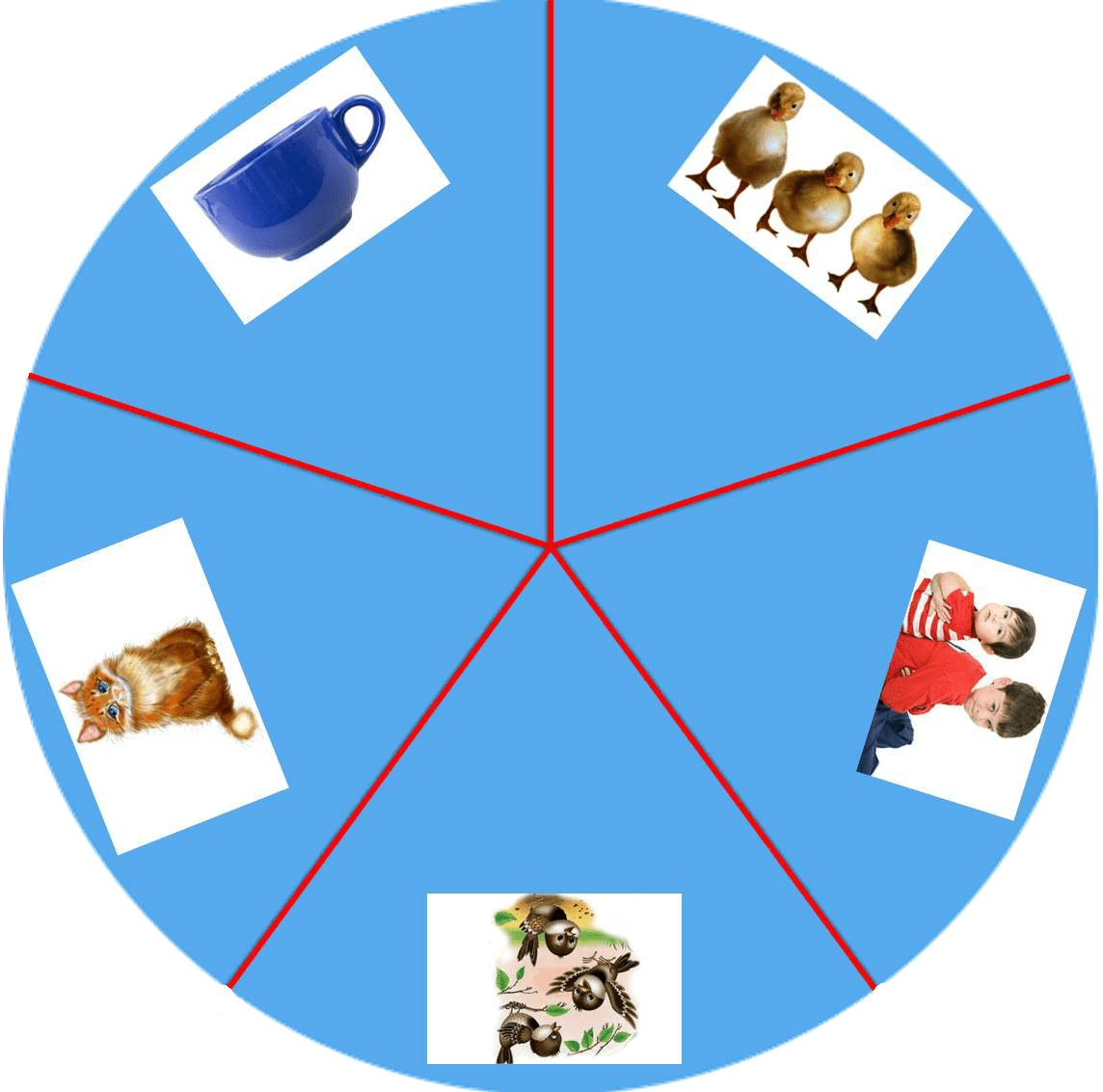 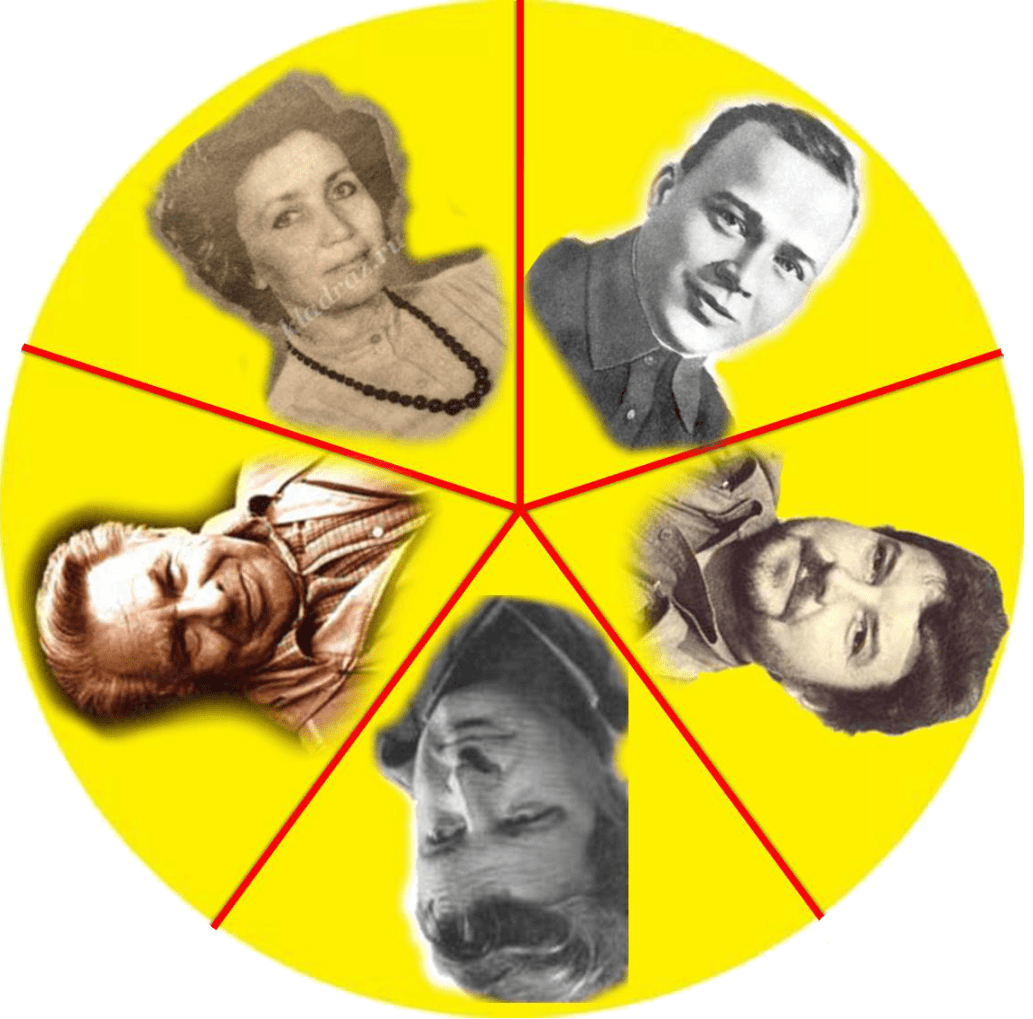 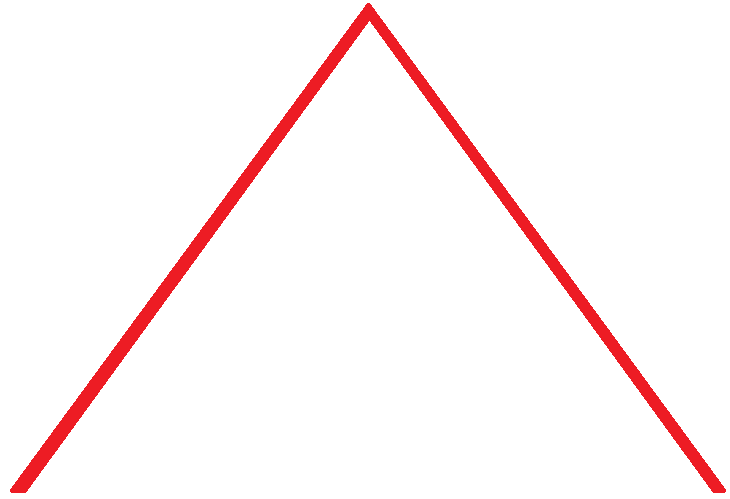 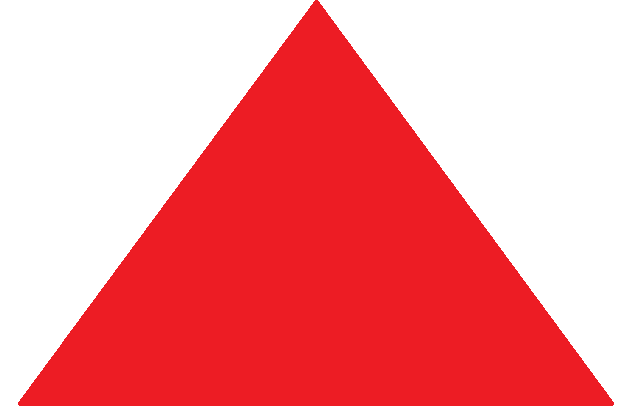 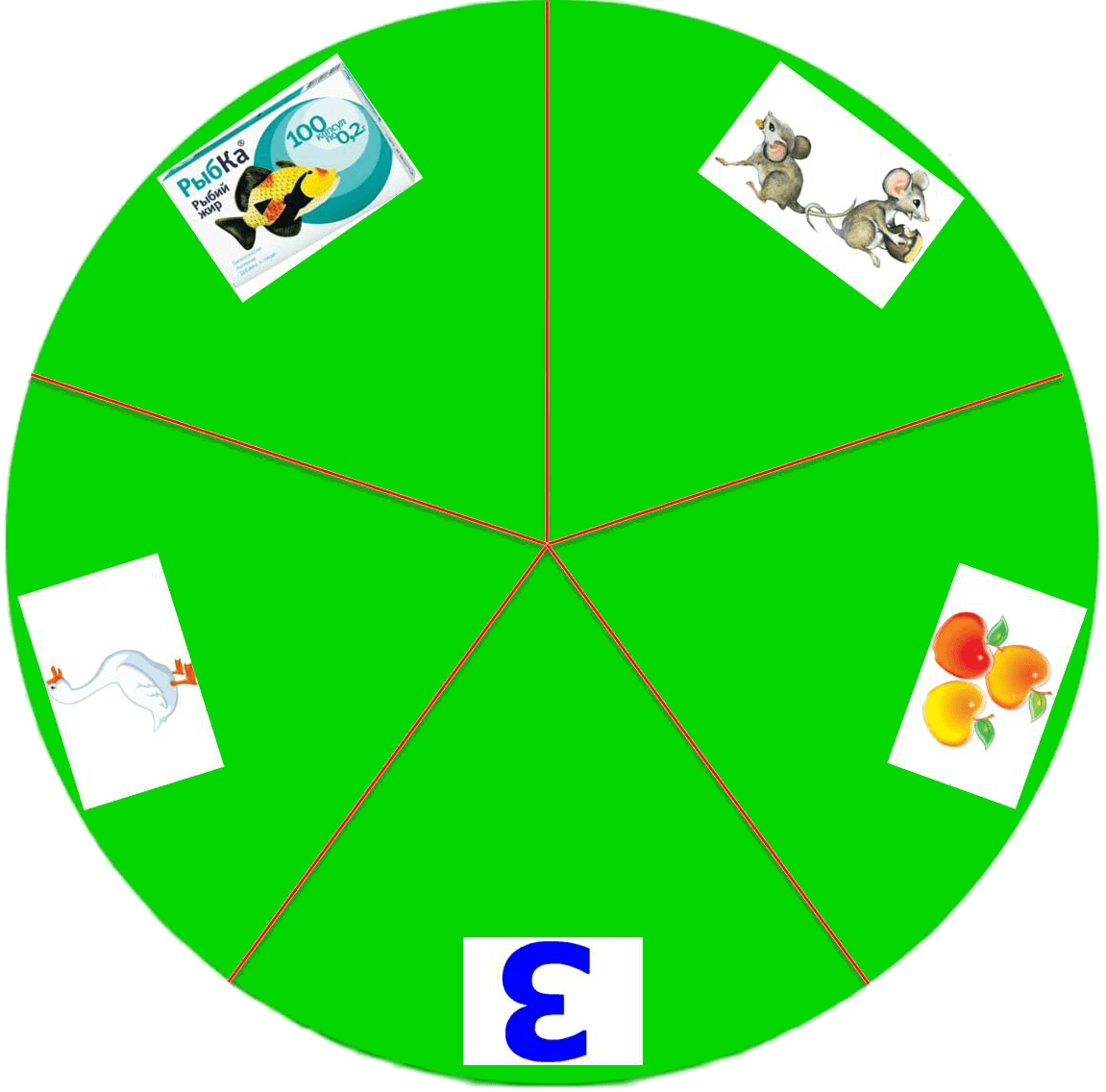 5. Сколько было воробьёв в стихотворении 
А.М. Алфёровой?
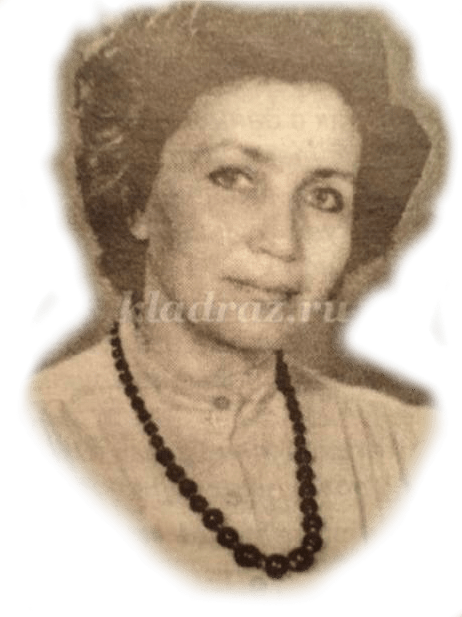 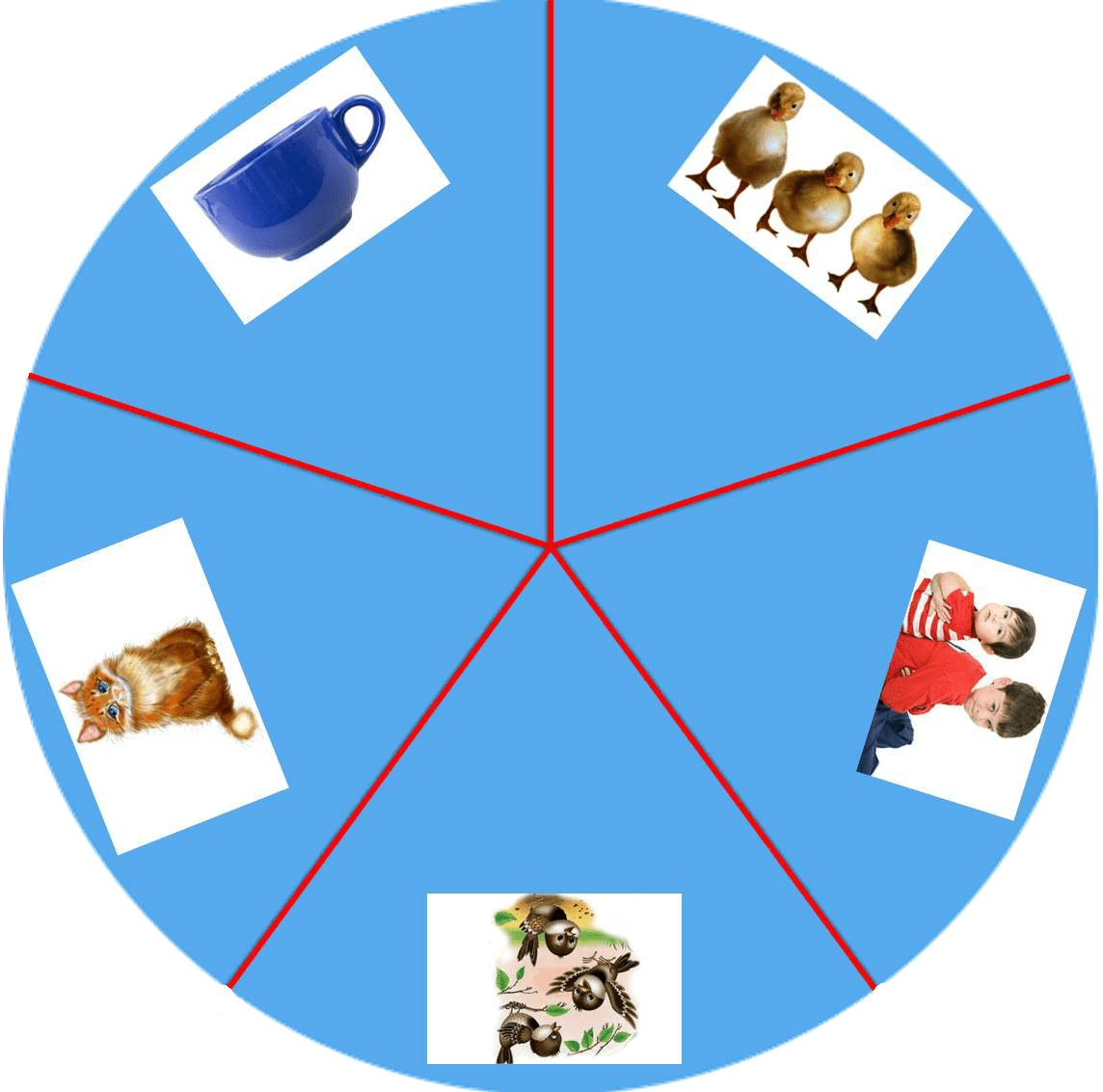 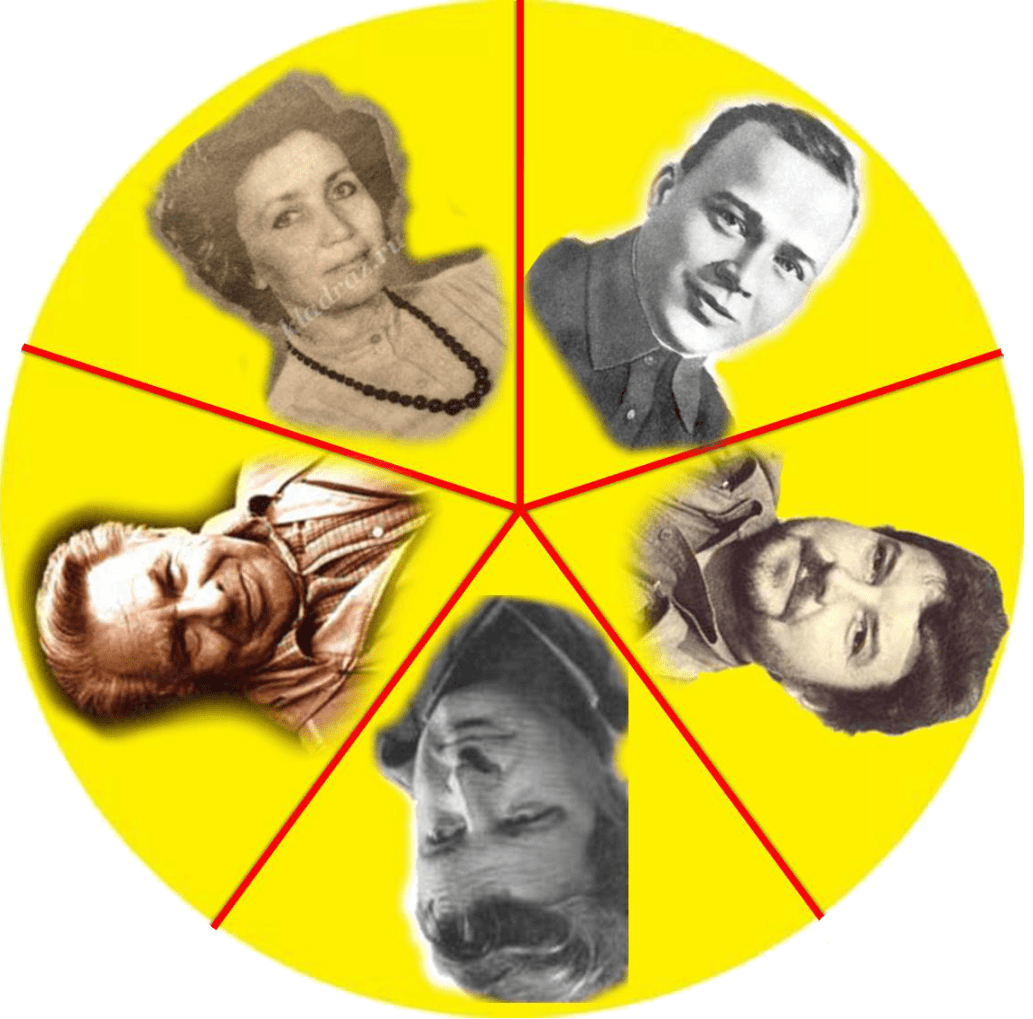 Анна Михайловна Алфёрова
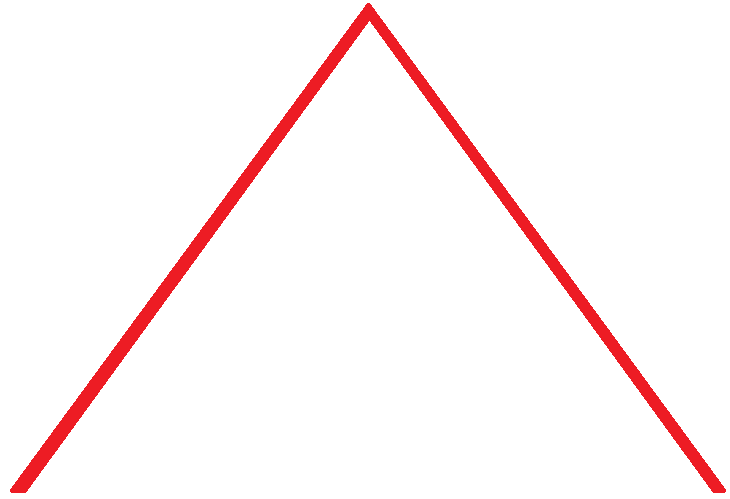 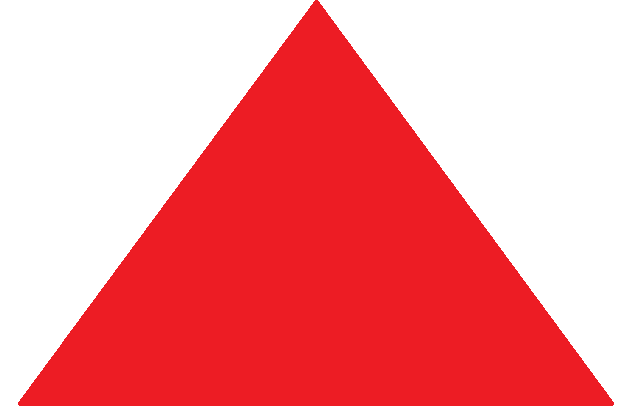 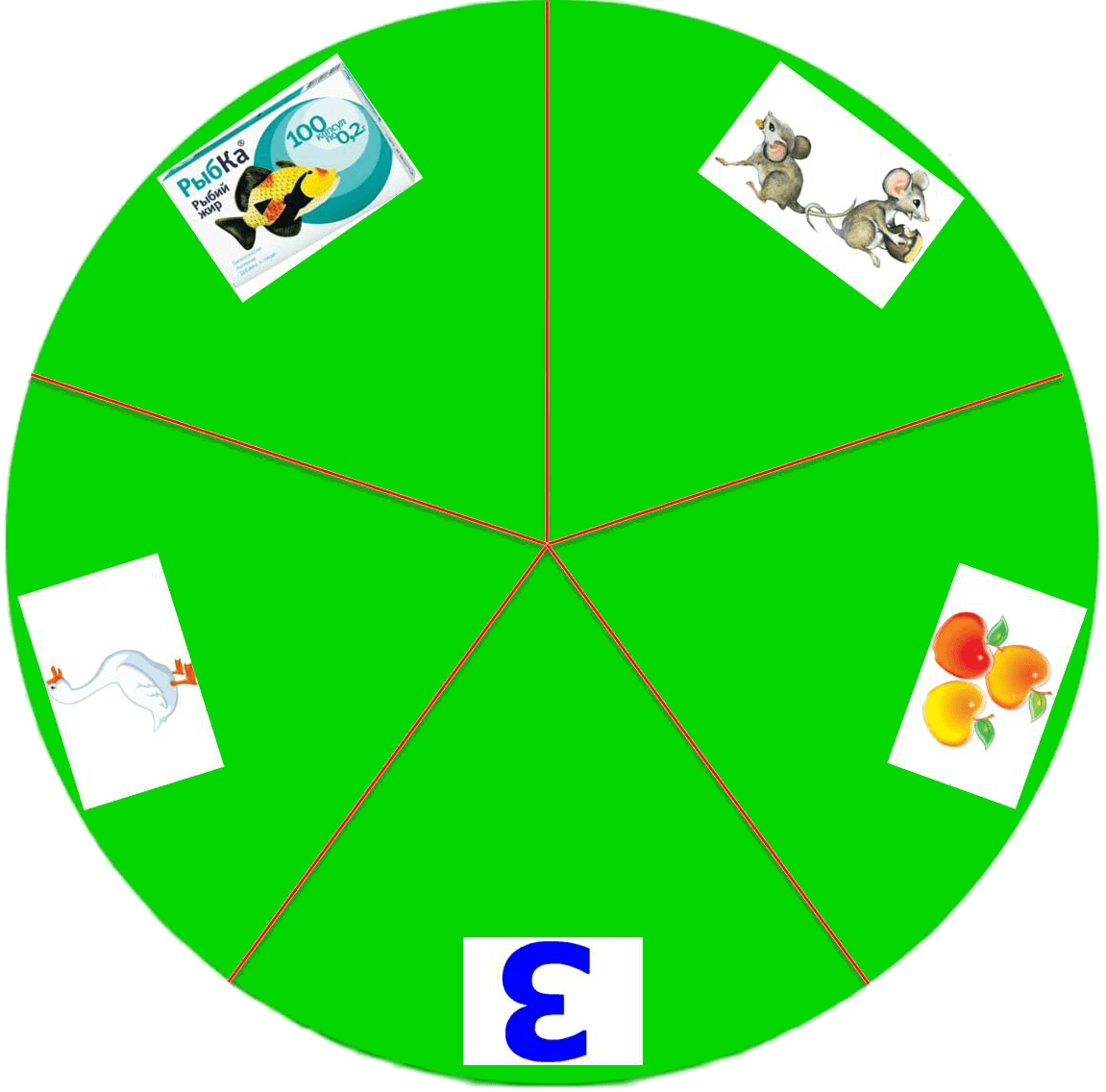 5. Сколько было воробьёв в стихотворении 
А.М. Алфёровой?
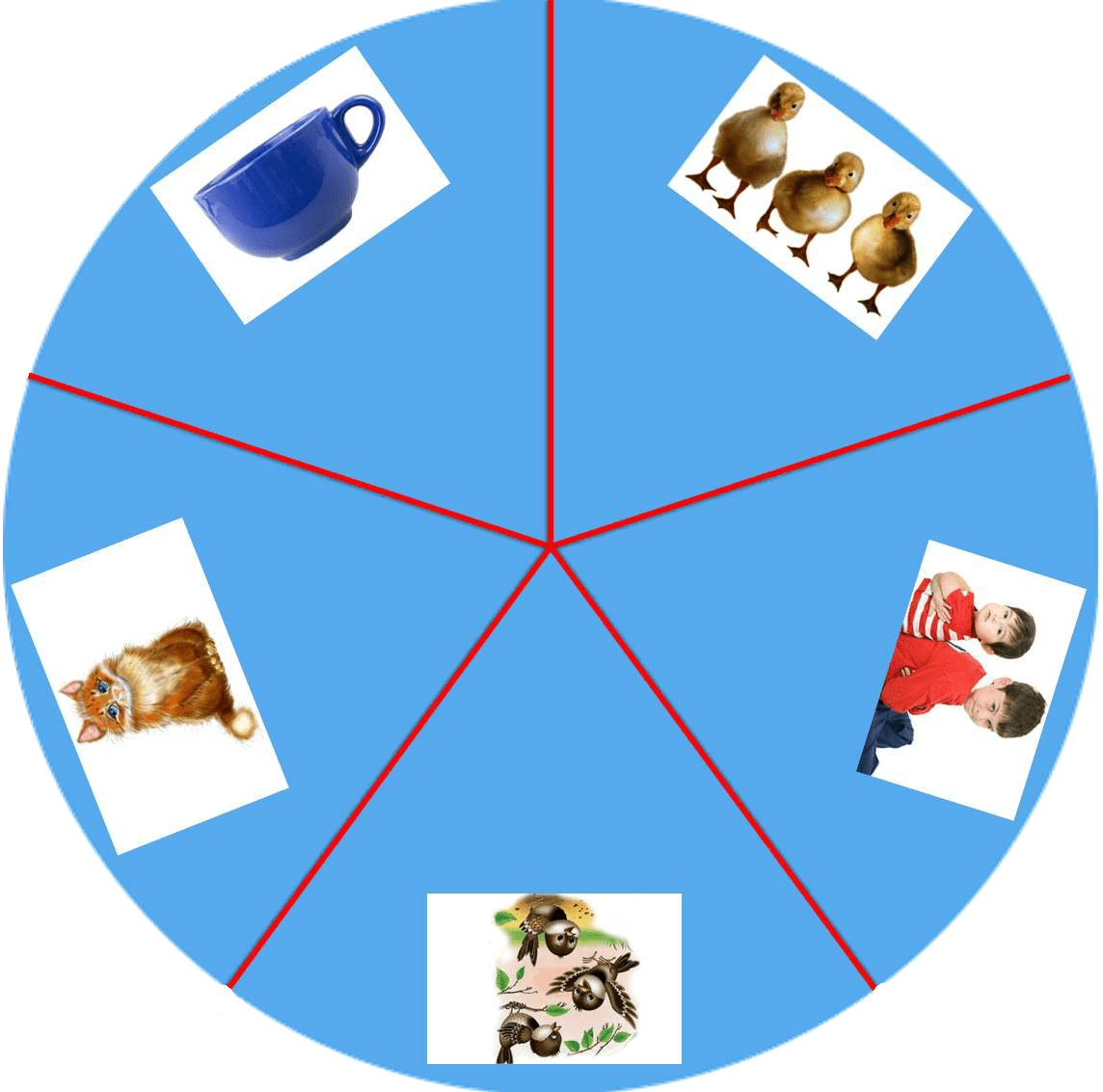 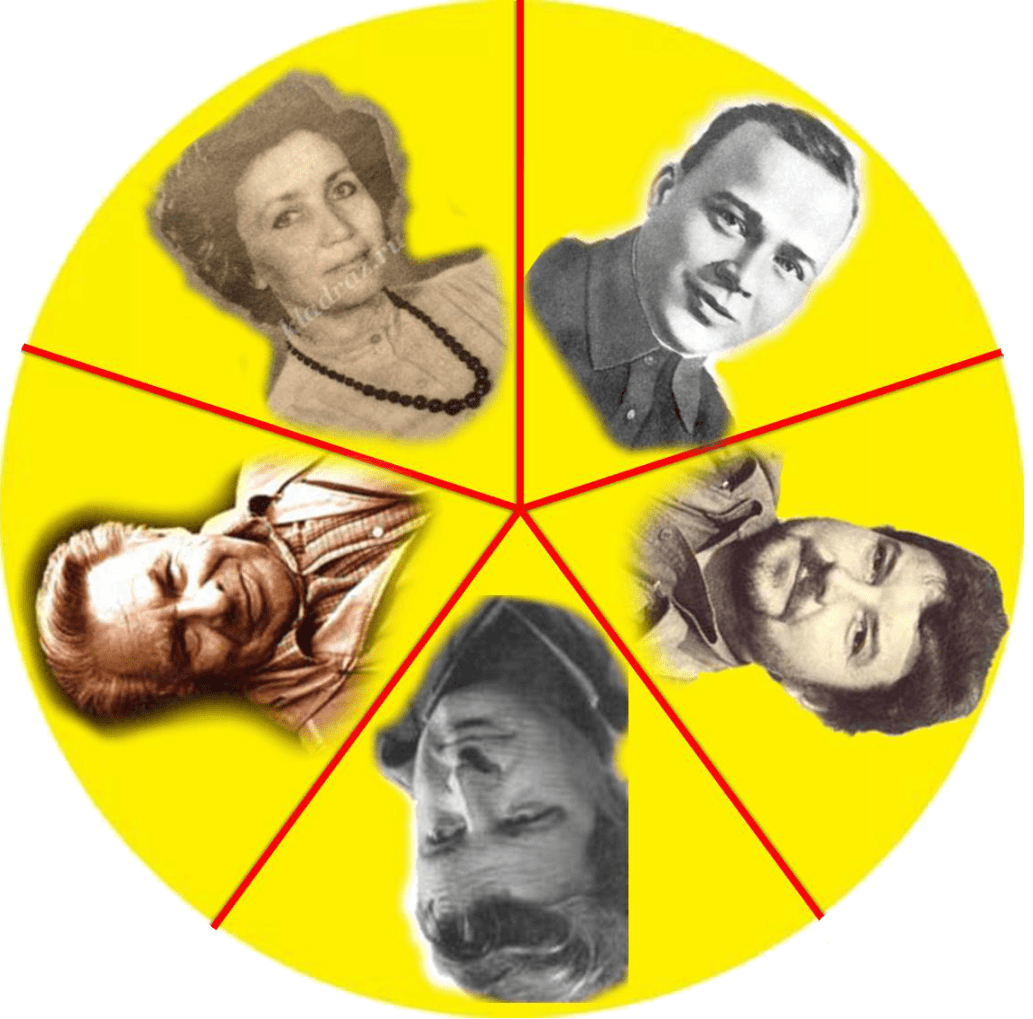 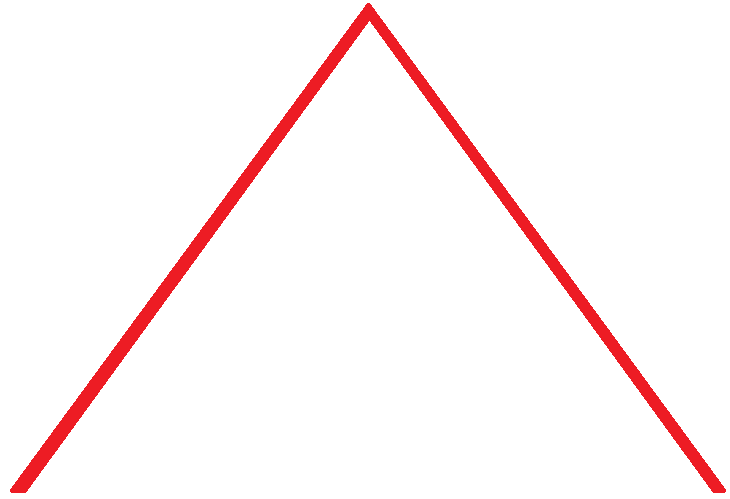 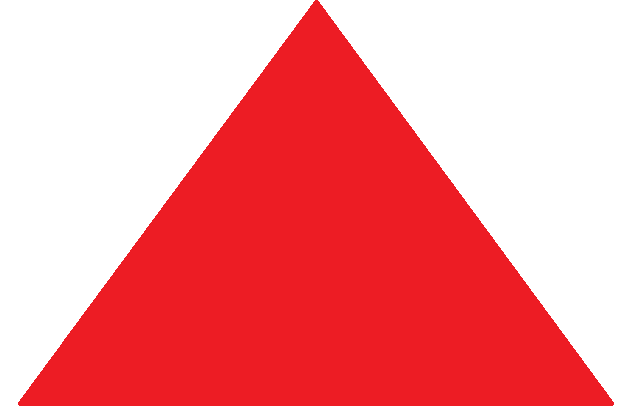 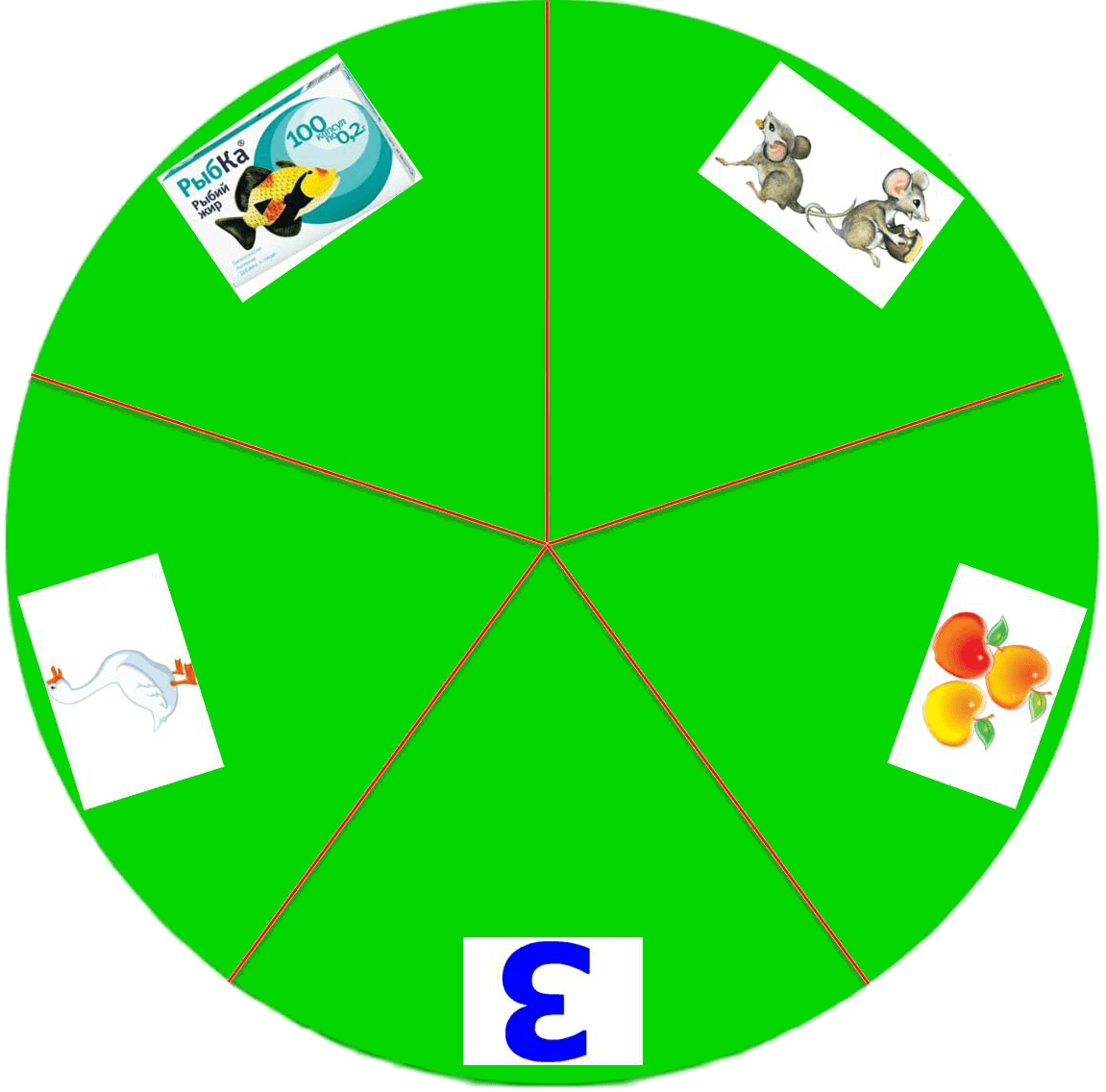 5. Сколько было воробьёв в стихотворении 
А.М. Алфёровой?
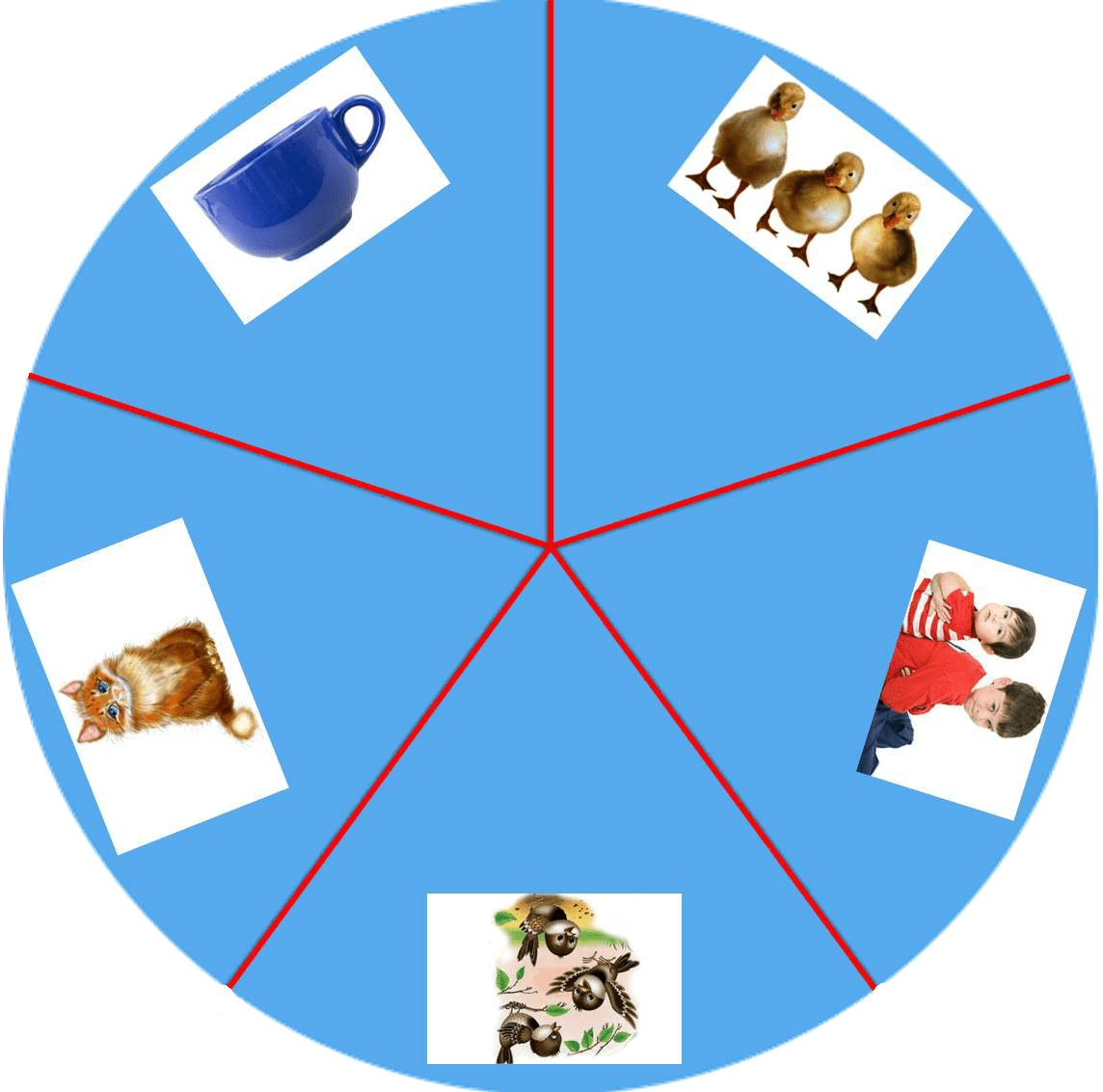 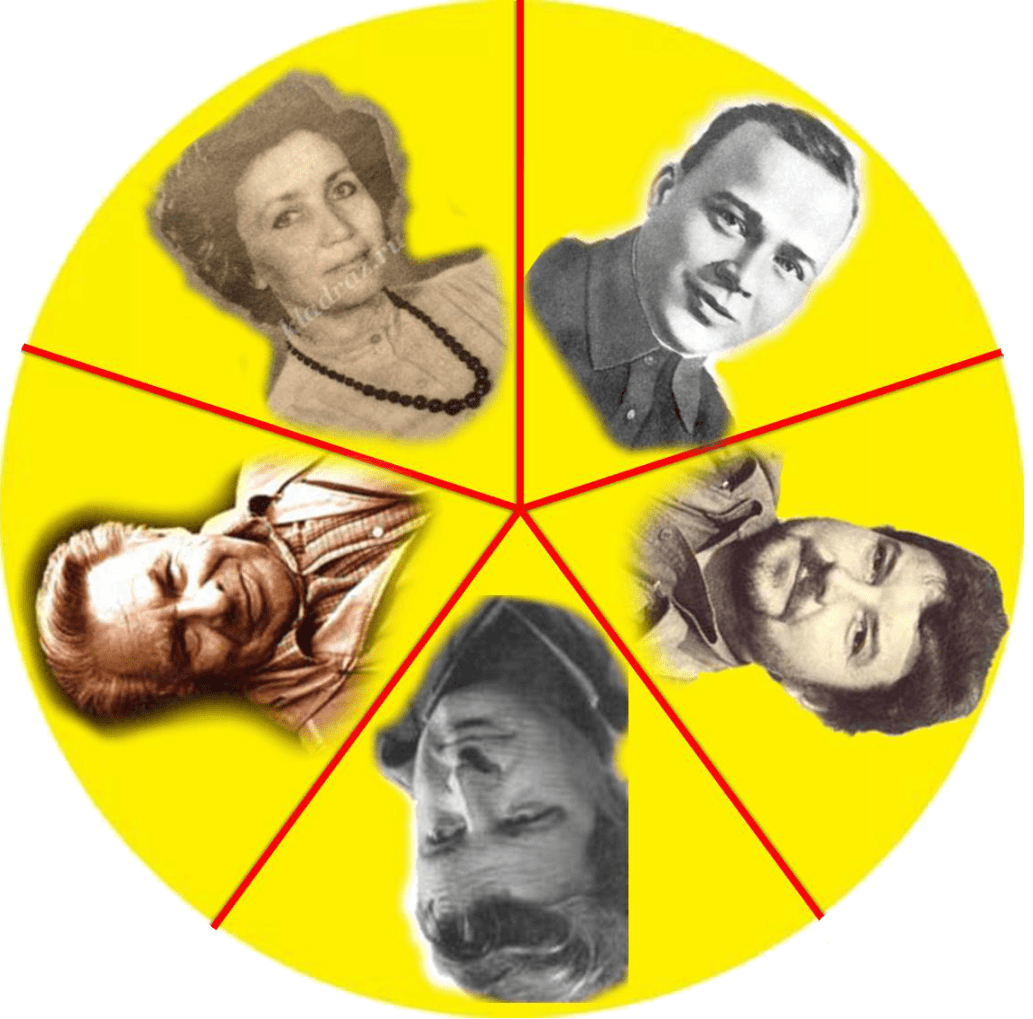